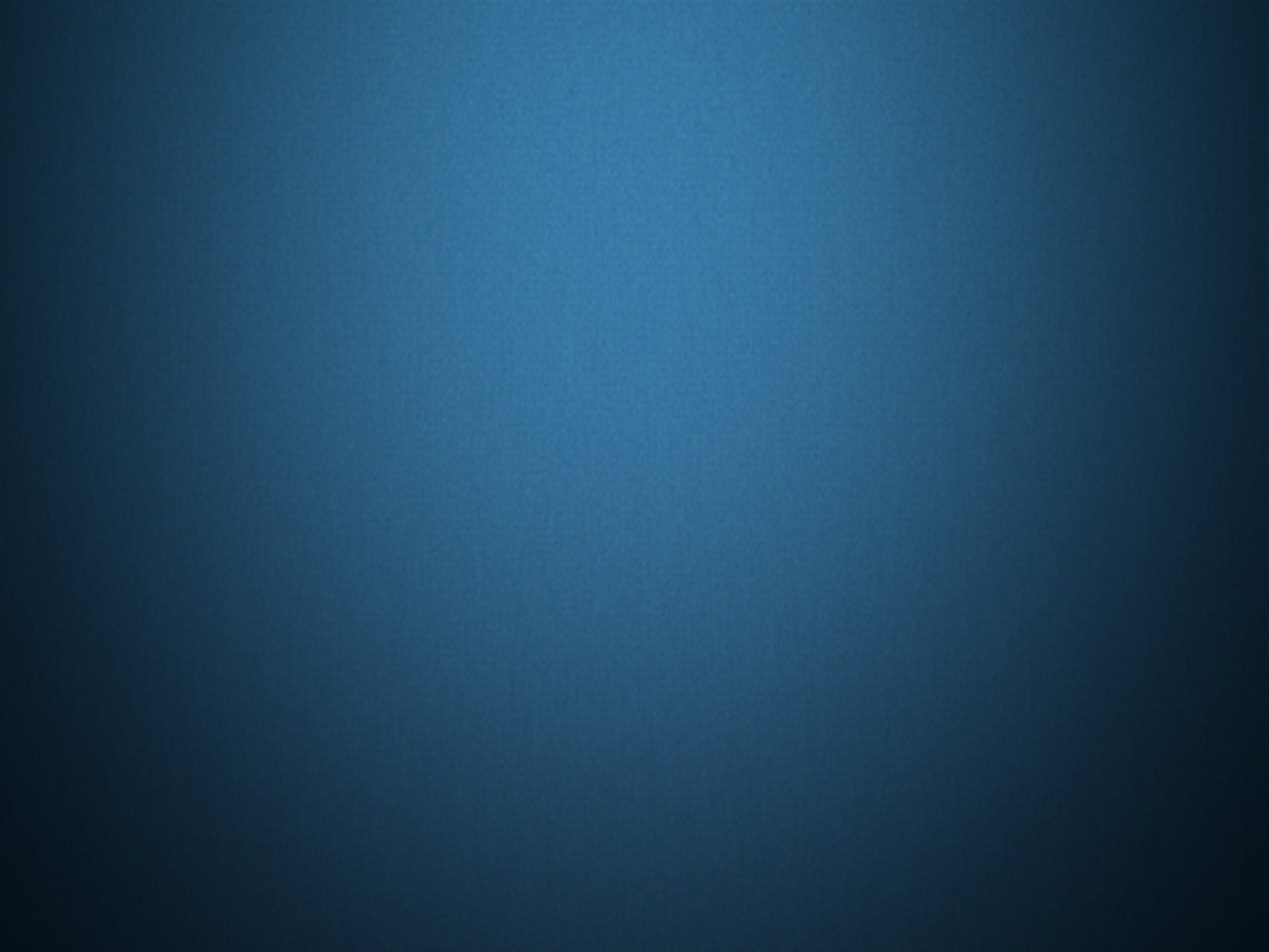 Сліди вогнепальної і холодної зброї
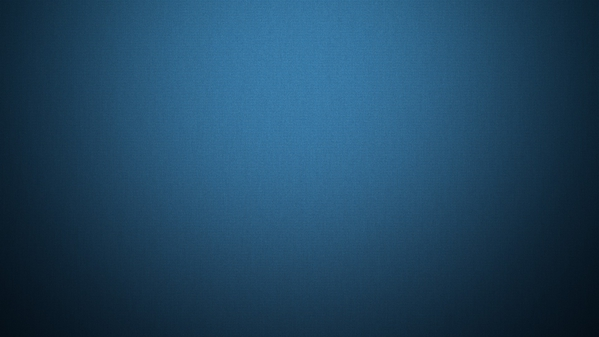 ПЛАН ЛЕКЦІЇ:
1. Поняття вогнепальної зброї та її класифікація.
2. Сліди вогнепальної зброї та механізм їх утворення.
3. Сліди холодної зброї і використання їх для одержання інформації про подію кримінального правопорушення і злочинця.
ЛІТЕРАТУРА:
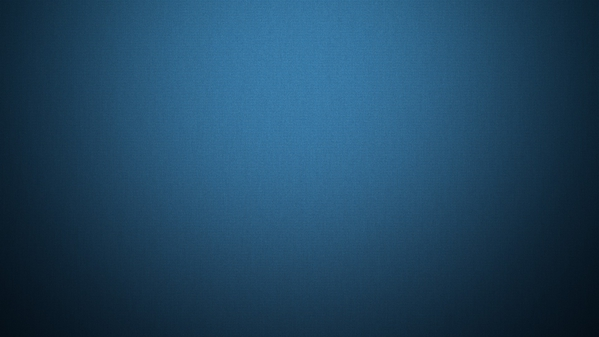 1.	Криміналістика. Академічний курс: підручник / Т.В. Варфоломеєва, В.Г. Гончаренко, ВЛ. Бояров [та ін]. - К. : Юрінком Інтер, 2011 - 504 с.

2.  Криминалистическое исследование оружия и следов его применення / Писаренко И.В., Молибога М.П., Василенко та ін. - Омск, 1981.

3.  Марчук Р.П. Винайдення вогнепальної зброї та зародження балістики як результат суспільного розвитку періоду середньовіччя // Судово-балістичні та суміжні галузі знань: матеріали Першого міжнародного науко-практичпого семінару / Р.П. Марчук. - К.: Павчальмо-науковий інститут підготовки слідчих і криміналістів Київського національного університету внутрішніх справ, 2009. - С. 78-82.

4. Плескачевский В.М. Оружие в криминалистике. Понятие и классификация. / В.М. Плескачевский – М., 2009.
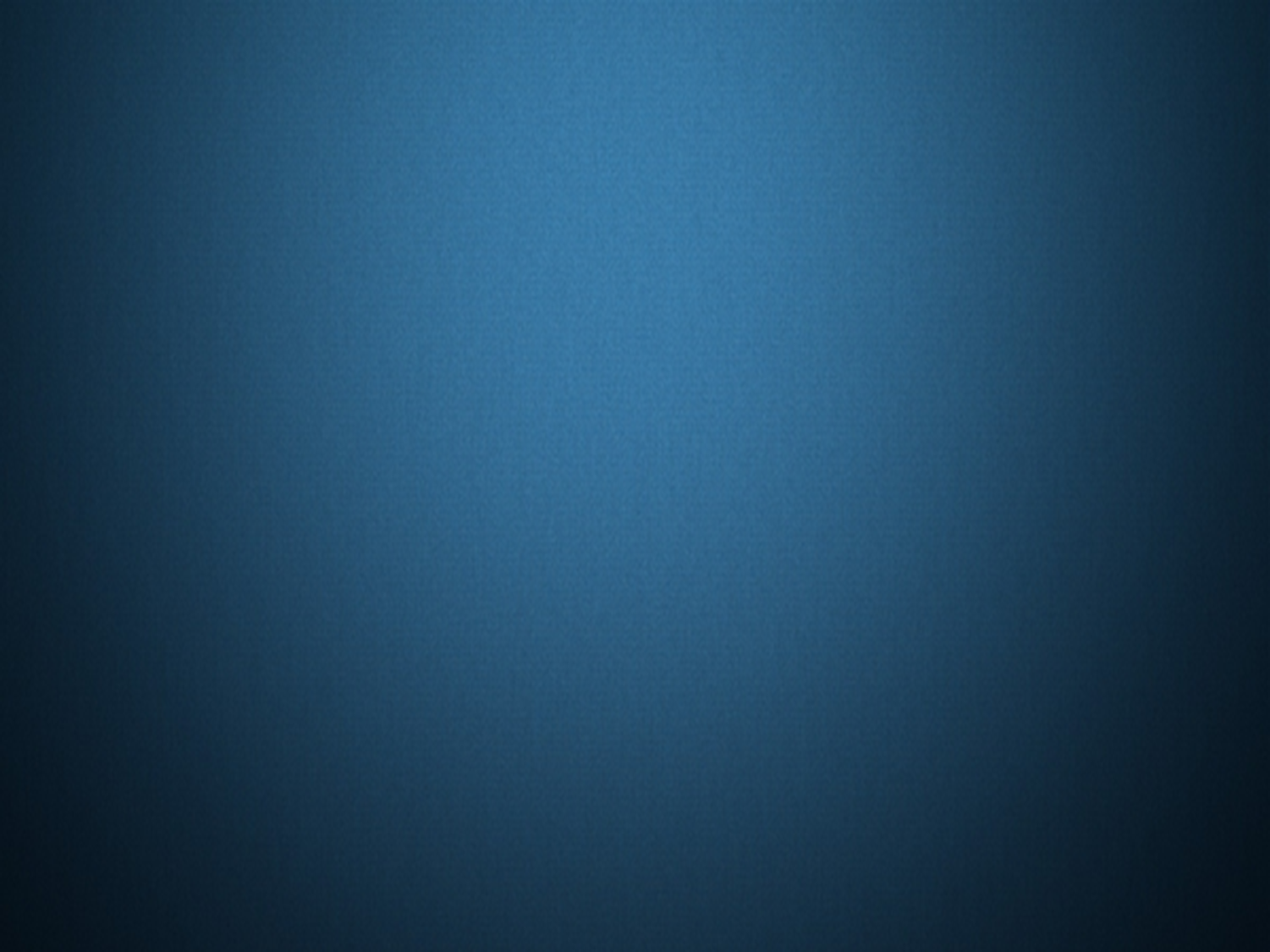 ВСТУП
Зараз у криміналістиці клас «зброя» розділений на вогнепальну і холодну. До вогнепальної зброї і боєприпасів відносять предмети не тільки за воєнно-технічними ознаками, а й за цільовим призначенням. 
Розділ науки криміналістики, який вивчає ручну вогнепальну зброю і сліди її дії для одержання доказової інформації, називається судовою балістикою. 
Криміналістичне слідознавство вивчає та розробляє методи і технічні засоби для виявлення, фіксації і дослідження матеріальних слідів, що утворюються внаслідок застосування вогнепальної та холодної зброї при вчиненні кримінальних правопорушень.
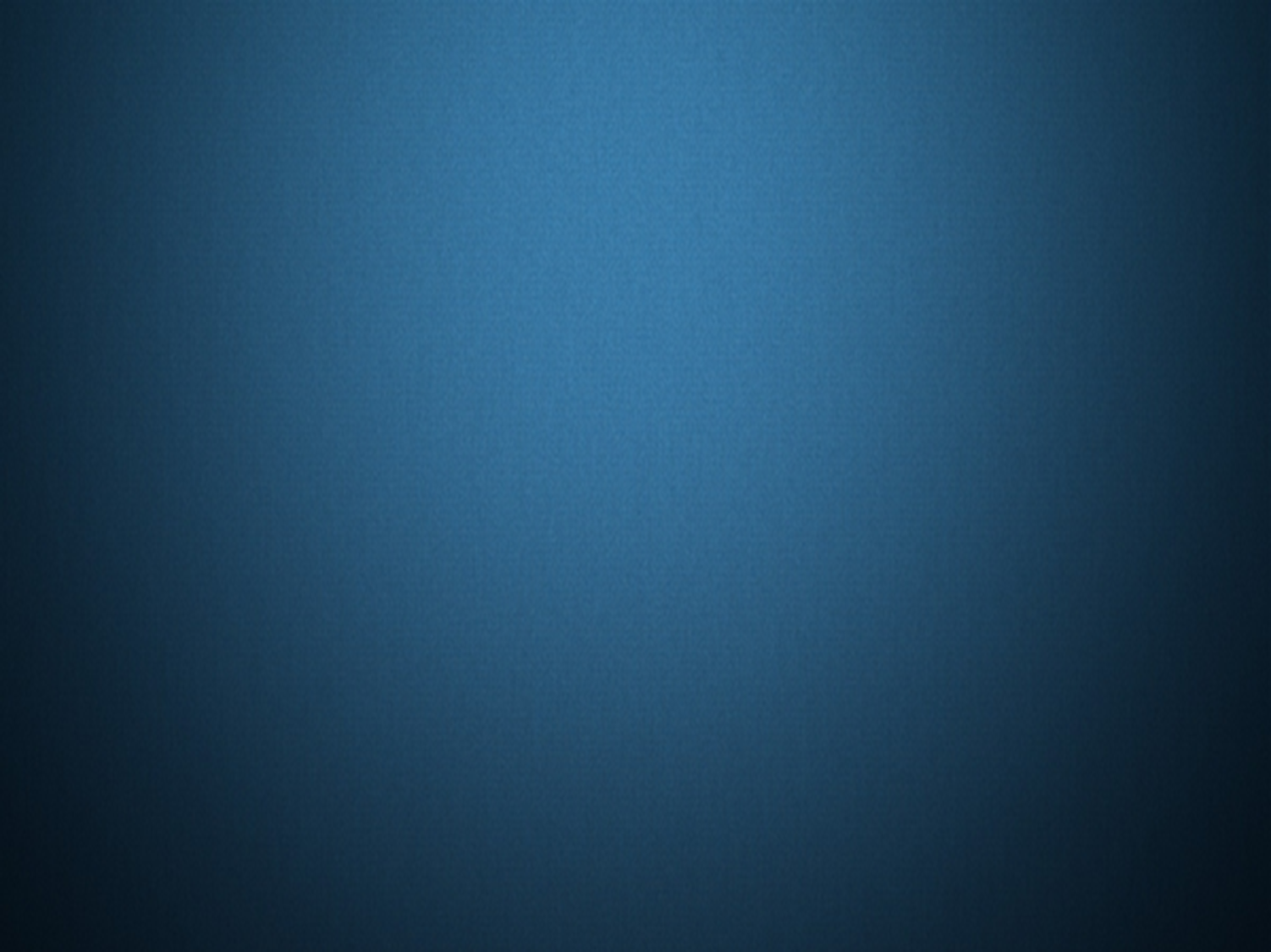 Об’єктами балістичного дослідження, а отже, джерелами криміналістичної інформації є: 
1) безпосередньо зброя;
2) пристрої і предмети, що не є зброєю, але схожі на неї - стартові, будівельно-монтажні, газові пістолети, запальнички, іграшки тощо; 
3) боєприпаси, гільзи, кулі, дріб, капсулі, пижі, прокладки; 
4) матеріали та інструменти для виготовлення, спорядження і заряджання боєприпасів; 
5) вибухові речовини - порох та його компоненти; 
6) кульові, дробові пробоїни та пошкодження - ум’ятини, тріщини, розриви, роздуття зброї, укорочення ствола та інші його зміни; 
7) сліди-відображення на гільзах, кулях, дробинах, прокладках і пижах.
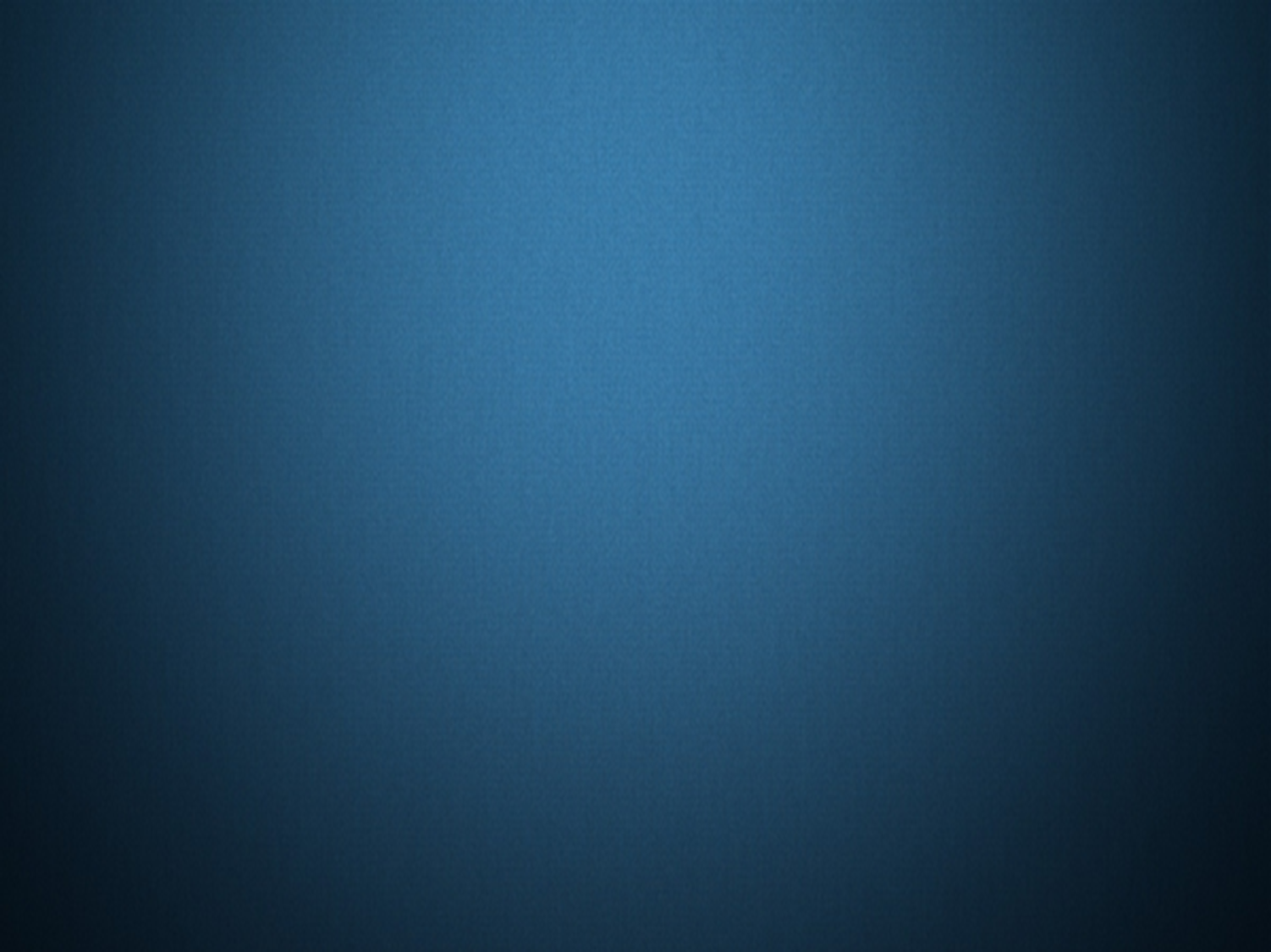 В свою чергу об'єктами дослідження холодної зброї є:
1) холодна зброя, окремі її частини, заготовки та напівфабрикати зброї;
2) конструктивно схожі з холодною зброєю вироби;
3) матеріали, інструменти та інші засоби (креслення, записи) для виготовлення холодної зброї;
4) предмети зі слідами від холодної зброї.
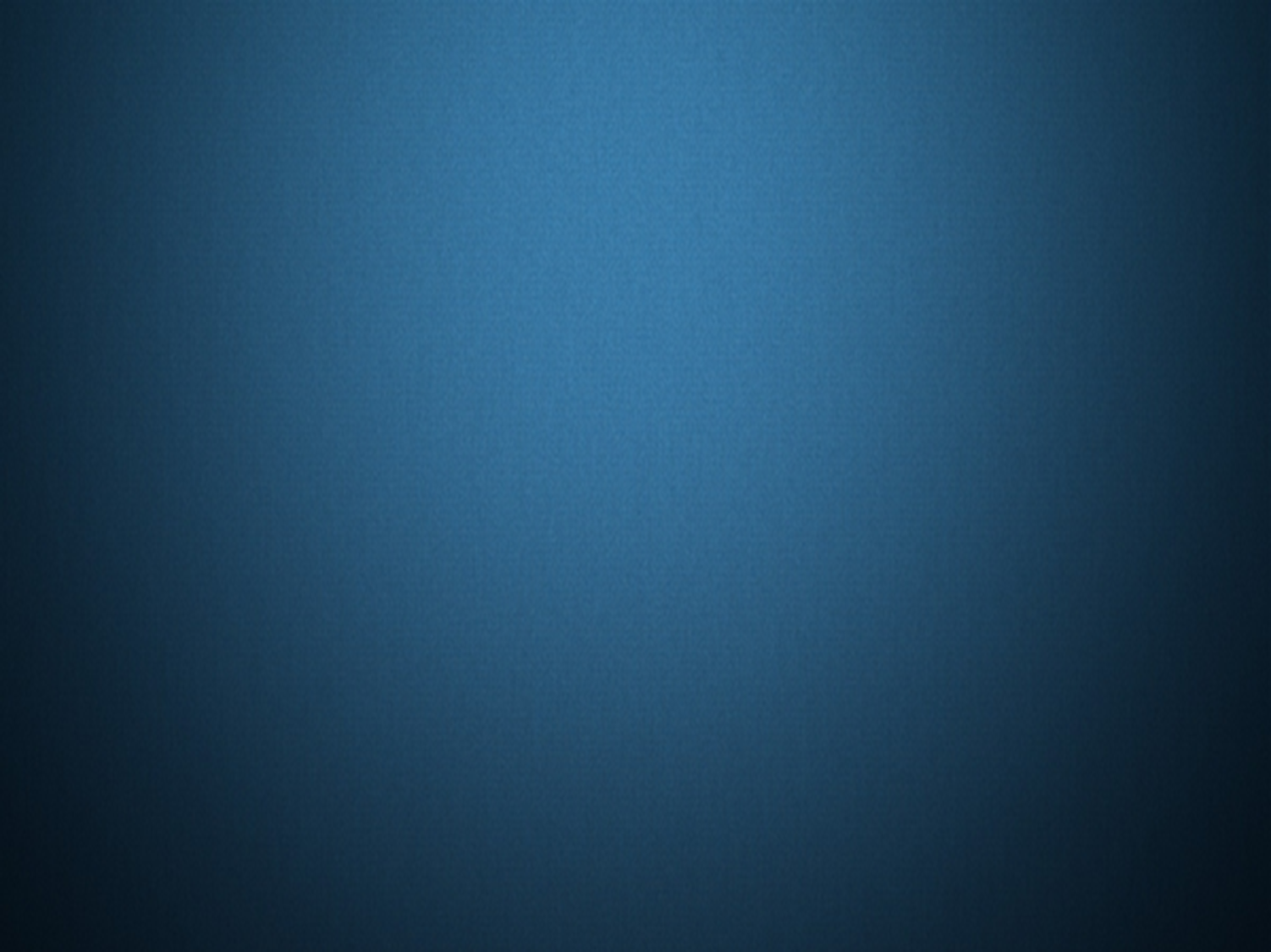 1.Поняття вогнепальної зброї та її класифікація.
Вогнепальна зброя – це механічний пристрій багаторазової дії, призначений для влучання в ціль снарядами, які метаються енергією газів, що утворюються при згорянні вибухової речовини. Головною ознакою вогнепальної зброї є «вогнепальність», тобто надання снарядові кінетичної енергії пороховими газами при згорянні пороху.
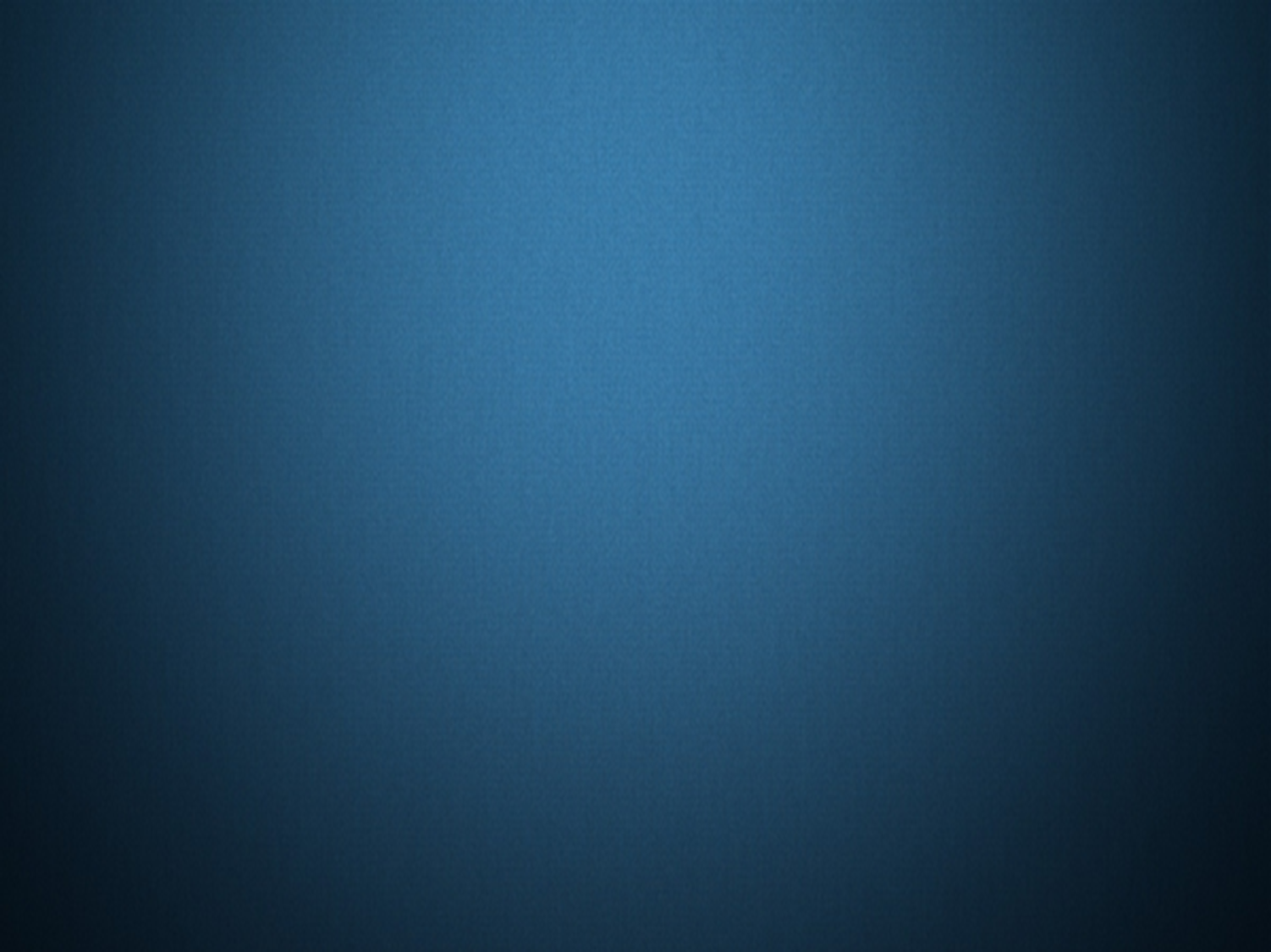 Вогнепальна зброя повинна відповідати критеріям – загальним і спеціальним.
Загальний критерій визначає цільове призначення зброї: «у боротьбі знищувати живу силу і технічні споруди». 
Щоб бути вогнепальною зброєю, предмет має відповідати спеціальним критеріям, а саме:
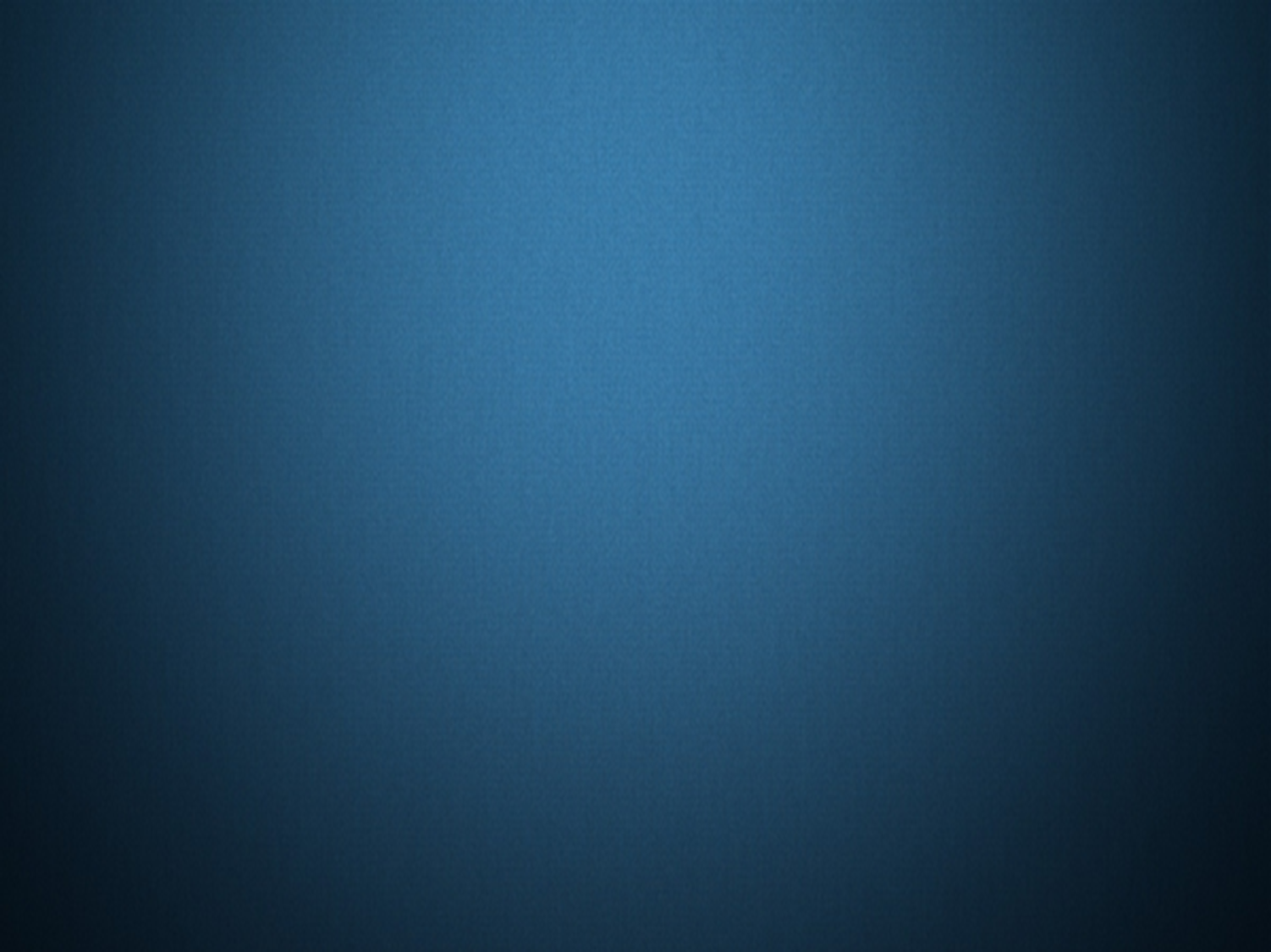 1)	для метання снаряда повинна використовуватися енергія, яка утворюється при згорянні вибухової речовини (пороху та ін.);
2)	предмет повинен мати ствол – порожню трубку для спрямування польоту снаряда і спалювання вибухової речовини. Один кінець ствола при пострілі повинен герметично закриватися;
3)	предмет повинен мати пристрій для запалення заряду – вибухової речовини;
4)	снаряд повинен володіти достатньою вражаючою дією;
5)	конструкція предмета-зброї повинна мати достатню міцність.
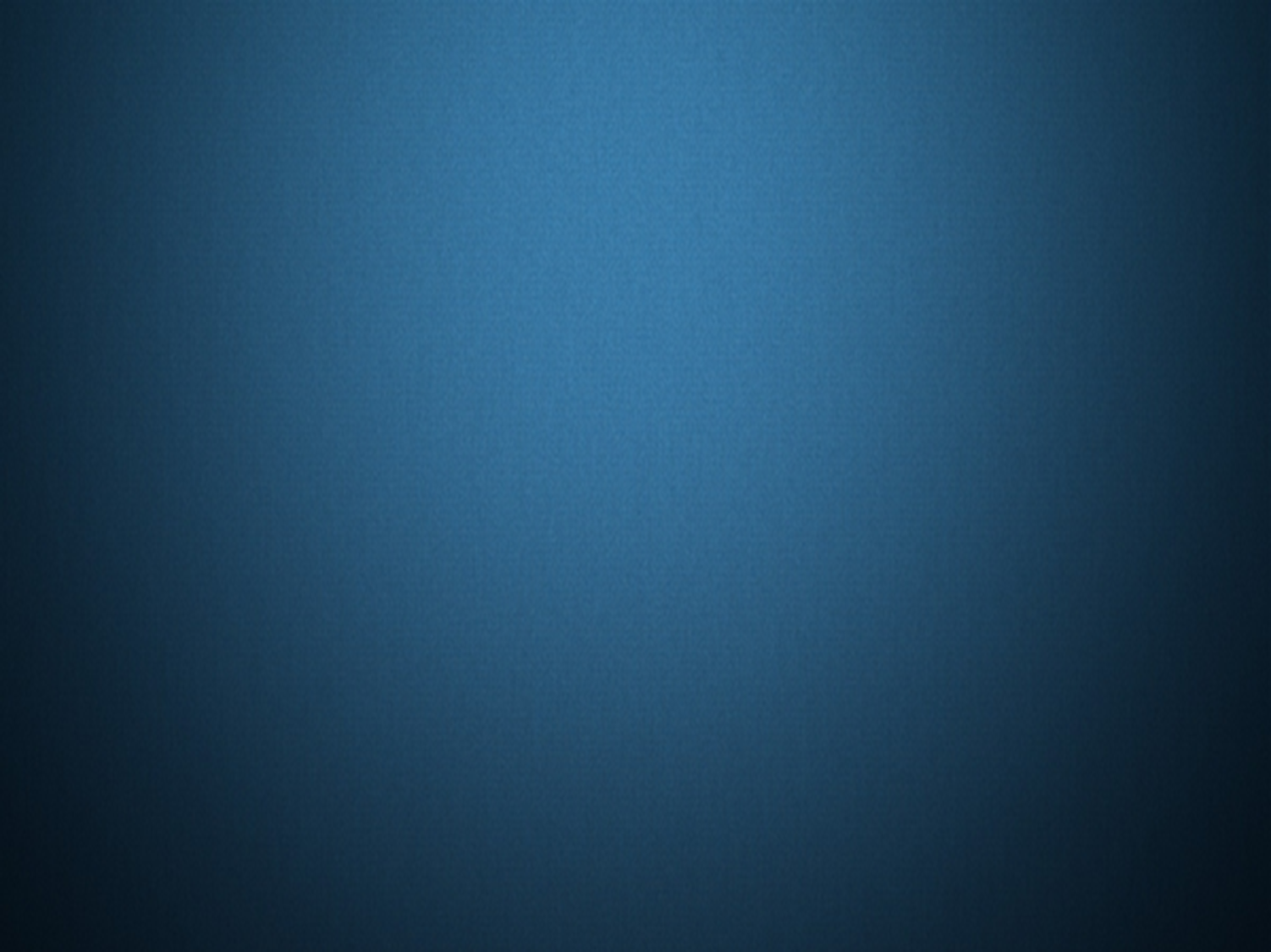 Для визнання предмета вогнепальною зброєю призначається судово-балістична експертиза.
Судова балістика досліджує в основному ручну вогнепальну зброю. 
Сучасну ручну вогнепальну зброю за цільовим призначенням поділяють на бойову, мисливську і спортивну.
До бойової зброї відносять: гвинтівки, карабіни, автомати, пістолети, револьвери тощо; до мисливської  рушниці, карабіни, штуцери; до спортивної малокаліберні гвинтівки, пістолети, а також пневматичну зброю, хоча остання не є вогнепальною.
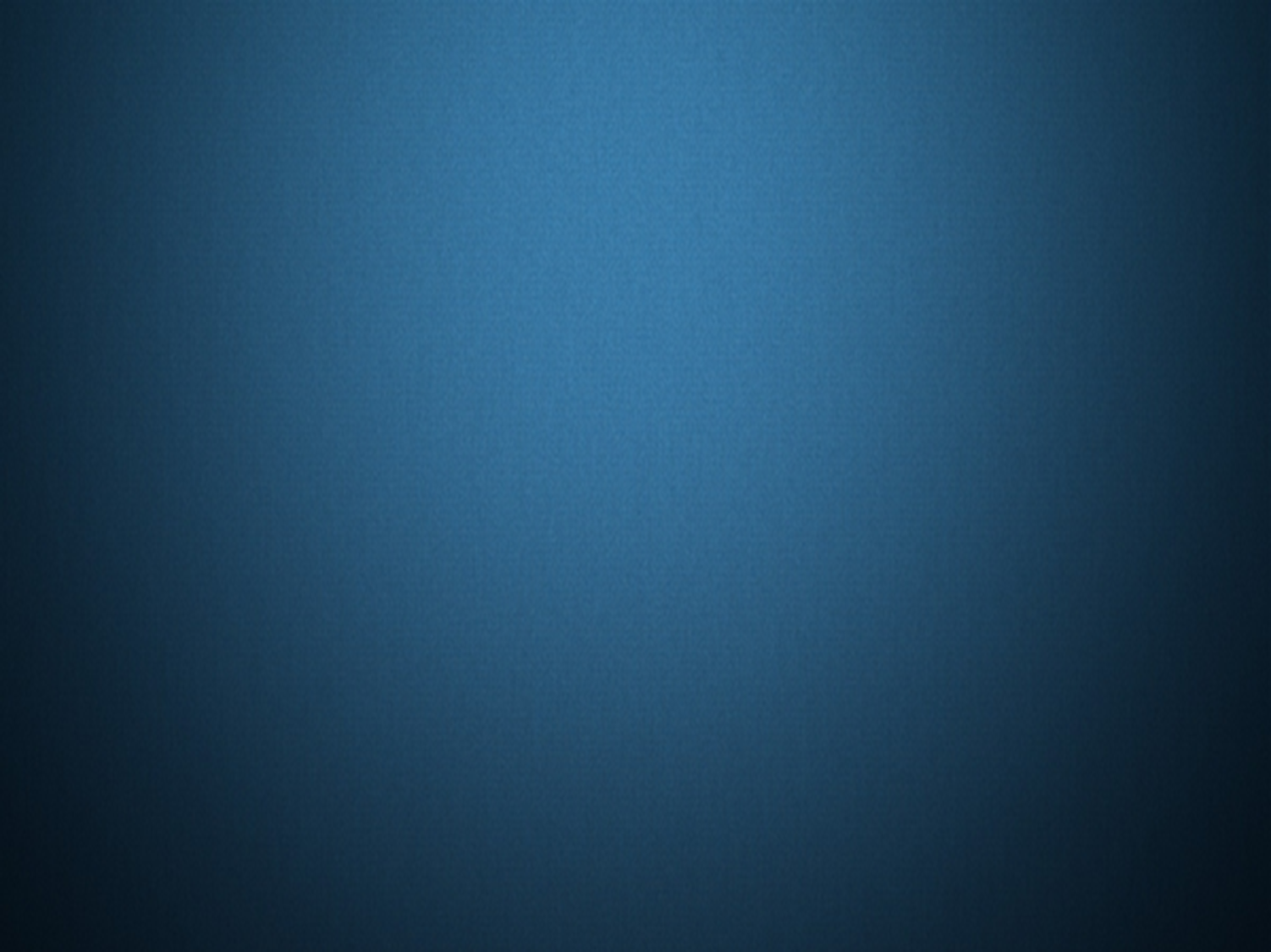 Судова балістика вивчає бойову ручну вогнепальну зброю, кустарну і саморобну, виготовлену на зразок бойової (револьвери, пістолети, пістолети-кулемети і автомати), основні відомості про яку корисно знати для одержання балістичної інформації при розслідуванні.
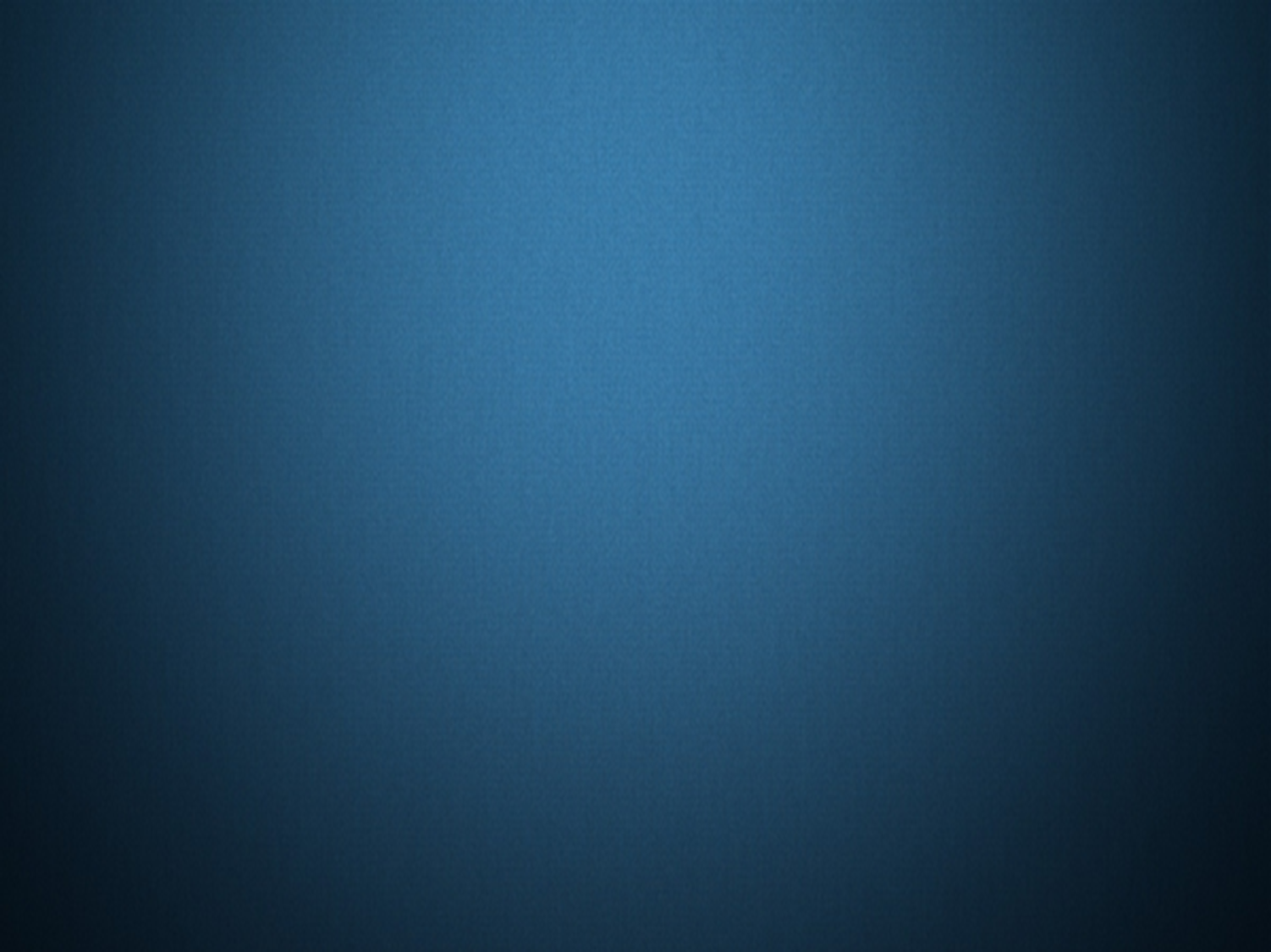 Револьвери. Револьвер – це короткоствольна (довжина ствола від 57 до 267 мм) багатозарядна неавтоматична вогнепальна зброя з обертальним барабаном, який слугує патронником.

Пістолети. Пістолет – ручна короткоствольна (довжина ствола від 53 до 250 мм) багатозарядна автоматична вогнепальна зброя. Калібр зброї коливається від 2.7 до 1 і ,45 мм. Всі пістолети мають змінні магазини. У слідчій практиці зустрічаються такі моделі вітчизняних пістолетів: 6,35 мм – тульський Коровіна (ТК), 7,62 мм – тульський Токарева (ТТ), 9 мм – Макарова (П М), 9 мм - автоматичний пістолет Стєчкіна (АПС), 5,45 мм – спеціальний малокаліберний (ПСМ) і спортивні малокаліберні пістолети (5,6 мм).
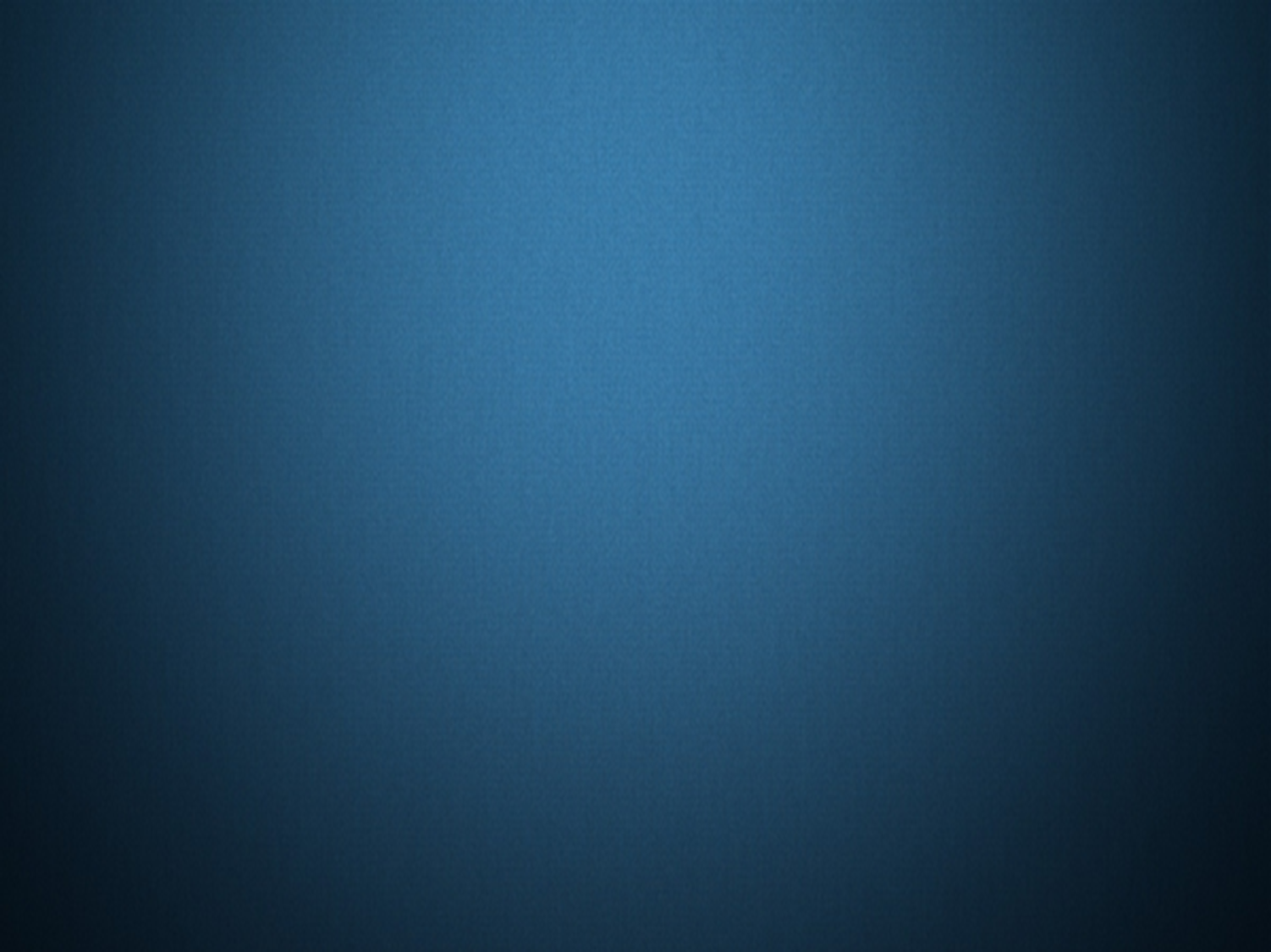 Гвинтівки і карабіни. Гвинтівка – це довгоствольна (довжина ствола – від 600 до 800 мм) одно-або багатозарядна неавтоматична вогнепальна зброя. 7,62 мм-гвинтівка зразка 1891/1930 рр. була кращим конструктивним вирішенням завдань піхотної зброї (винахідник – капітан російської армії Мосін). Гвинтівка Мосіна в першу і другу світові війни вистояла проти німецьких гвинтівок Маузера, Манліхера тощо.
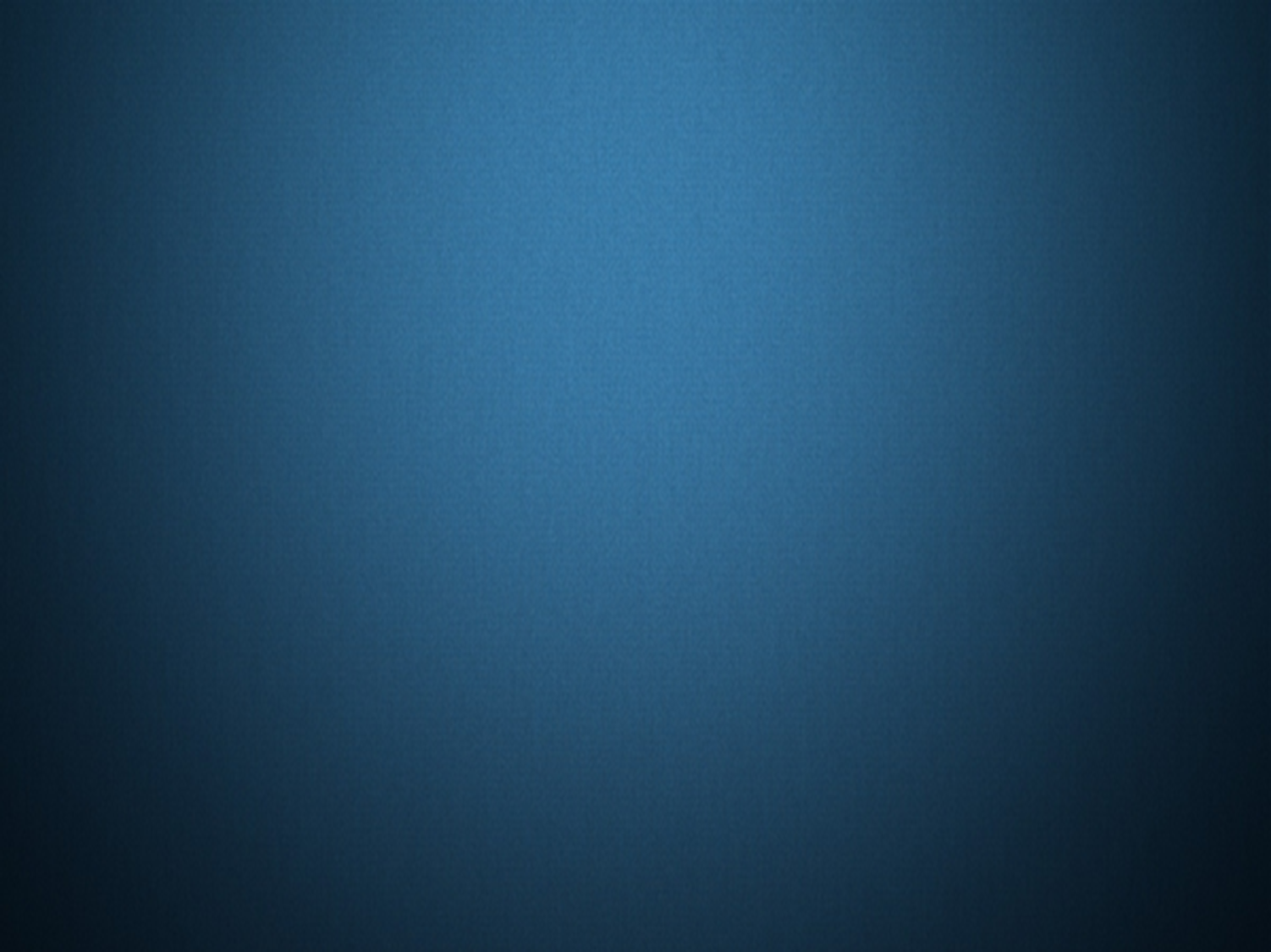 Карабін – це середньоствольна (довжина ствола варіює до 600 мм) одно або багатозарядна неавтоматична вогнепальна зброя, виготовлена на основі гвинтівки в результаті укорочення ствола і приклада.

Пістолети-кулемети. Пістолет-кулемет – це сучасна багатозарядна автоматична, проміжна між пістолетами та автоматами, зброя. Довжина ствола в пістолетів, кулеметів коливається від 112 до 360 мм, що коротше автоматних, але довше пістолетних стволів.
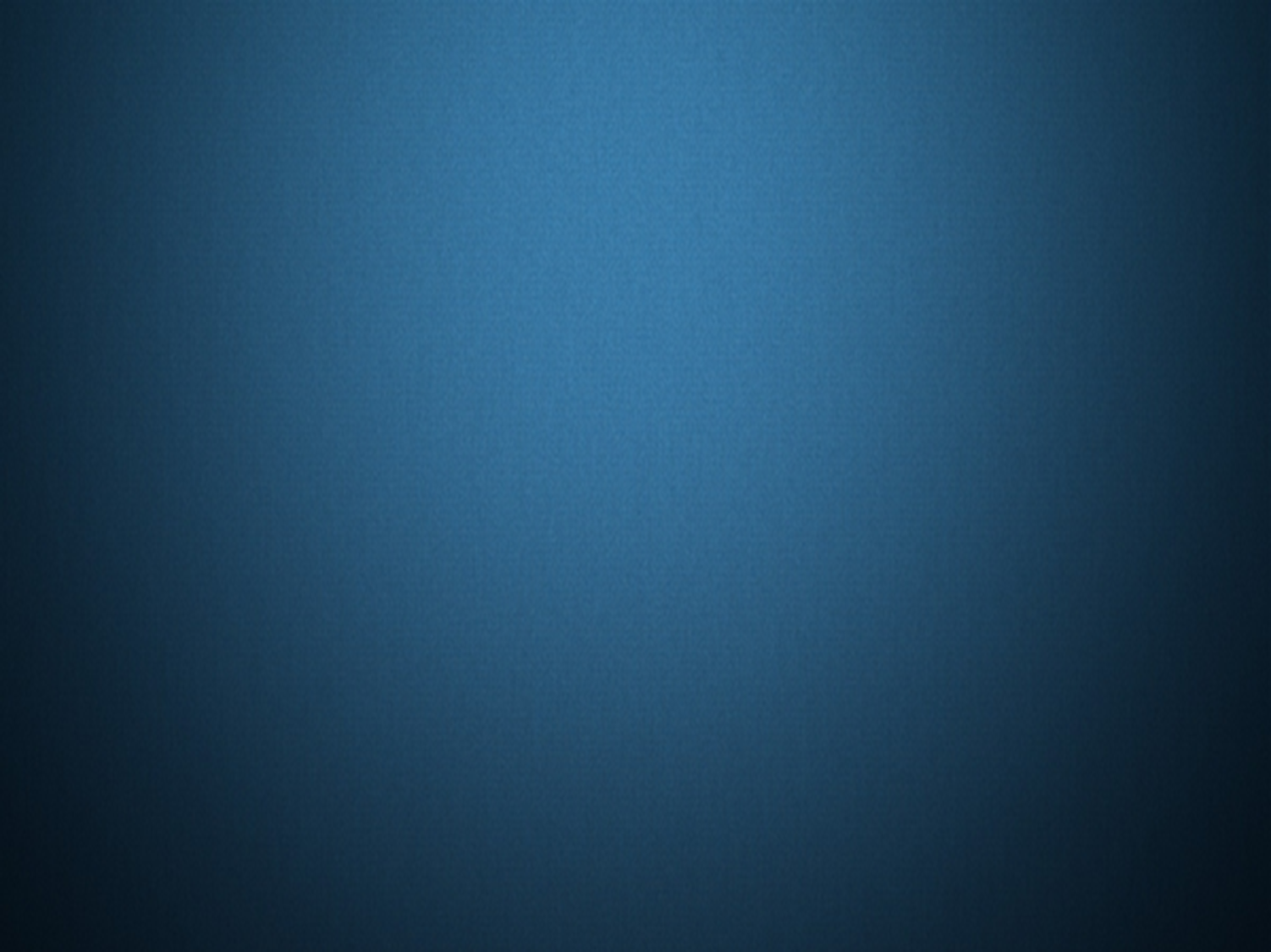 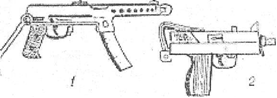 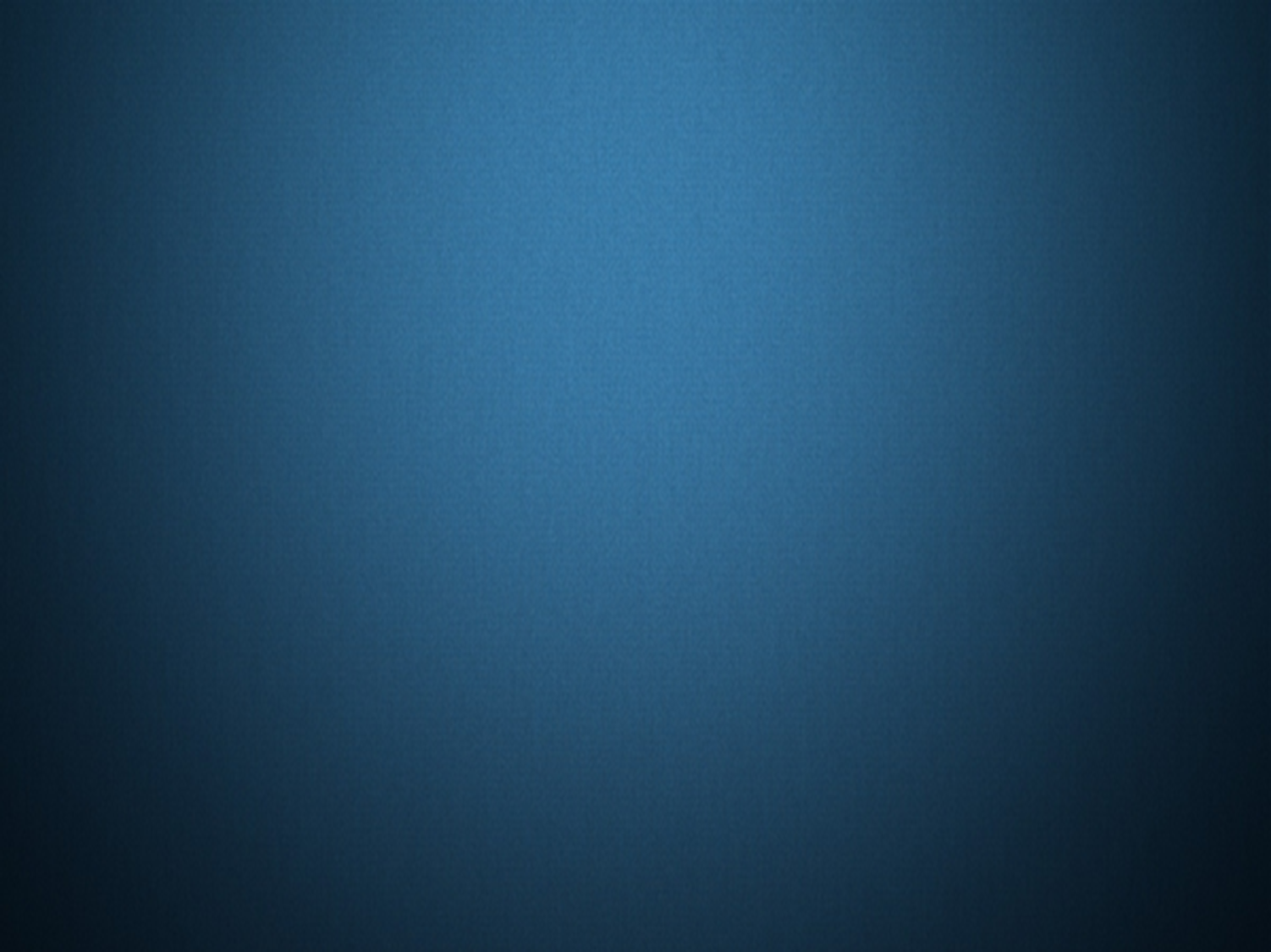 Автомати. Автомат – це ручна середньоствольна (довжина ствола коливається від 225 до 530 мм) багатозарядна автоматична вогнепальна зброя, призначена для ведення вогню як одиночними, гак і серіями пострілів. Автомат – це багатозарядна автоматична гвинтівка, яка використовується для штурму. Тому в деяких країнах автомати називають штурмовими гвинтівками, наприклад, «Фолькс-штурм ФТ-45» (ФРН), «Гаранд МІ» (США), «Клєрон ФАМАС» (Франція).
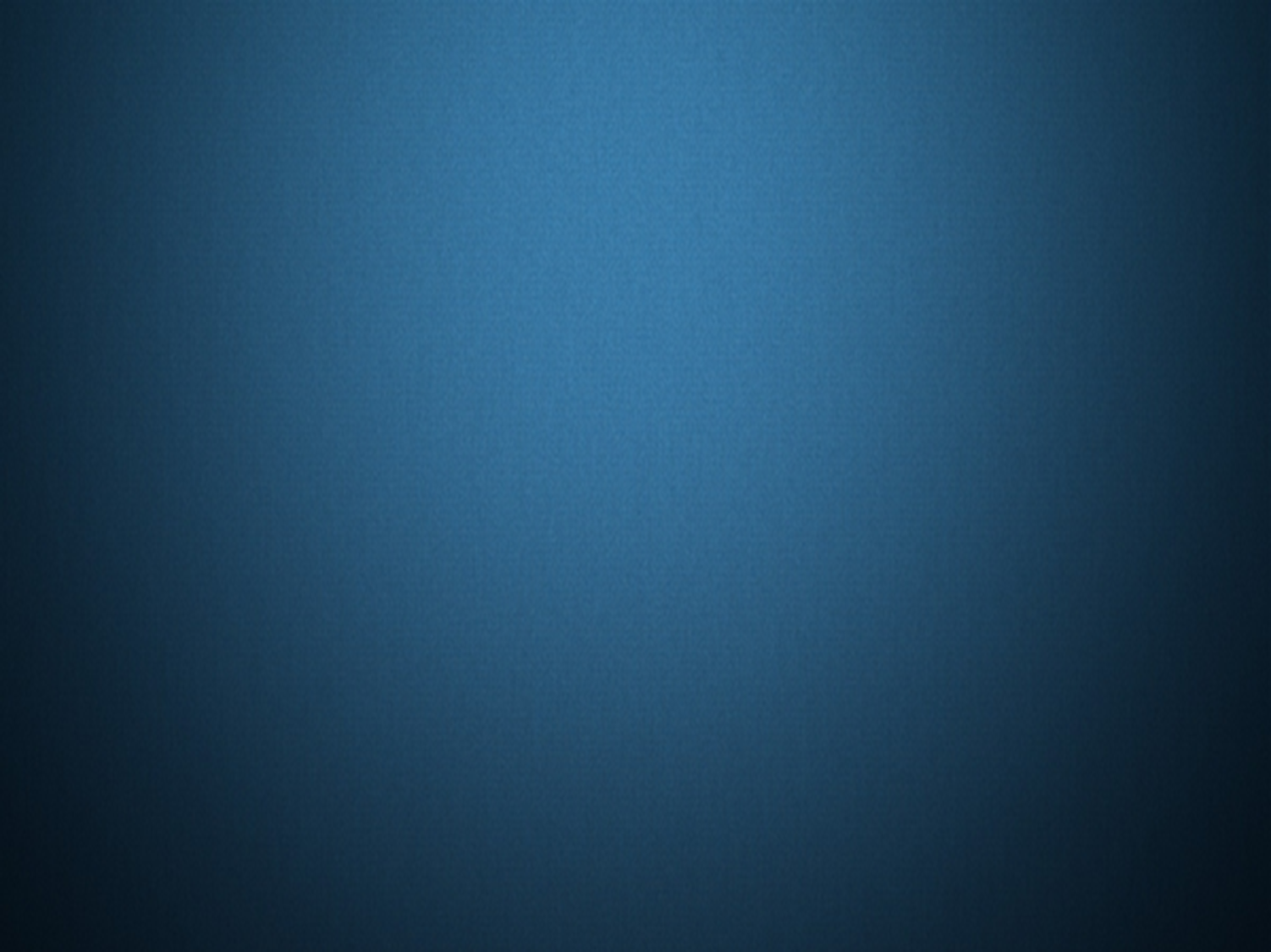 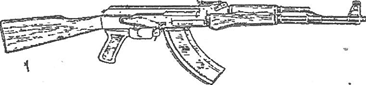 Рис. 6. Автомати Калашникова: 1 – АК - калібр 7,62мм; 2 – АКМ- 74 - калібр 5,45мм
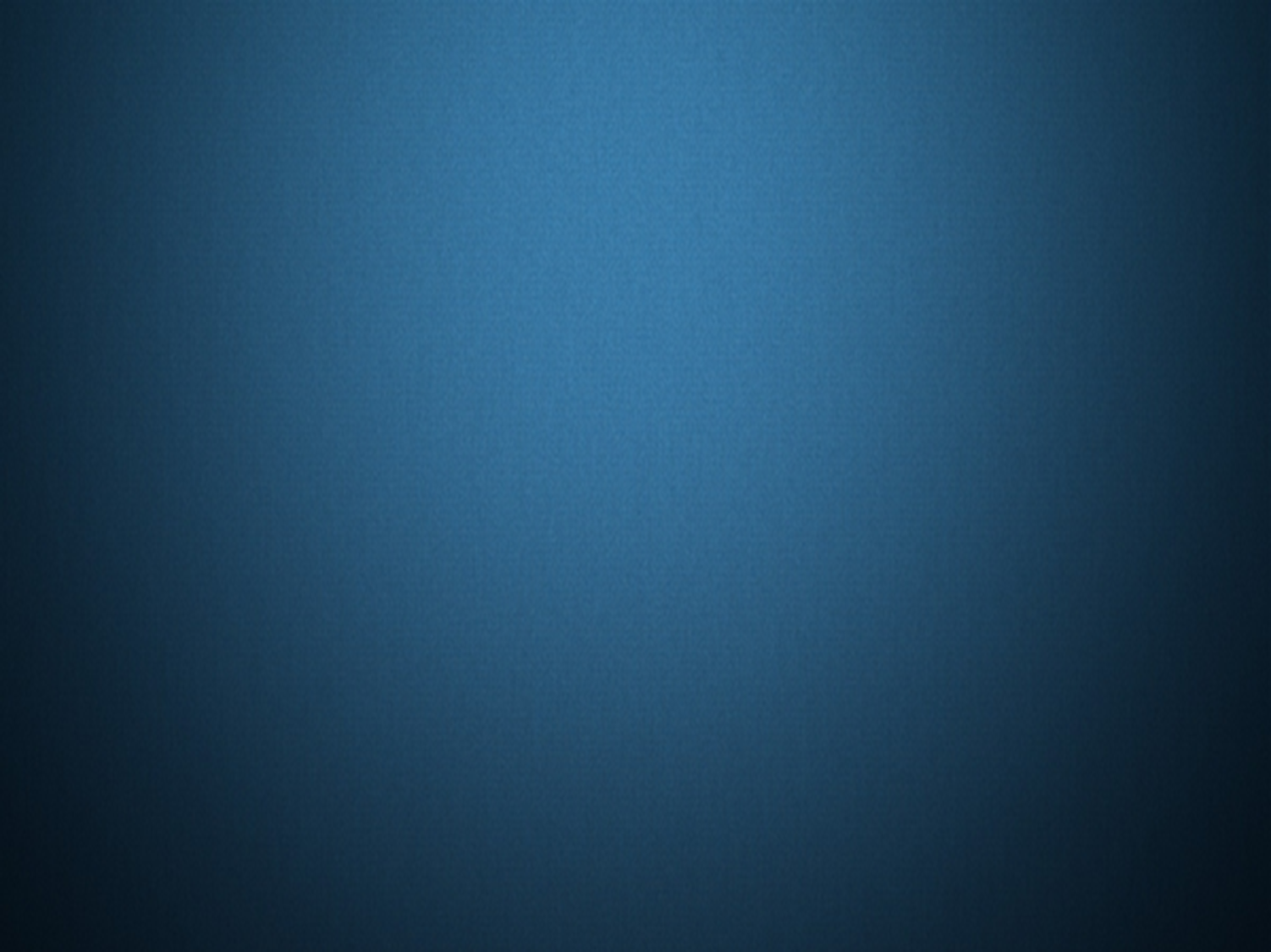 Кожен вид зброї відповідно до цільового призначення має свою специфічну конструкцію.
Мисливська зброя, як правило, буває заводського виготовлення (проте зустрічається й кустарного) і поділяється за видом снаряда, який використовують, на кульову, дробову та комбіновану.
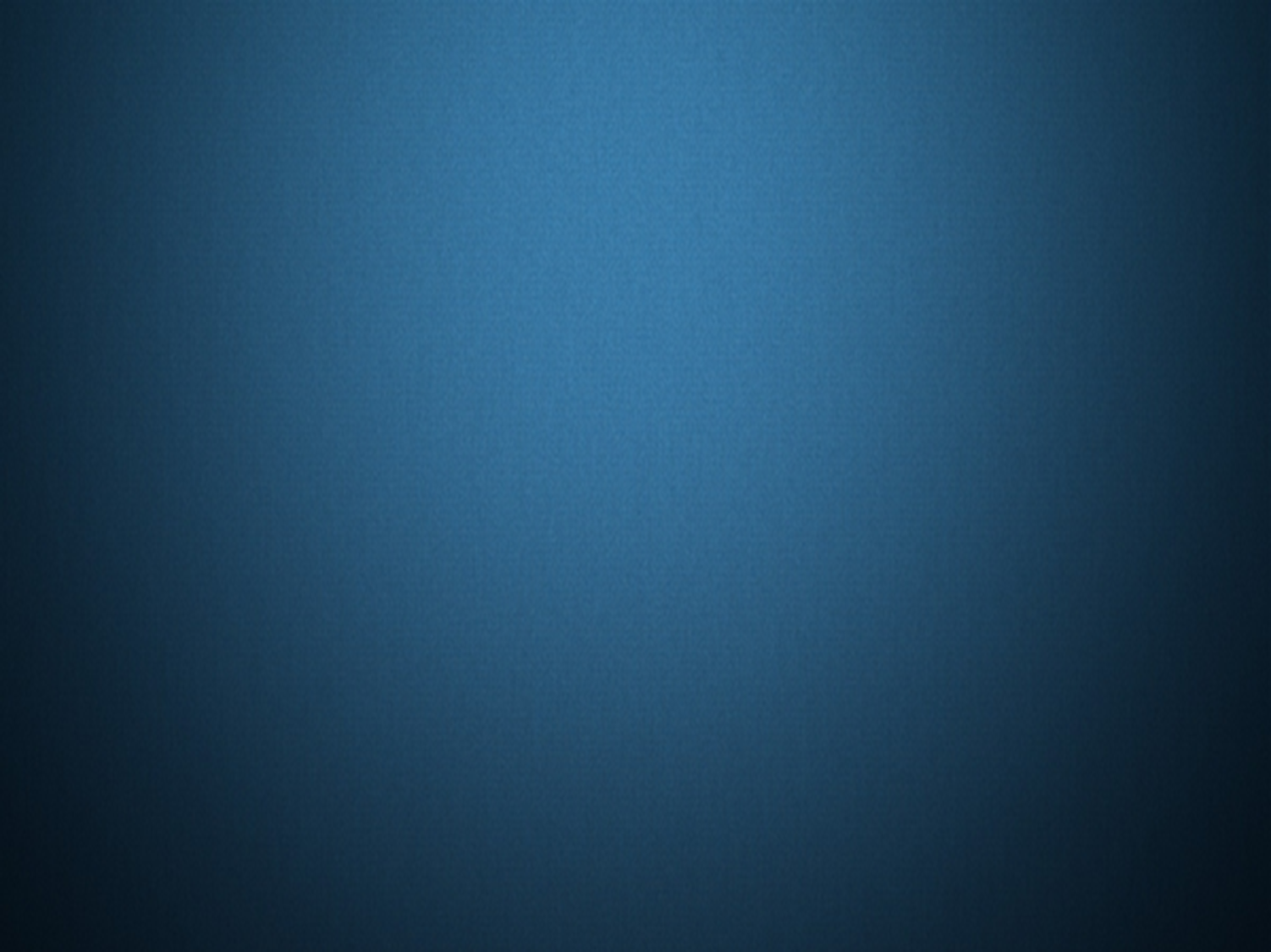 Кульова мисливська зброя має, як правило, один нарізний ствол, з якого стріляють тільки кулями. За калібром і видом застосовуваних боєприпасів розрізняють такі види кульових нарізних мисливських рушниць: штуцери та карабіни.

Дробова мисливська зброя має тільки гладкі, ненарізні стволи (один або два), розташовані горизонтально чи вертикально. З такої зброї можна стріляти шротом або спеціальними кулями.
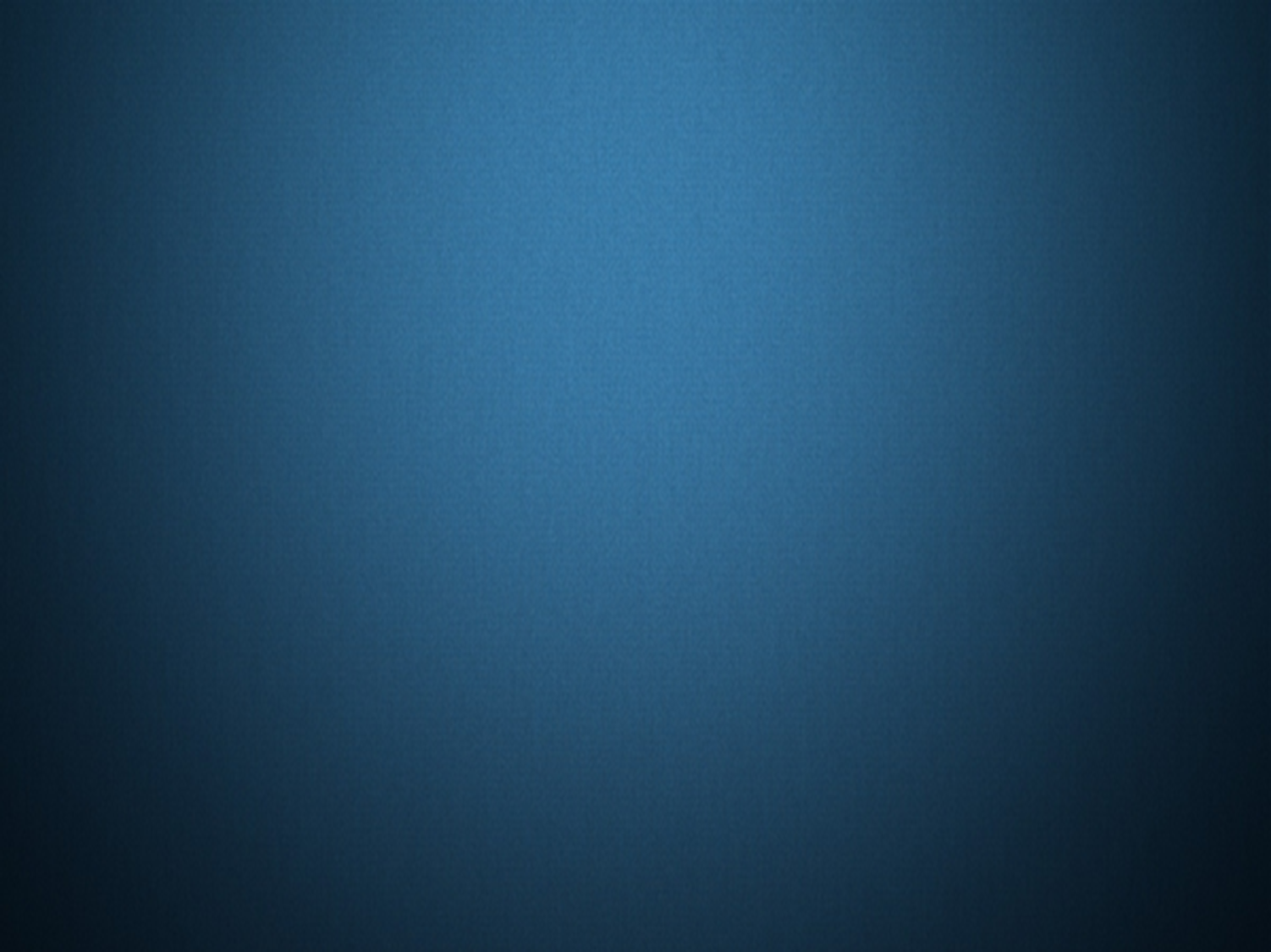 Комбіновані мисливські рушниці призначені для стрільби як шротом, так і кулями. Вони можуть мати один і більше стволів. Якщо рушниця має один ствол, до неї додається нарізний ствол-вставка або ствол має чекове звуження з нарізами . У рушницях із трьома стволами два гладкоствольні, а один — нарізний.

Спортивна зброя складається з тренувальної (це, як правило, малокаліберні гвинтівки та пістолети), стендової зброї для тренувань та змагань.
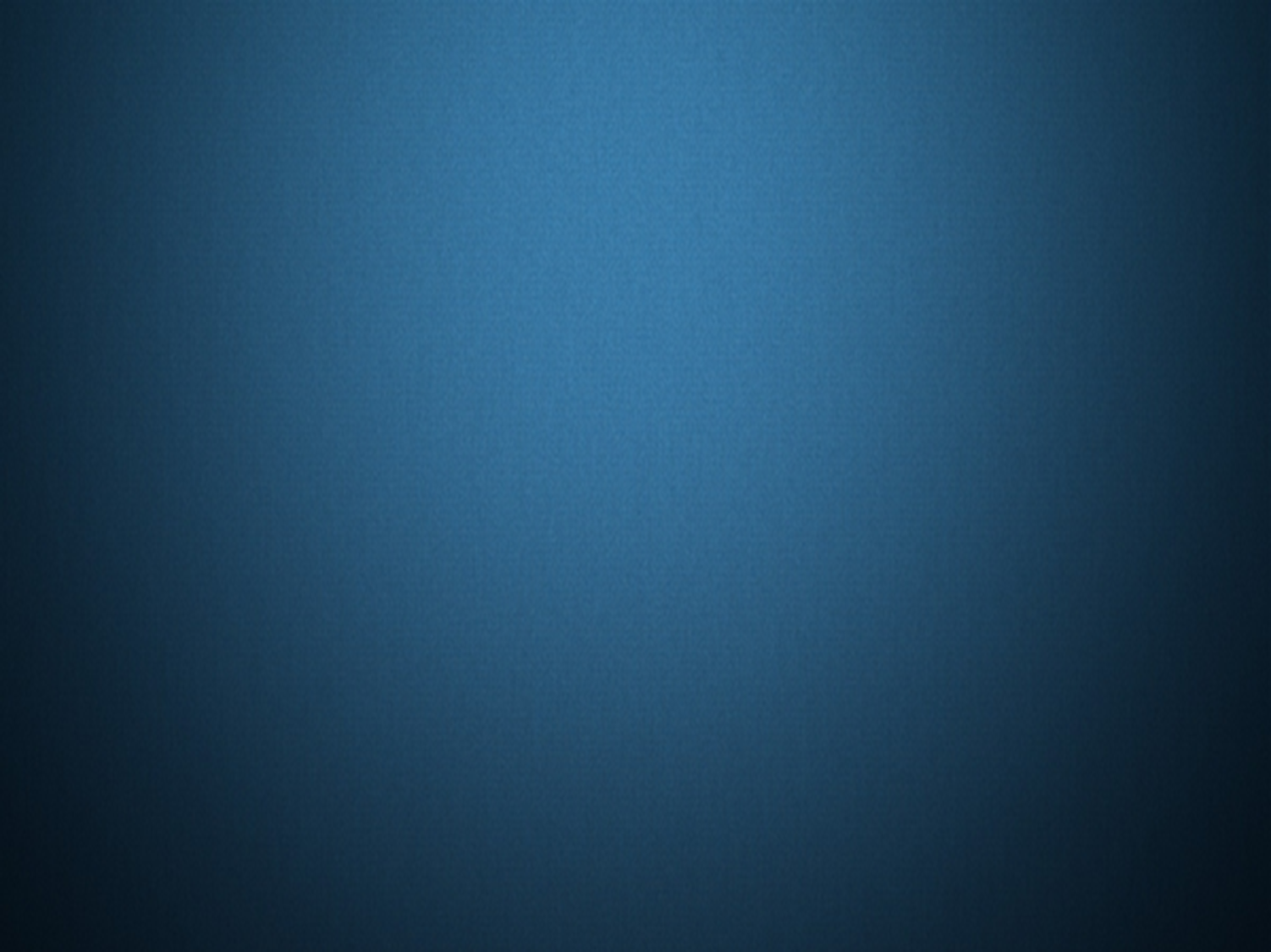 Разом з тим загальними ознаками будь-якої вогнепальної зброї відповідно до спеціальних критеріїв повинна бути наявність ствола, пристрою для запалення вибухової речовини.

Ствол являє собою порожній циліндр, один кінець якого збільшеного діаметра називається патронни¬ком (казенною частиною), а другий - дулом (дуловою частиною ствола).
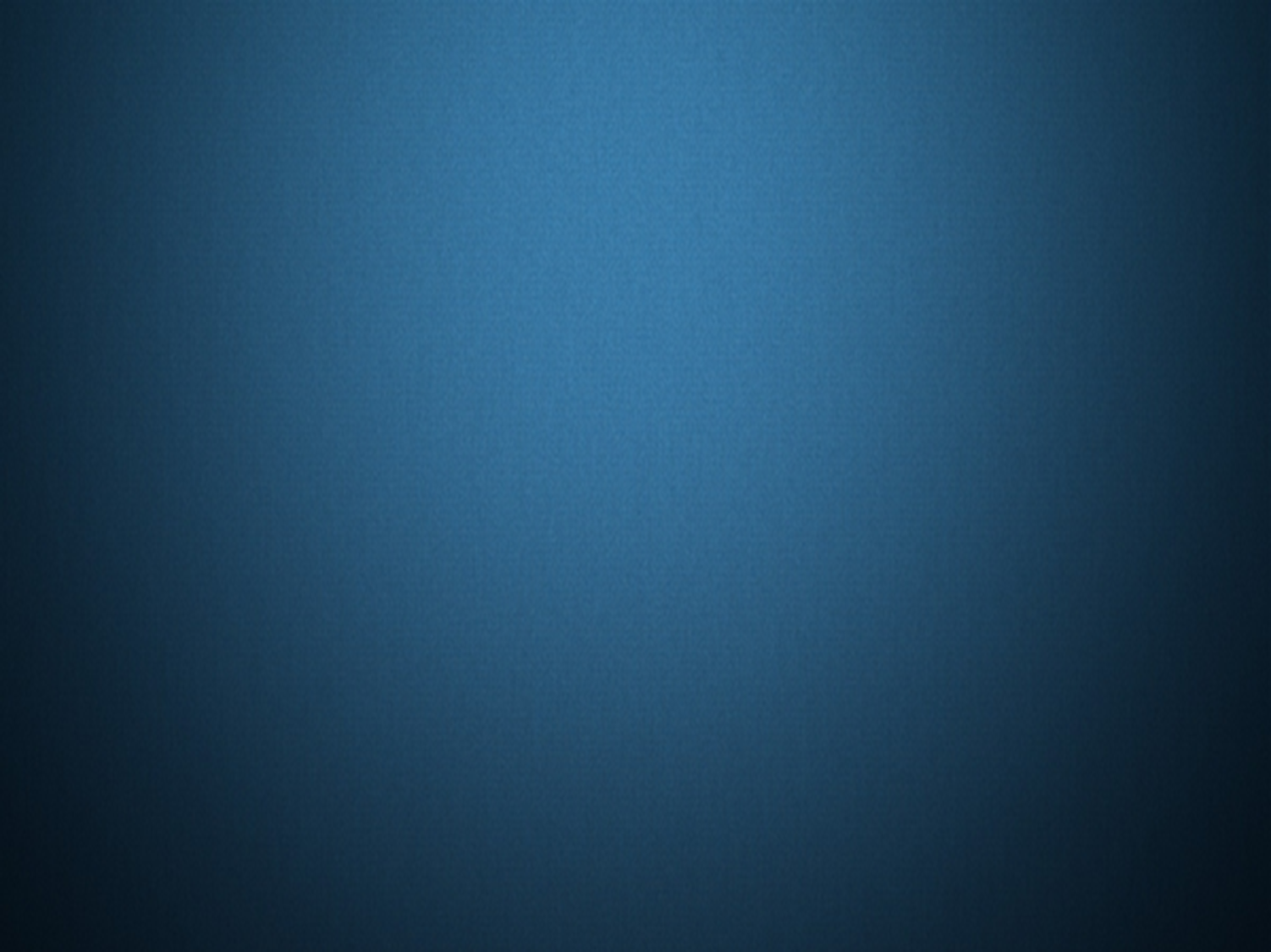 У патронник поміщають патрон з пороховим зарядом і снарядом. Внутрішні стінки каналу ствола бойової і спортивної зброї мають гвинтоподібні заглиблення (жолобки), які називаються нарізами, а виступи, що утворюються між ними, – полями. Більшість вітчизняної ручної вогнепальної зброї у стволі має чотири нарізи, що в’ються ліворуч нагору праворуч.
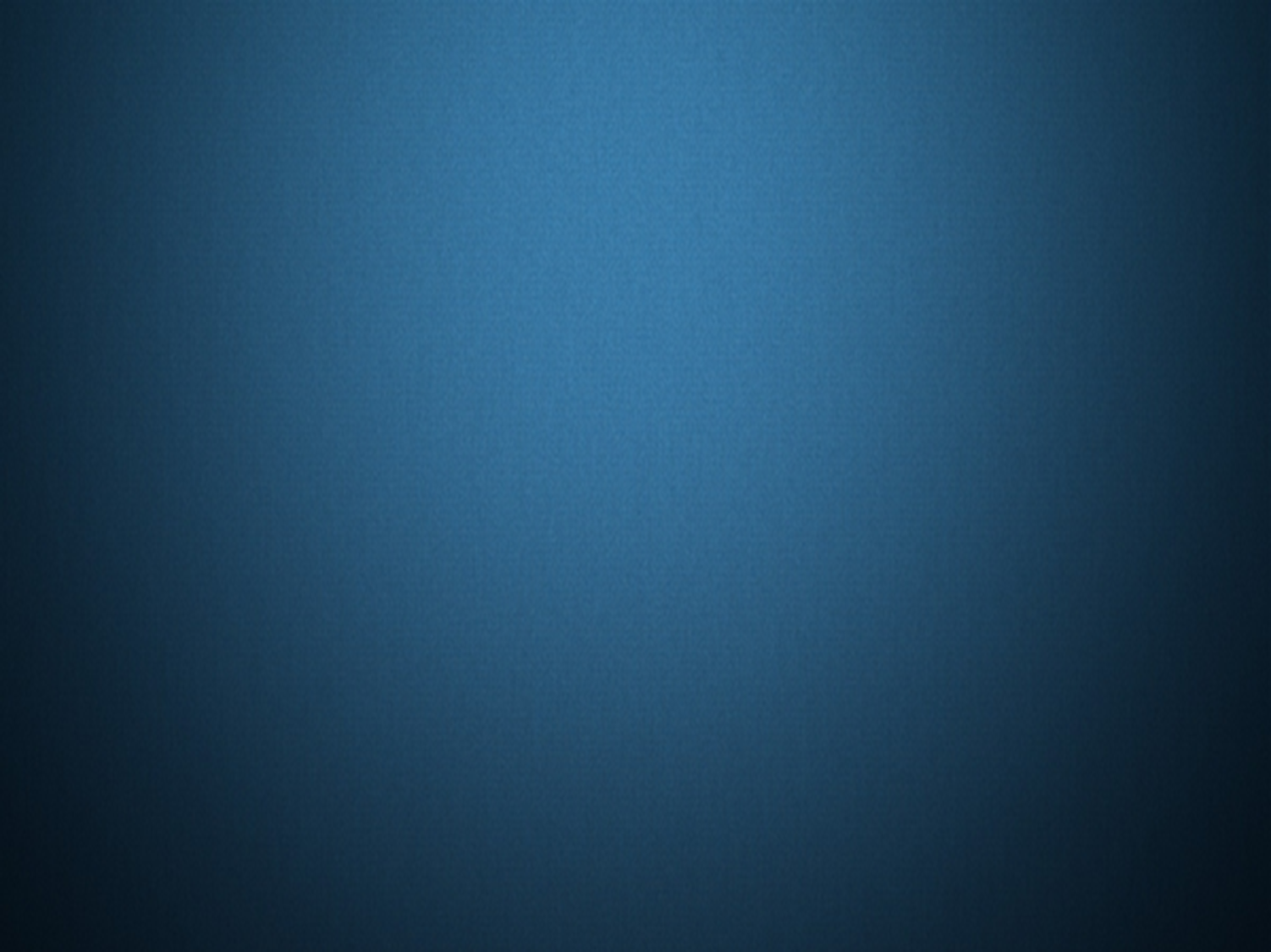 Рис. 1. Загальний вигляд 9-міліметрового пістолета Макарова (ГІМ): 1 – курок; 2 – кожух затвора; 3 – зачіпка викидача; 4 – ствол; 5 – дуловий зріз; 6 – спусковий гачок; 7 – спускова скоба; 8 – рукоятка; К – калібр; П – поля; Н – нарізи
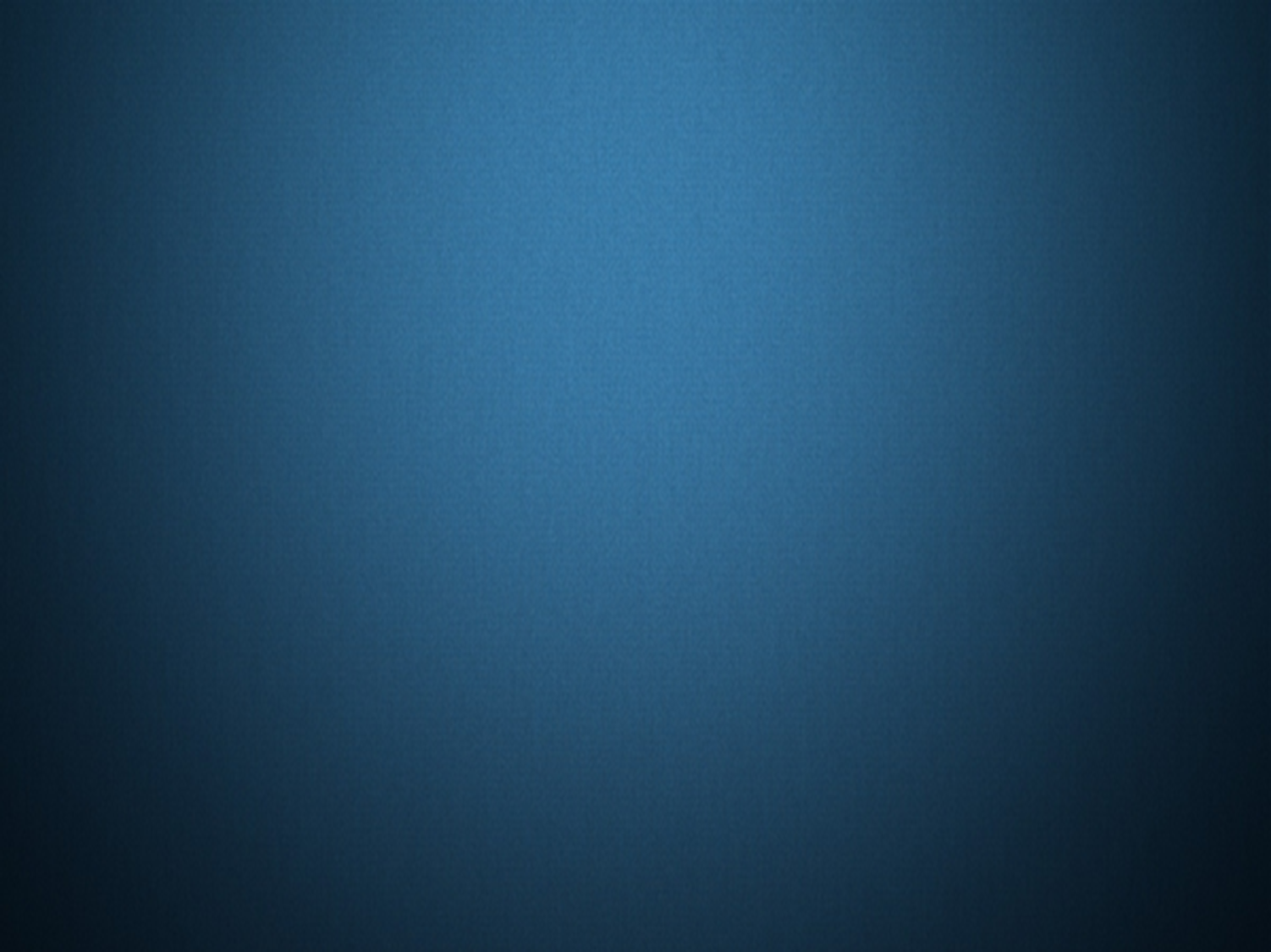 Діаметр каналу ствола називається калібром.

Ударно-спусковий механізм – це взаємопов’язана система частин зброї, призначена для подачі патрона в патронник (заряджання), замикання каналу ствола в момент пострілу, запалення капсуля і заряду, витягування відстріляної гільзи із патронника. Ударно-спусковий механізм приводиться в дію енергією порохових газів у момент пострілу або вручну. Тому вся ручна вогнепальна зброя поділяється на автоматичну, напівавтоматичну і неавтоматичну.
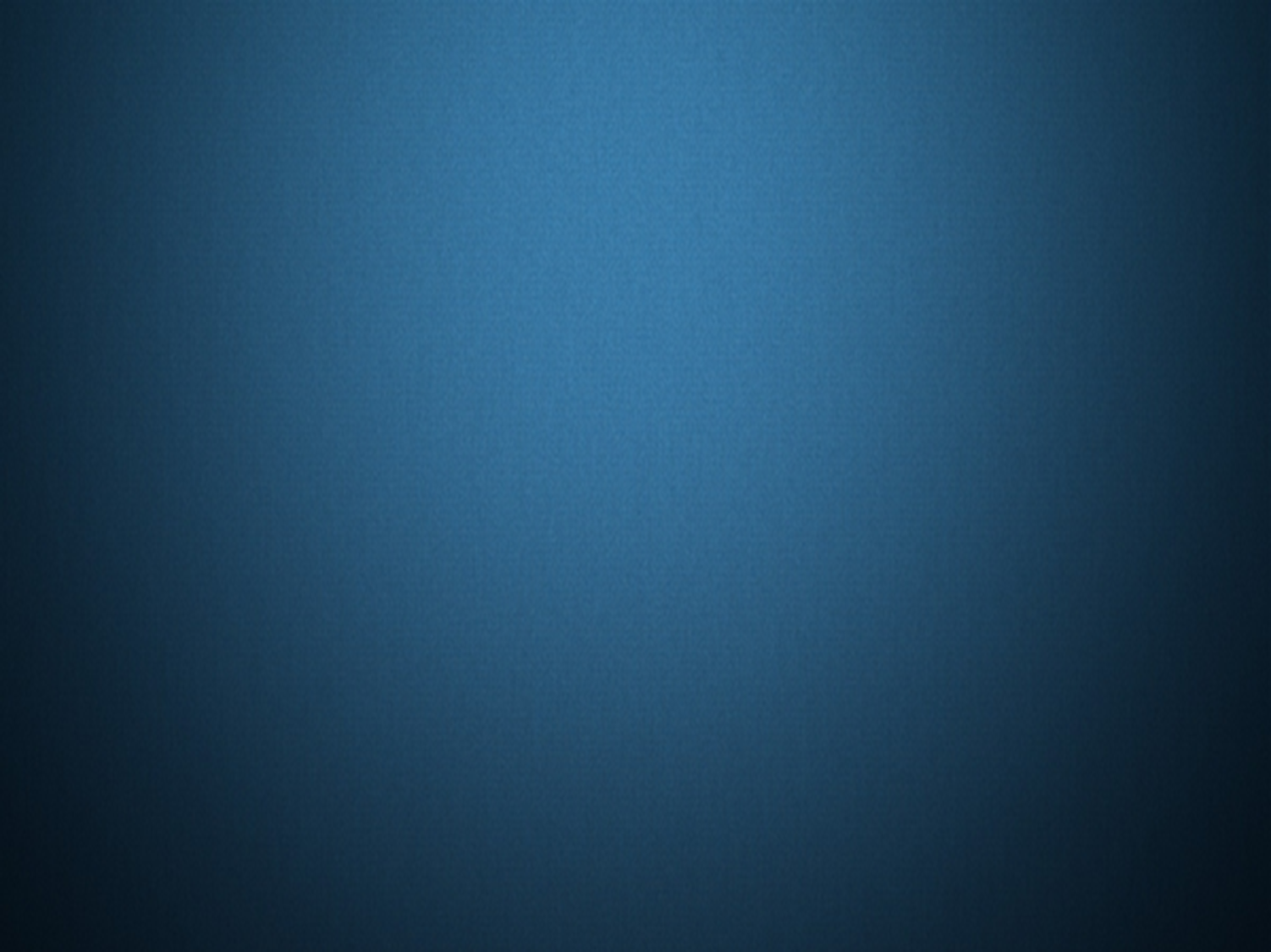 Боєприпаси – це боєзаряди, без яких неможливий постріл. Усі складові частини сучасного заряду об’єднані в одному пристрої, який називається патроном.

Патрон – це боєзаряд, який поєднує всі елементи, необхідні для пострілу.
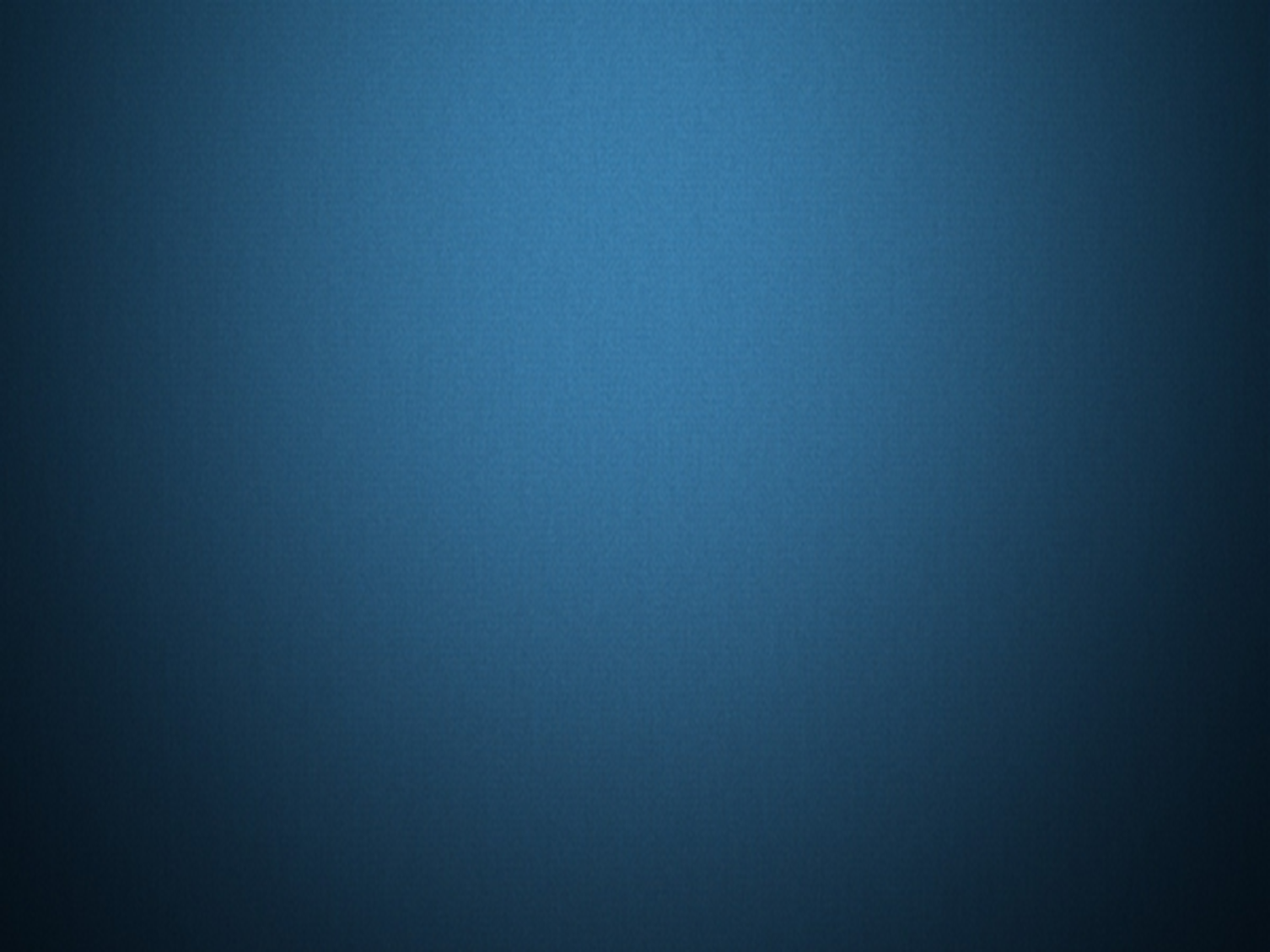 Рис. 7. Загальний вигляд патронів до бойової нарізної вогнепальної зброї: – 7,2-міліметровий гвинтівковий; 2 – 7,62-міліметровий револьверний; 3 – 7,62-міліметровий пістолет-кулеметний зразка 1930/1931 р. р.; 4 – 7,62-міліметровий пістолет-кулеметний проміжний патрон зразка 1943г.; 5 – 5,45-міліметровий проміжний зразка 1974р.; 6 – 9-міліметровий пістолетний; 7,8 – 7,8-міліметрові спортивні; 9 – 5,4-миіметровий пістолетний
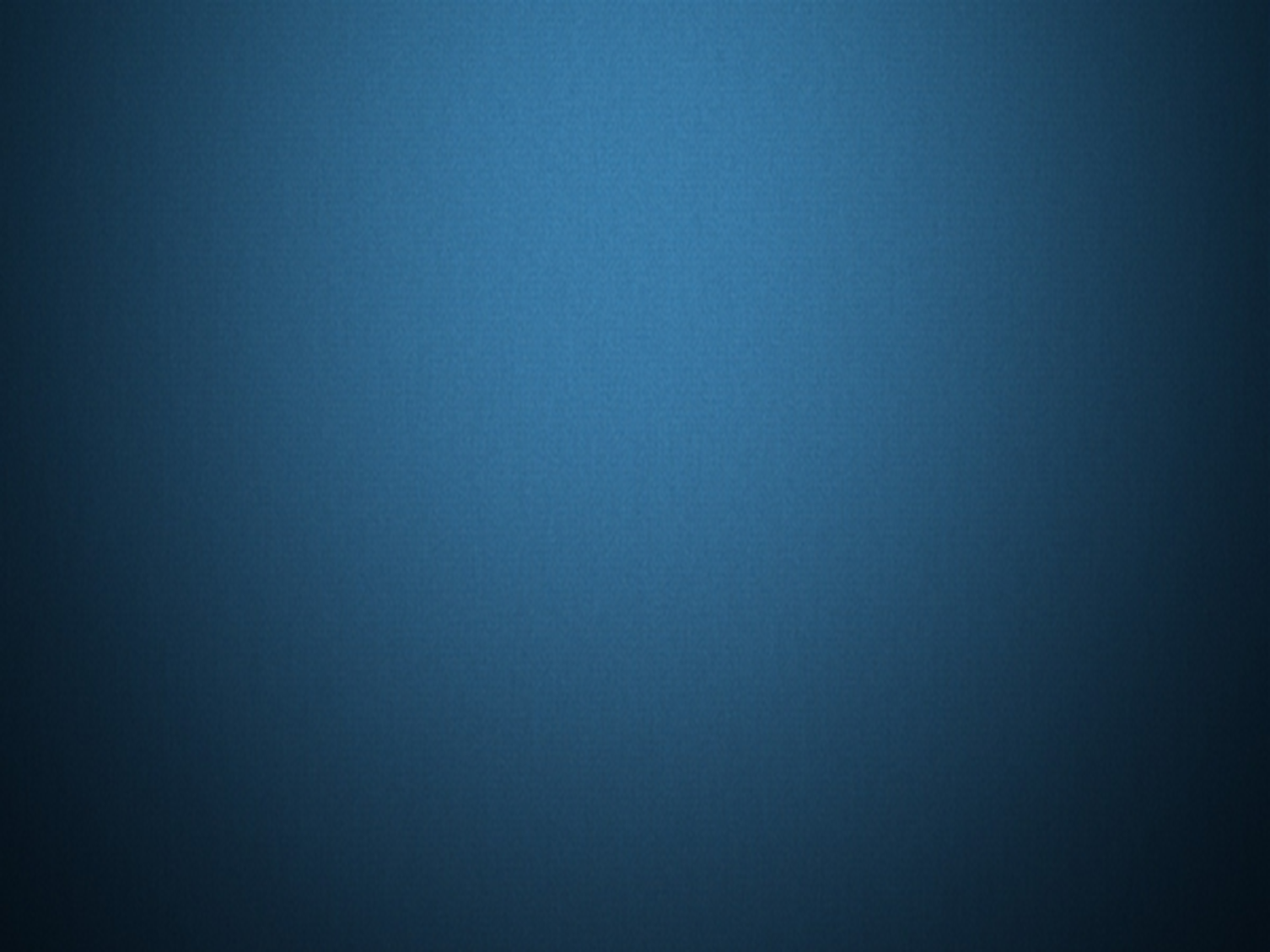 Вогнепальна зброя, використовувана злочинцями, за способом виготовлення поділяється на перероблену заводську і атипову. Іноді зброю поділяють на стандартну, нестандартну та атипову.

Атипова зброя може бути як заводського, так і кустарного виготовлення.

Кустарна зброя відрізняється від саморобної тим, що вона виготовляється в майстернях, як правило, кустарями.
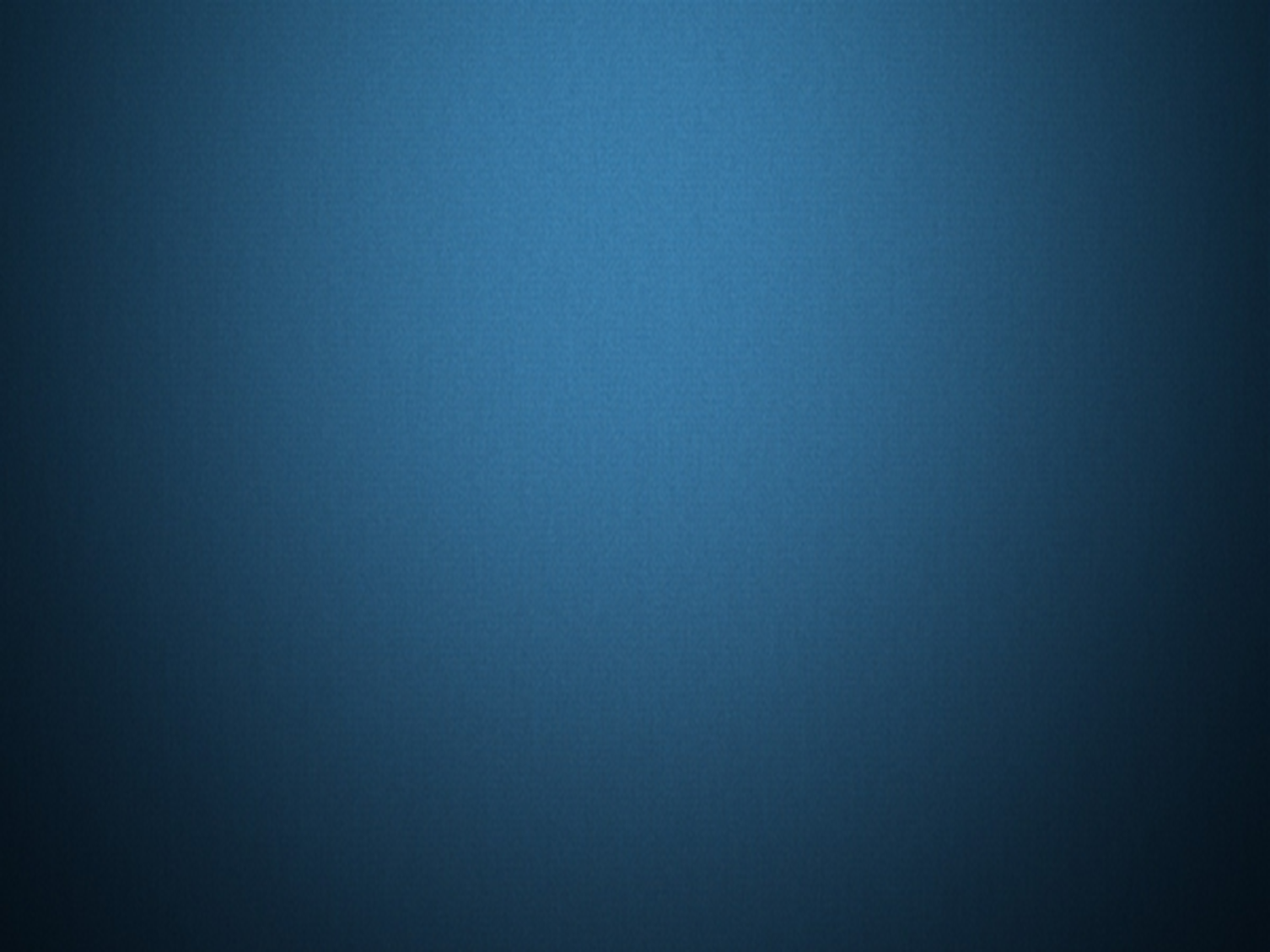 Рис. 3. Атипова зброя: а) обрізи: 1 – мисливської двоствольної рушниці; 2 – 6,5-міліметрової спортивної гвинтівки; б) саморобна зброя: 3 – пістолет; 4 – револьвер; 5-6,5-міліметрова стріляюча «авторучка»
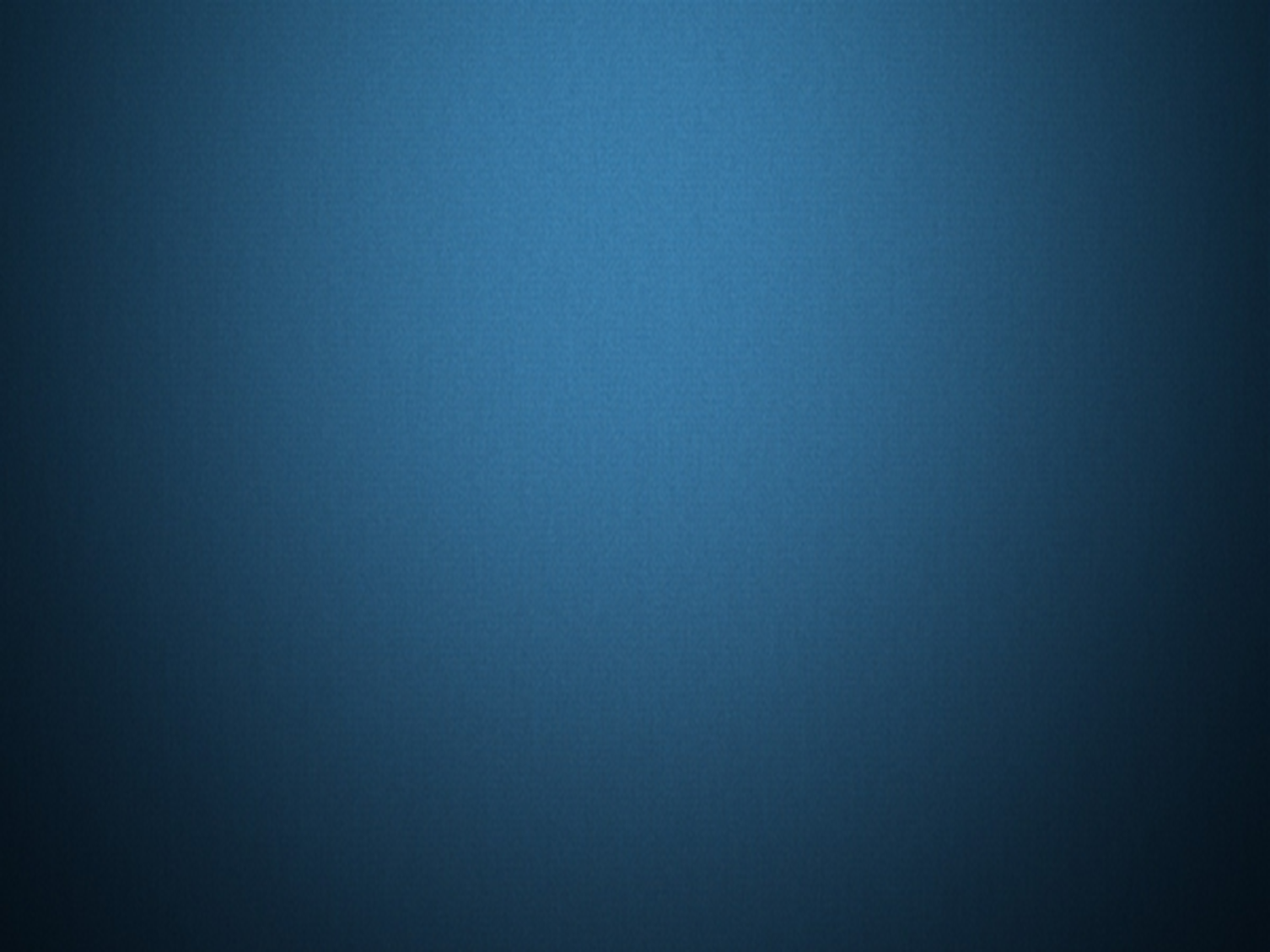 Зараз, як випливає з підручників з криміналісти, вогнепальну зброю в судовій балістиці класифікують за різними ознаками. Нижче наведені різні класифікації, що можуть бути корисними для курсантів.
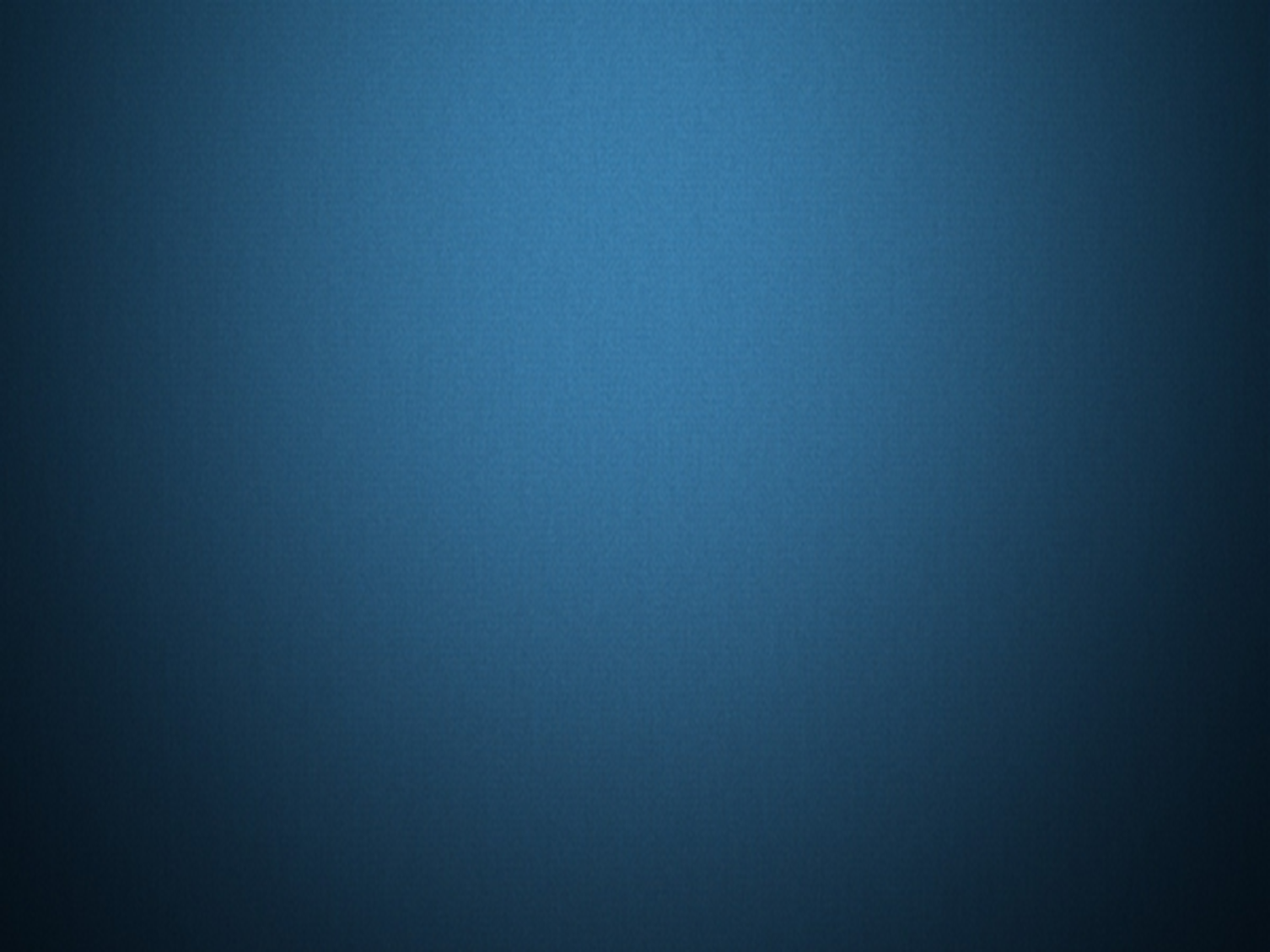 За цільовим призначенням: воєнна, цивільна, спортивна, мисливська, промислова, тренувальна, цільова, поліцейська. 

За ступенем автоматизації: неавтоматична, автоматична, напівавтоматична.

За ступенем заряджання: однозарядна, багатозарядна.
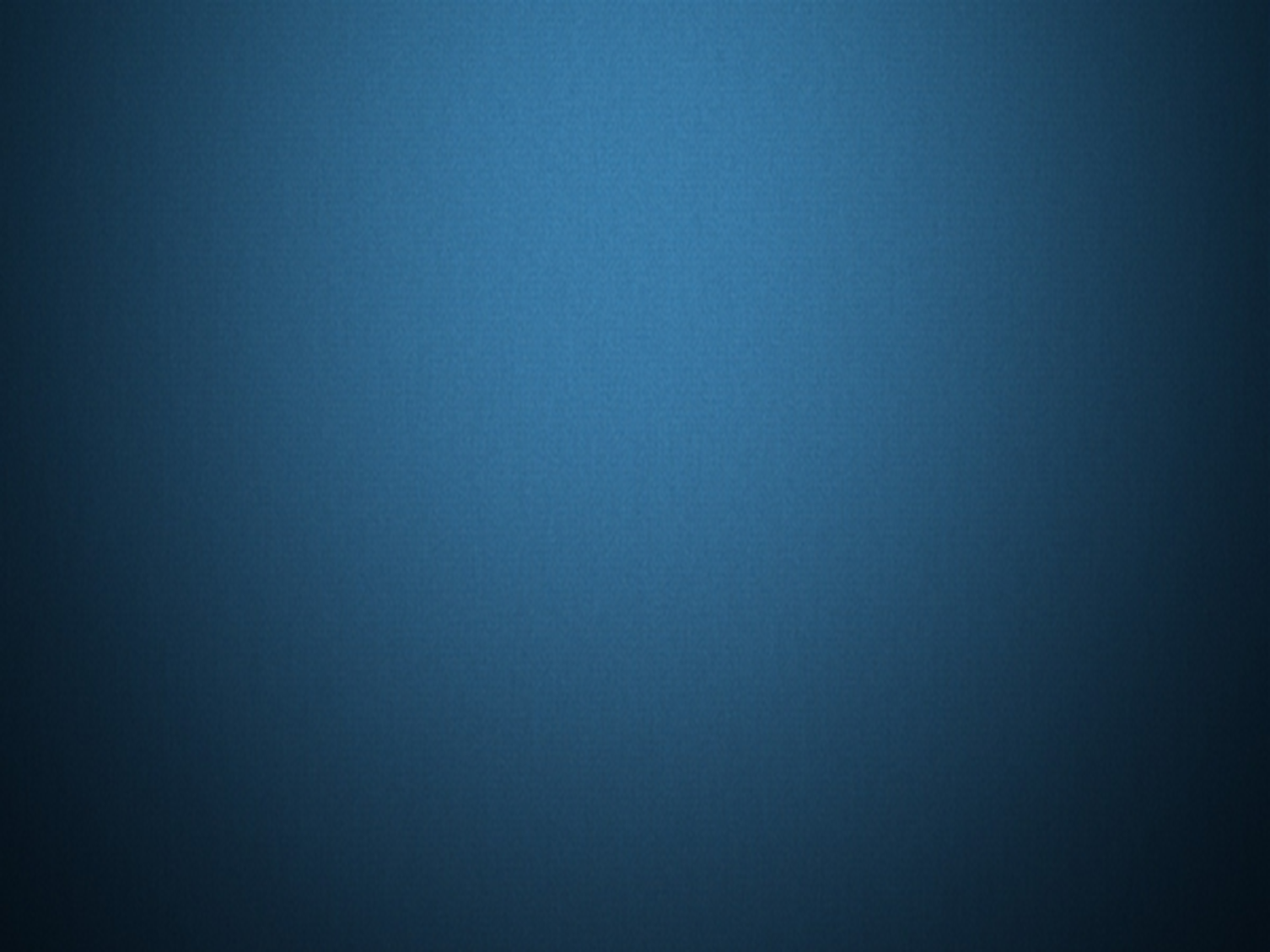 За довжиною ствола: довгоствольна, середньоствольна і короткоствольна.
За кількістю стволів: одноствольна, двоствольна, багатоствольна.
За калібром зброї: малокаліберна (до 6,5 мм), середньокаліберна (6,5-9 мм), круп- нокаліберна (більше 9 мм).
За характером обробки ствола: нарізна, гладкоствольна (не нарізна) і комбінована – гладконарізна.
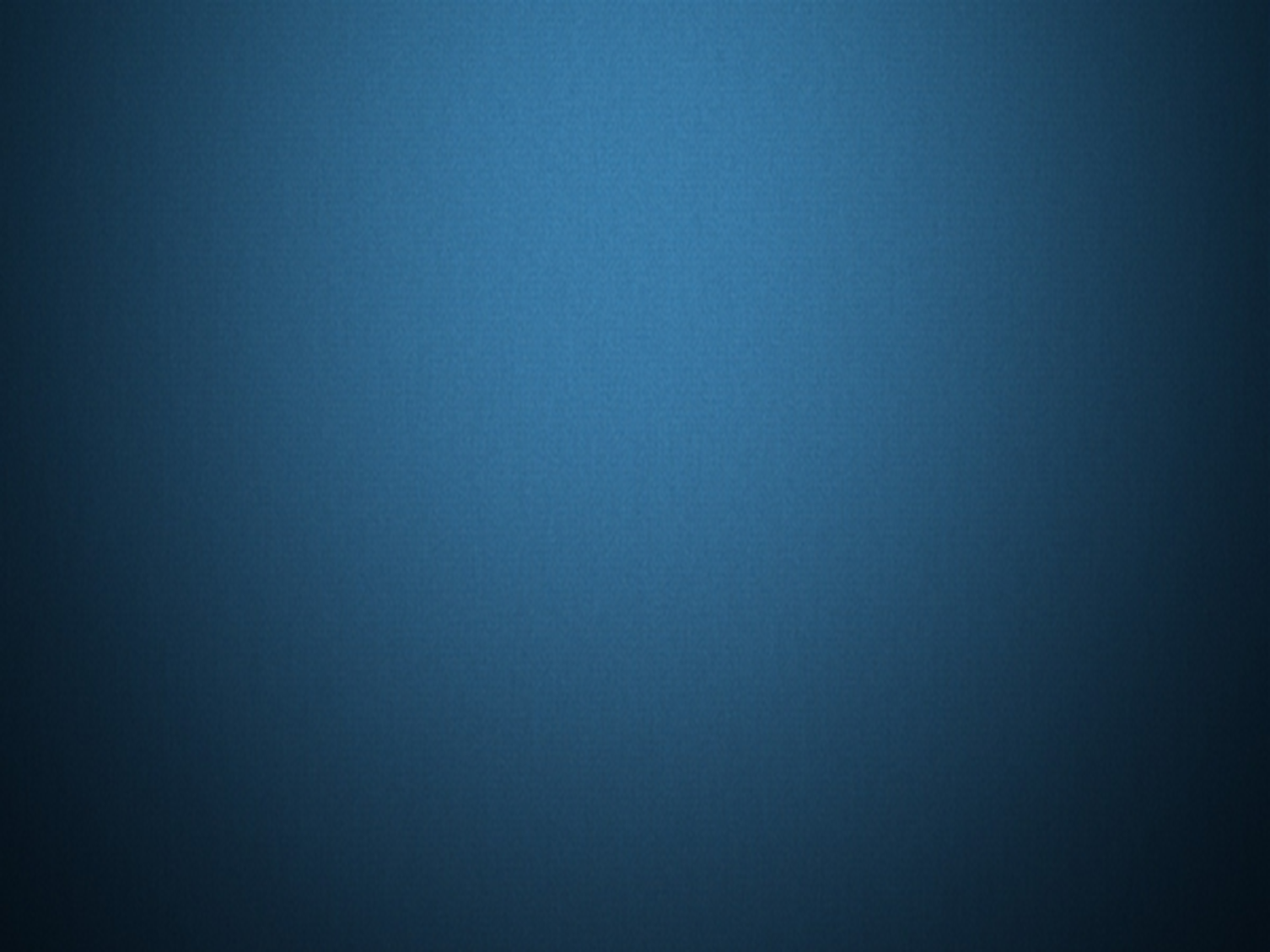 За способом виготовлення: заводська, кустарна, саморобна.

За особливостями конструкції: стандартна, нестандартна, атипова.
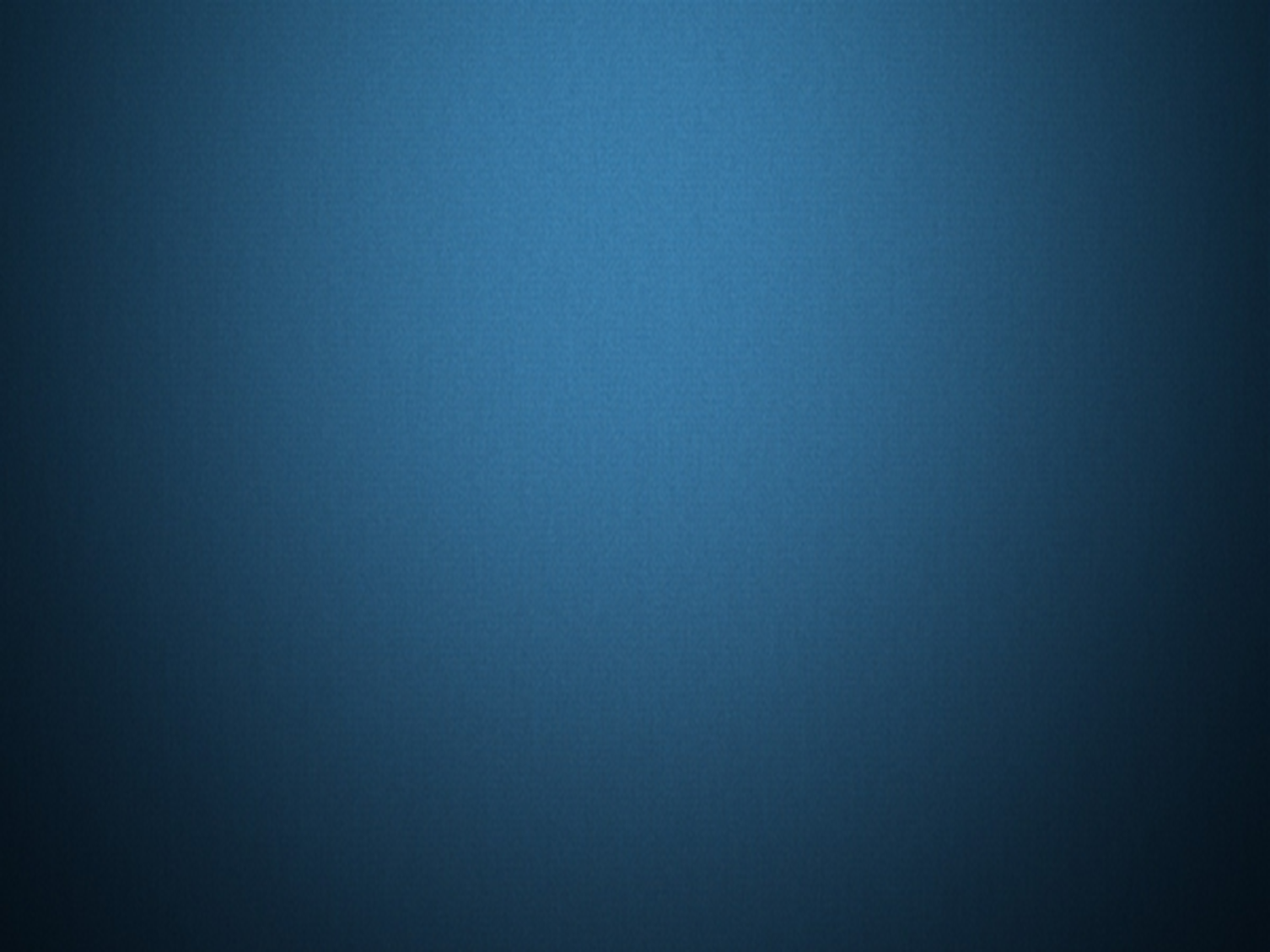 Рис. 4. Саморобна атипова зброя, що маскується під побутові предмети: 1 – авторучка; 2 – кинджал; 3 – ціпок; 4 – комбінована зброя:револьвер-ніж-кастет
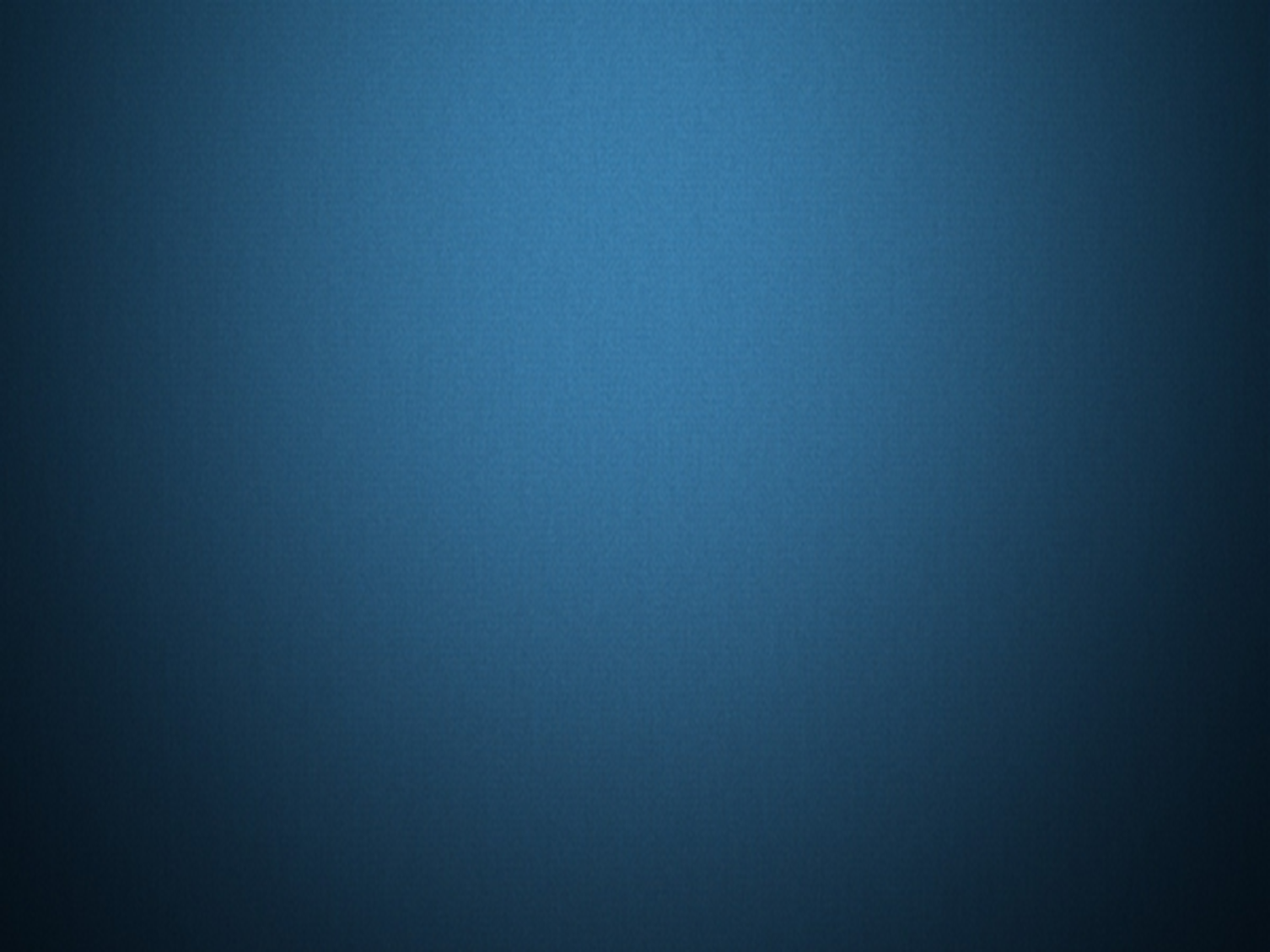 До стандартної вогнепальної зброї, що найчастіше зустрічається в слідчій практиці, належать: автомати, пістолети, пістолети-кулемети, рушниці, револьвери, штуцери.

Нестандартна зброя – обрізи гвинтівок, мисливських рушниць, багатоствольні пістолети, револьвери.

Серед атипової вогнепальної зброї поширені саморобні зразки, замасковані під побутові предмети (олівці, авторучки, ціпки, запальнички). До атипової зброї слід відносити стріляючі предмети, пристрої нетипової конструкції.
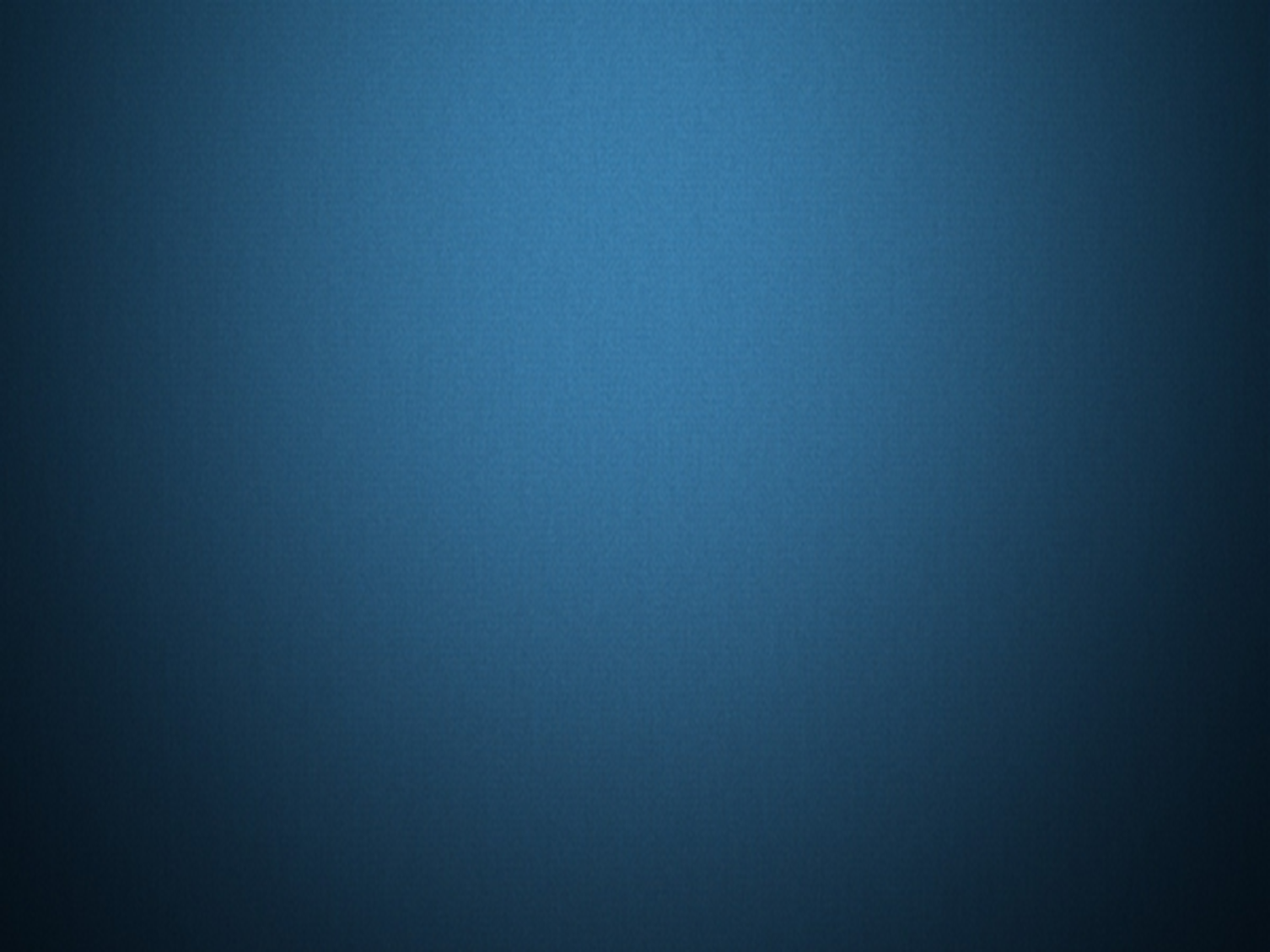 2. Сліди вогнепальної зброї та механізм їх утворення.
По-перше, сліди зброї – це сліди-предмети: залишена зброя, боєприпаси, приладдя (шомпол, протирання, кобура, пакувальний матеріал, в якому зберігалася зброя, тканина, папір, дерево, патрони з осічкою, гільзи, дріб, пижі, прокладки, незгорілі порошинки, сліди кіптяви).
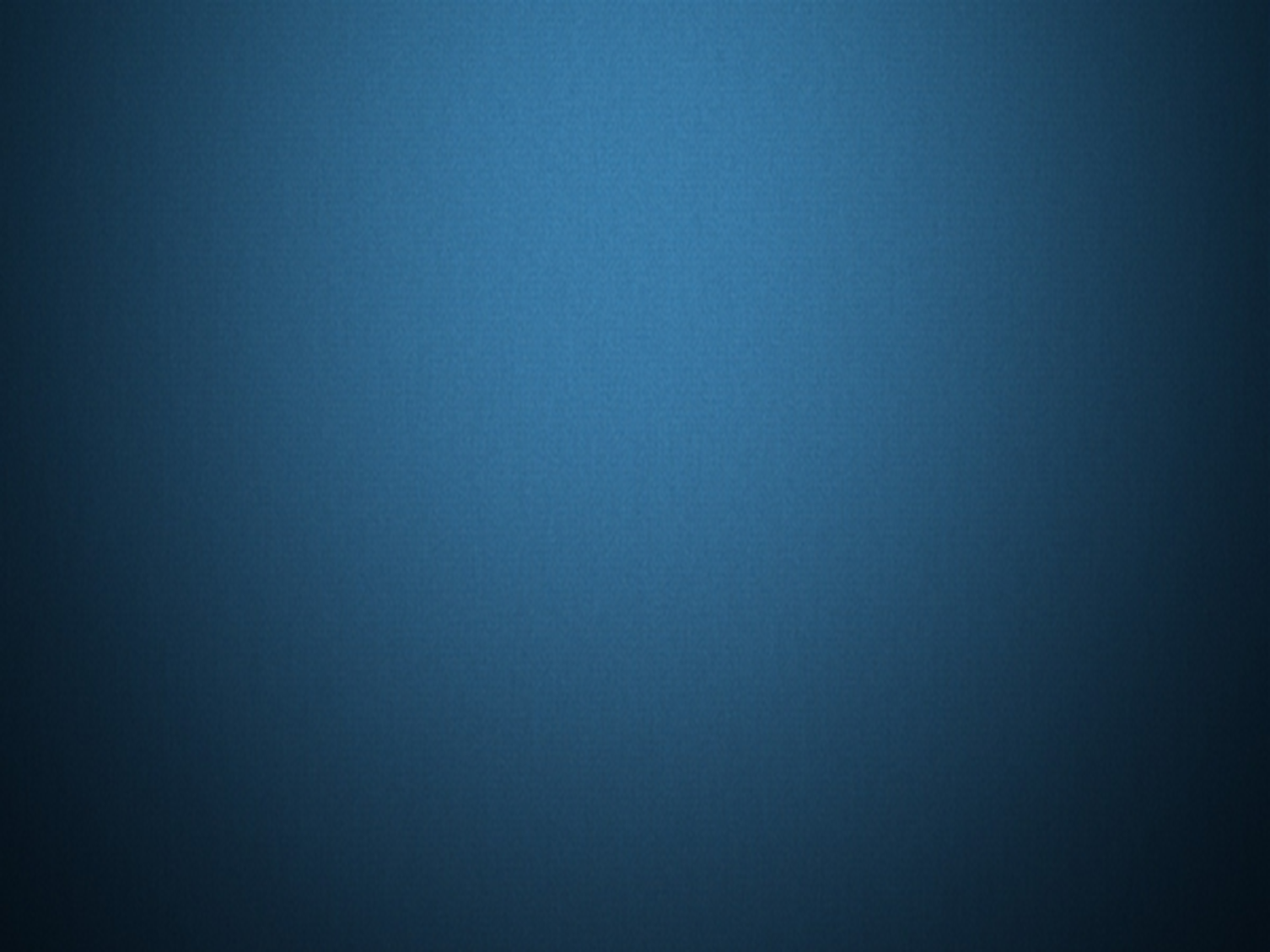 По-друге, сліди зброї – це сліди взаємодії зброї, боєприпасів з предметами матеріального середовища (обстановки), пробоїни, вм’ятини, зруйновані предмети (скляні, керамічні),

нарешті, це сліди на тілі людини, пробоїни, розриви, окопчування тканини (пасок обтирання), порошинки, що в’їлися в тіло, опіки тощо.
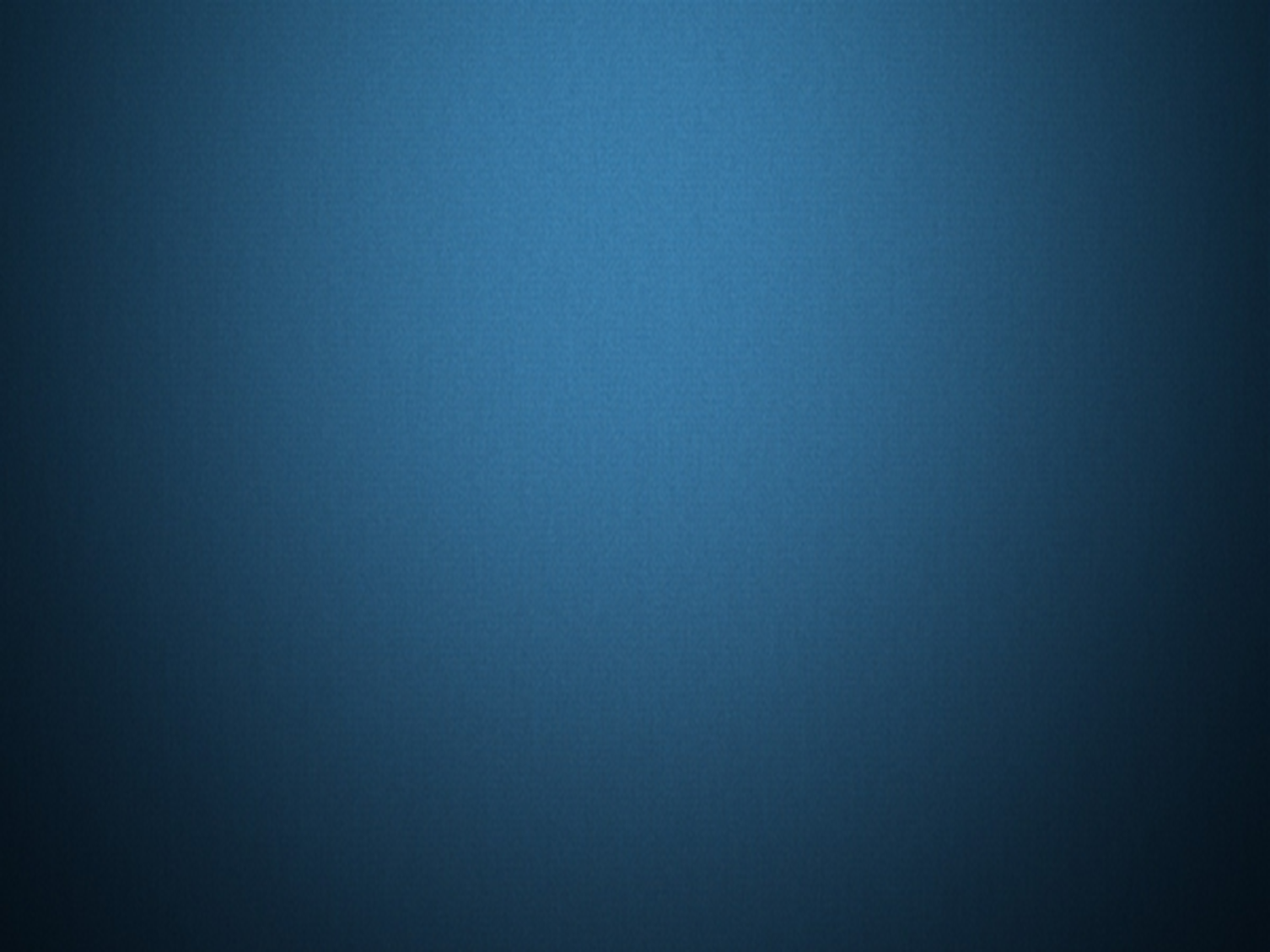 Найбільша кількість слідів зброї залишається на гільзах, снарядах (куля, дріб), перешкодах, на предметах і тілі потерпілого і того, хто стріляв (на руках, обличчі, одязі). Тому при огляді місця події саме на ці джерела інформації треба звертати особливу увагу, проводити їх огляд і дослідження за участю спеціаліста.
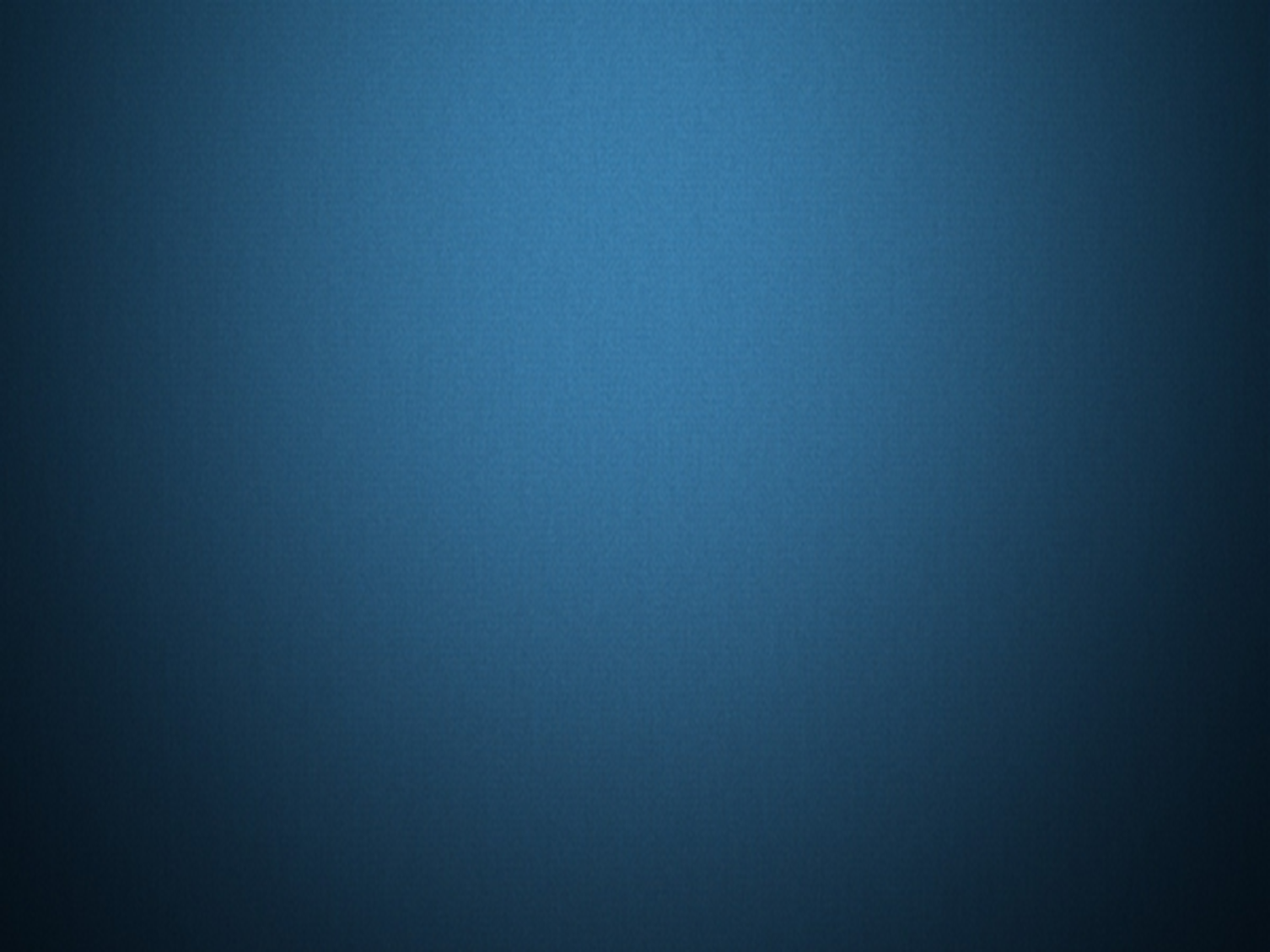 Механізм утворення слідів на гільзі патрона при заряджанні зброї.
Під час заряджання патрон вкладається в магазин, магазин вставляється у рукоятку пістолета, затвор відводиться назад, і патрон досилається вперед до патронника. Коли патрон повністю ввійде в патронник, зачіп викидача заскочить у кільцеву канавку і залишить слід ковзання на ребрі (фланці) денця гільзи. Рух затвора припиниться, патронник виявиться закритим, а зброя — зарядженою.
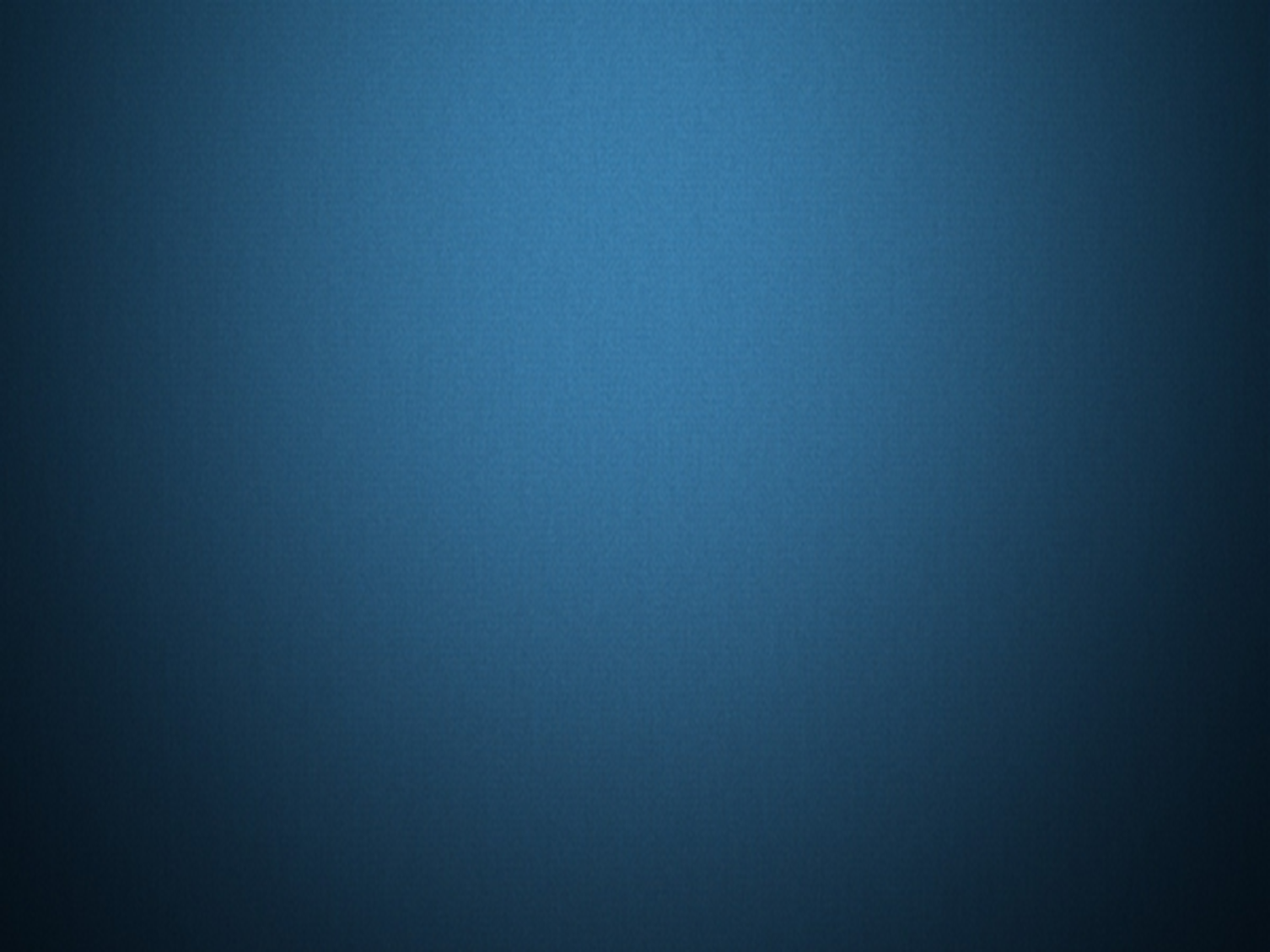 Під час цих дій на гільзах утворюються сліди заряджання у вигляді поздовжніх трас на корпусі та ребрі (фланці) гільзи від дії загинів магазина, нижньої поверхні затвора та патронника. Паралельні траси на краю денця гільзи, на її фланці та канавці є результатом дії зачепа викидача та переднього зрізу затвора.
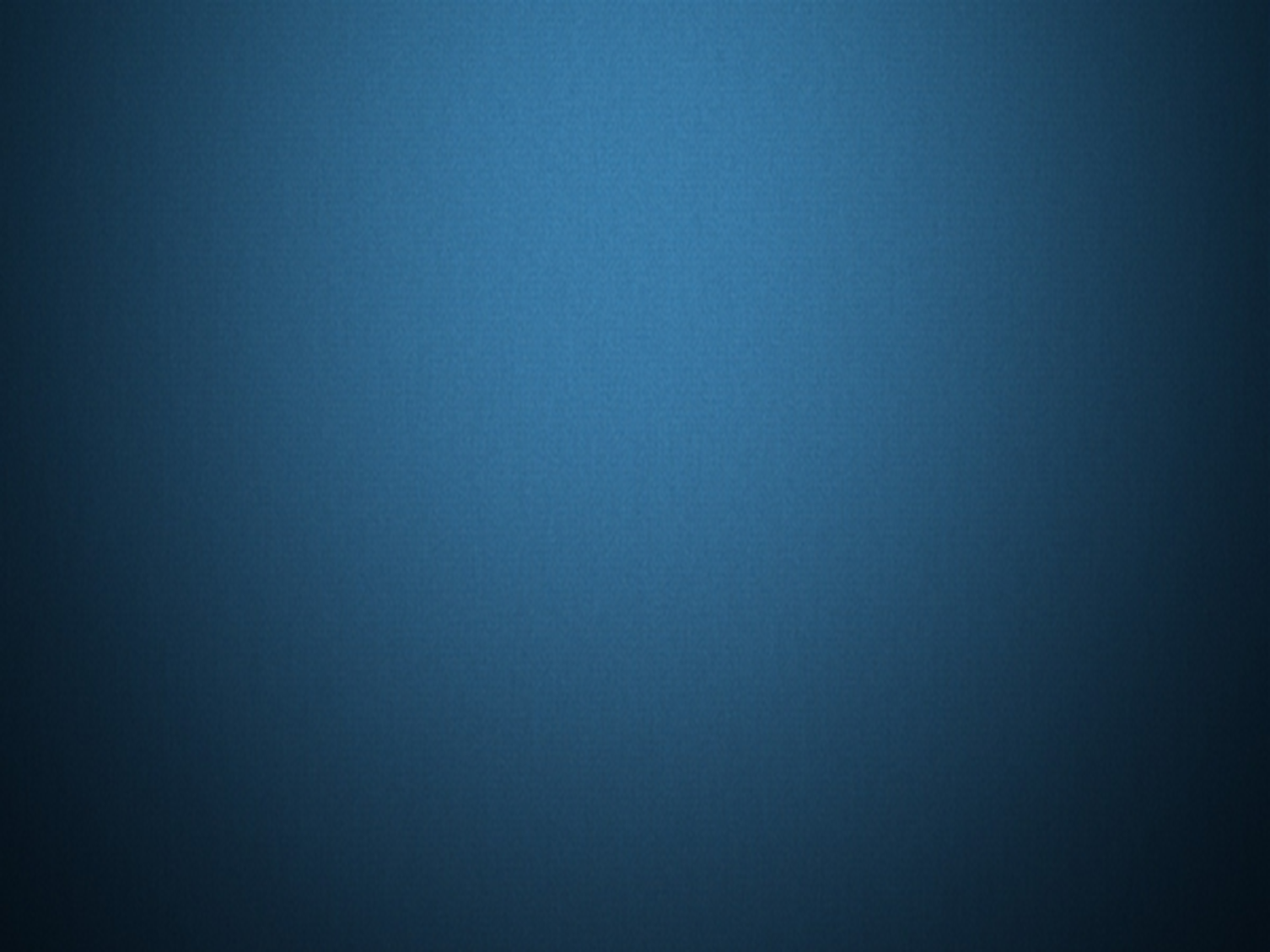 На снарядах (кулі, дріб) залишаються сліди каналу ствола зброї. При вході в нарізи на кулі залишаються первинні сліди нарізів, розташовані паралельно осі кулі у вигляді борозенок і валиків, а при подальшому русі куля повторює напрямок нарізів, здобуває обертальний рух, і на її поверхні залишаються вторинні сліди граней нарізів і полів у вигляді нахилених пучків трас.
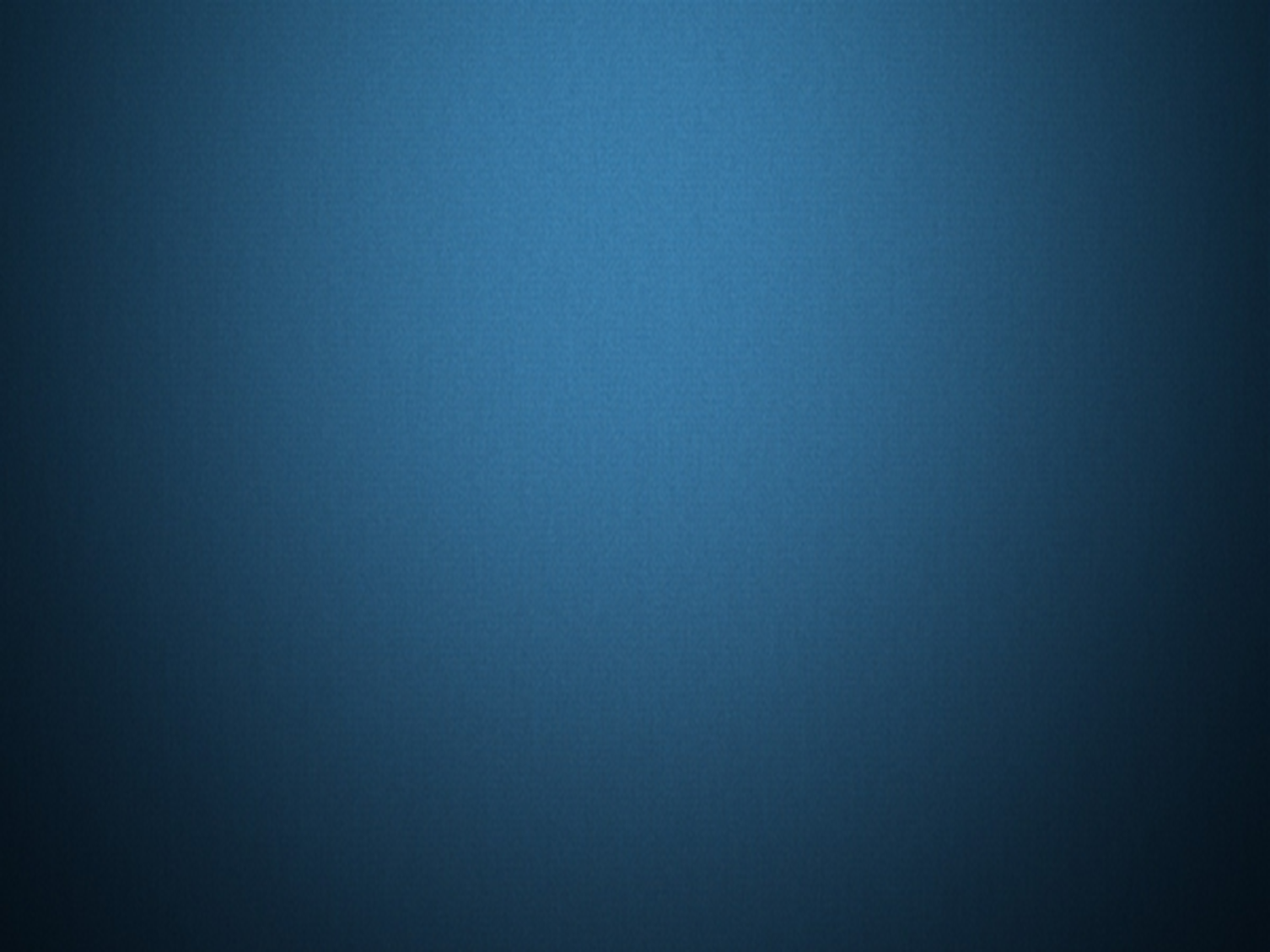 Сліди на гільзах і снарядах атипової зброї рідко відповідають стандартним, оскільки атипова зброя, як правило, не нарізна, неавтоматична, відбивач у зброї відсутній. Якщо ж атипова зброя, наприклад обріз, виготовлена із заводської зброї, то механізм і види слідів на кулях і гільзах залишаються такими ж, як і для зброї, з якого виготовлений атиповий екземпляр.
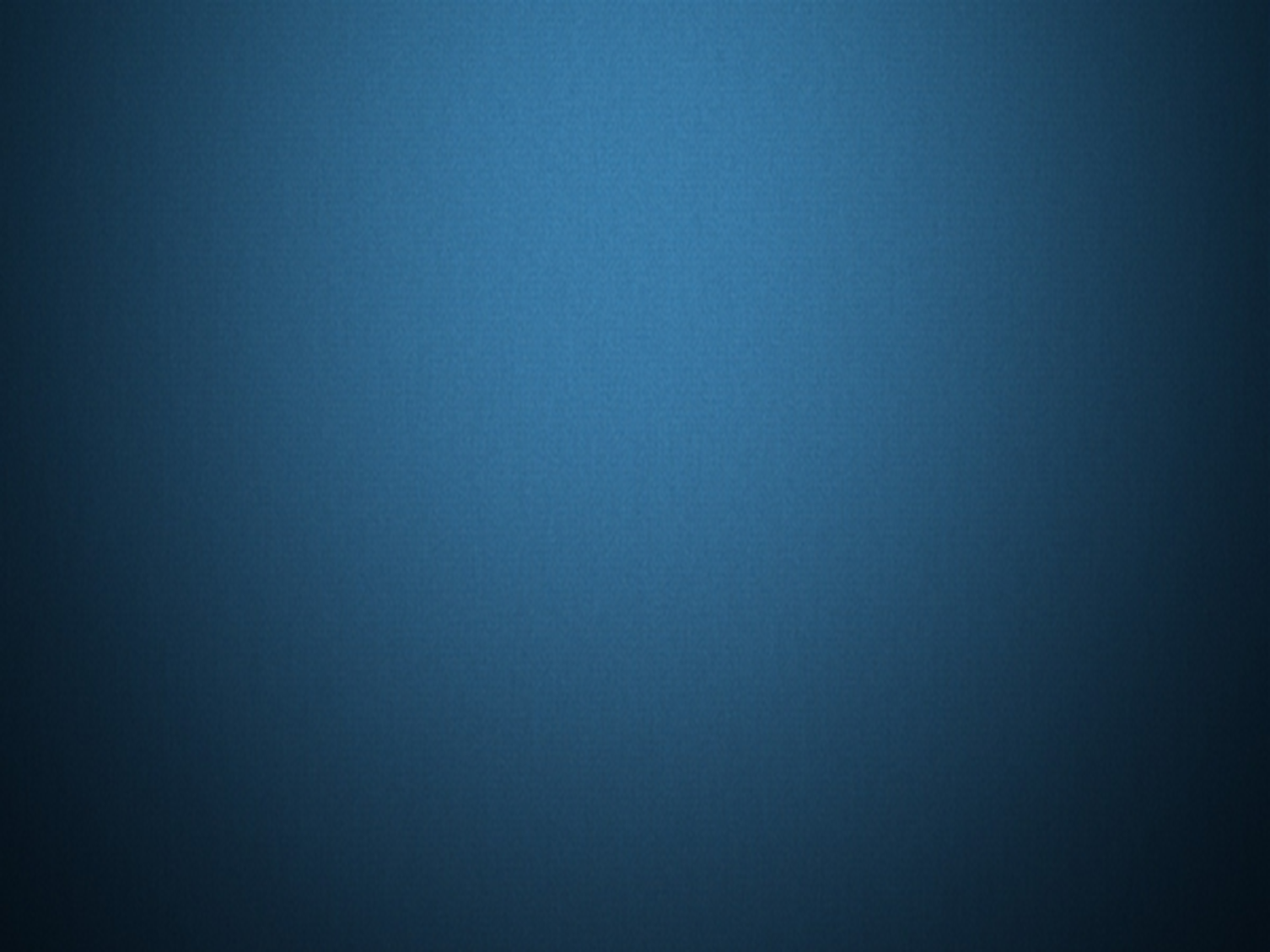 Рис. 10. Розташування слідів на гільзах: а) бойової зброї: / — відбивача; 2 – бойка; 3 – переднього зрізу затвора; 4 – зачіпка викидача; 5 – вікна ствольної коробки; 6 – патронника; 7 – губки магазина; б) мисливської зброї: 1 – бойка; 2 – щитка колодки; 3 – патронника
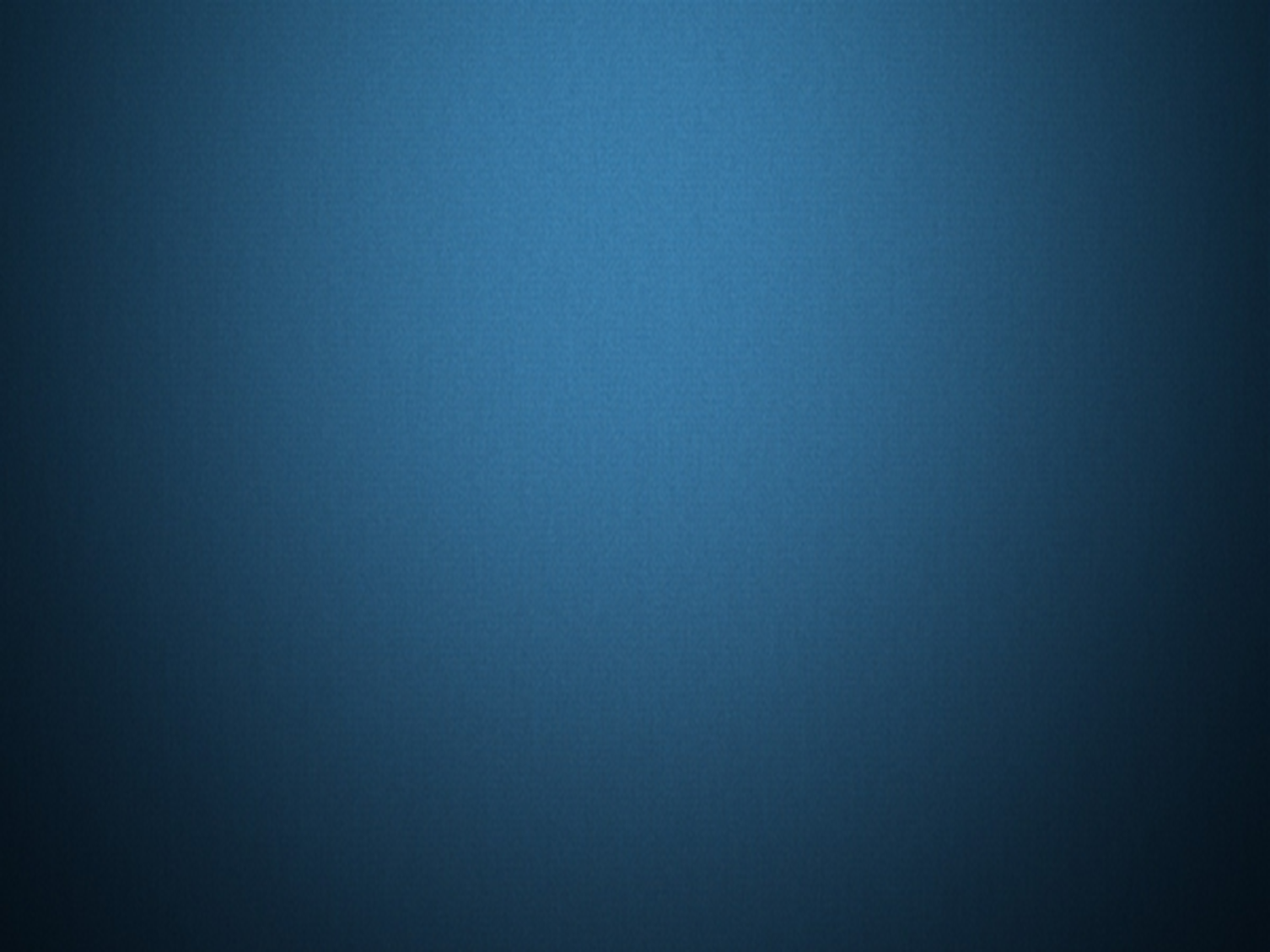 Утворення слідів на снарядах (кулях) значною мірою визначається конструкцією ствола зброї. У будь-якого ствола заводського виготовлення є патронник, який за формою та розмірами відповідає гільзі штатного патрона, і канал. У нарізній зброї канал має нарізи, в яких, у свою чергу, є дно та грані. З двох граней одна називається ведучою, або бойовою, а інша — веденою, або холостою. У механізмі утворення слідів на кулях суттєве значення має частина ствола, яка називається кульовим входом (це перехідна ділянка від патронника до нарізної частини).
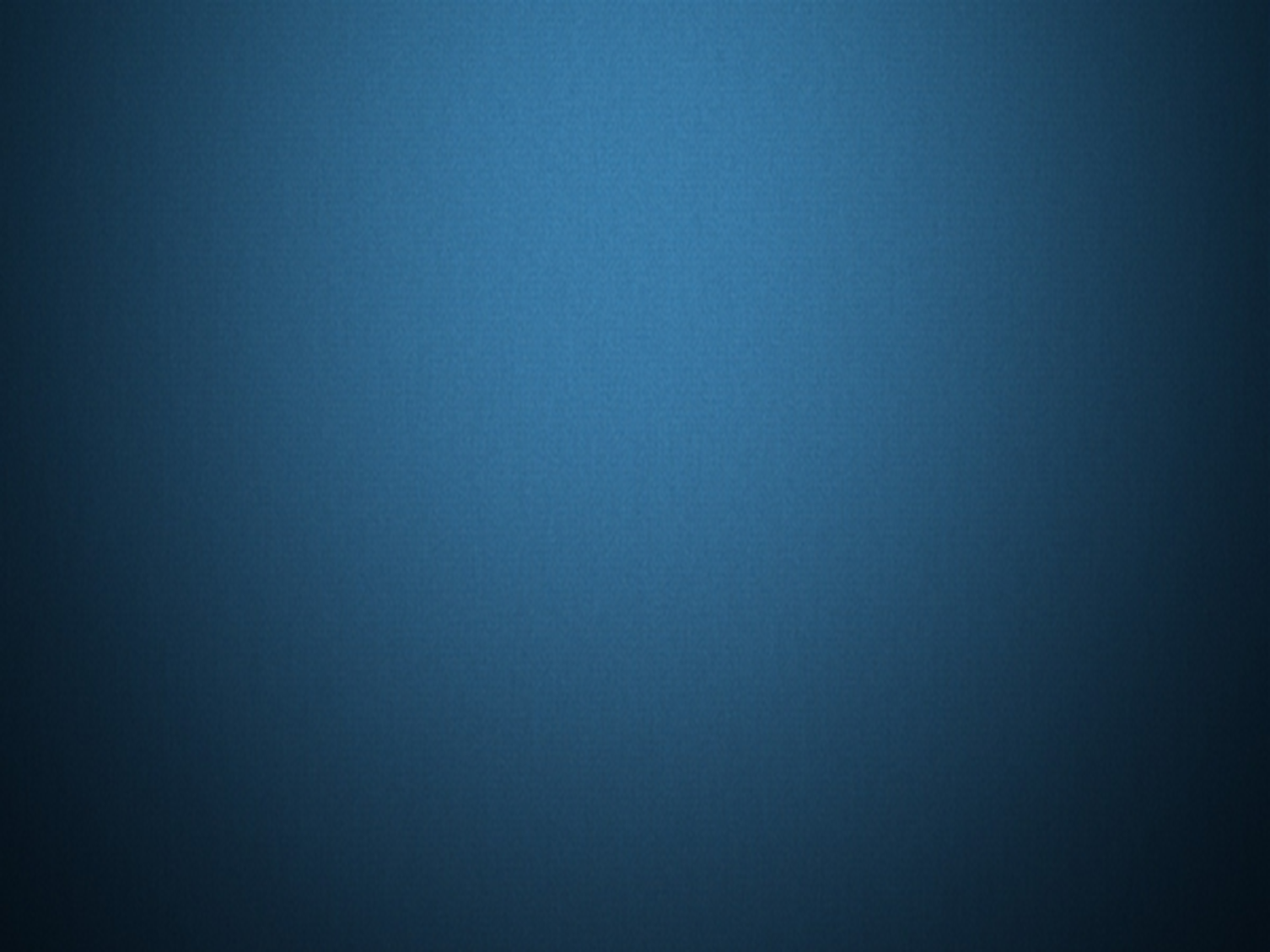 У гладкоствольній зброї сліди каналу ствола залишаються на шроті та спеціальних кулях. У шротовому заряді не всі шротинки торкаються ствола, а лише крайні, до того ж не всією поверхнею, а окремими точками. У цих точках утворюються сліди каналу ствола у вигляді плоских поверхонь на сферичній частині шротин. На шроті, розміщеному всередині заряду, сліди каналу ствола не залишаються, але інколи зустрічаються незначні заглиблення від контакту із сусідніми шротами.
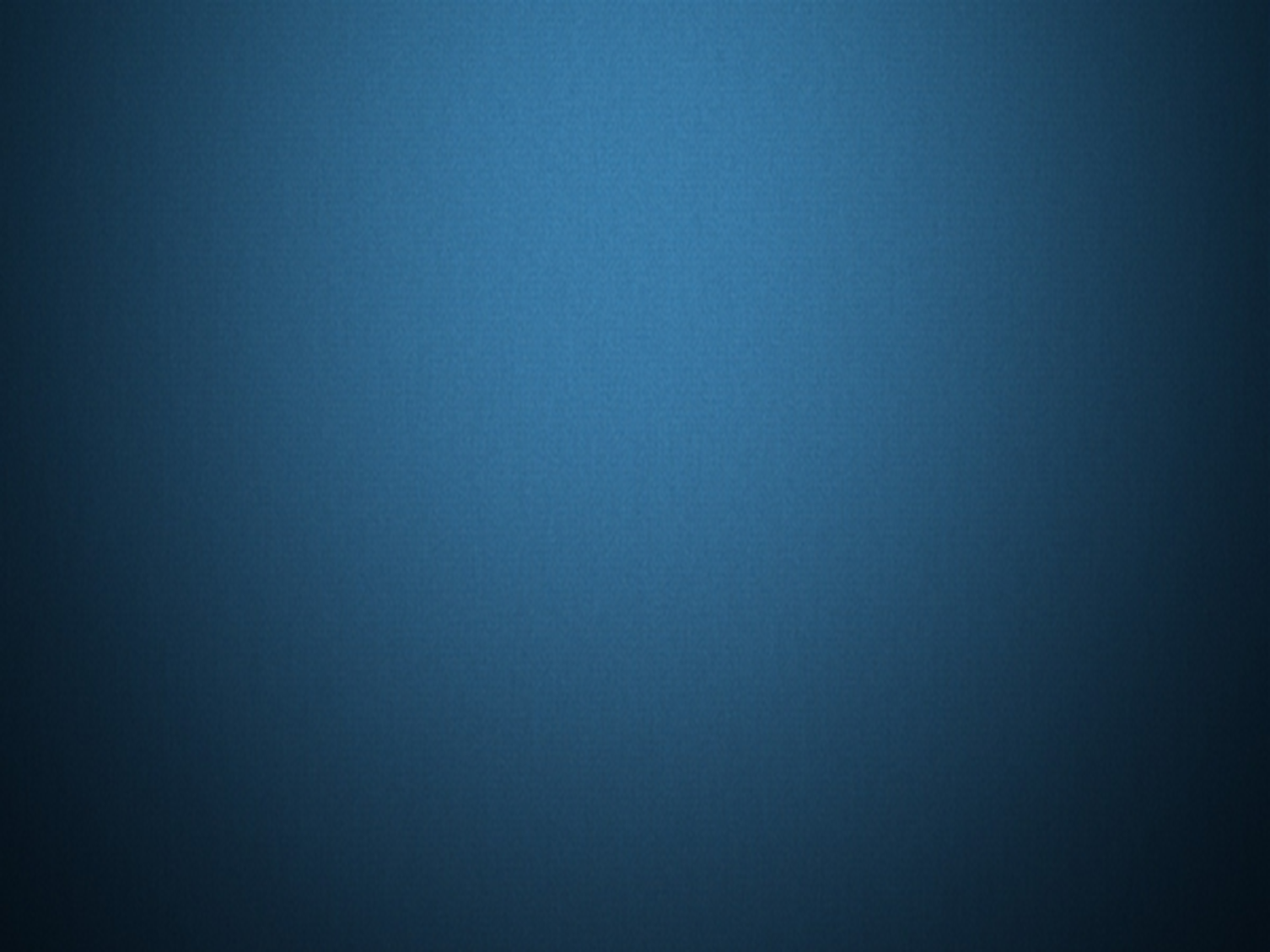 Ознаки, що відображаються у слідах на стріляних снарядах:
загальні — калібр ствола, кількість нарізів у каналі ствола, напрям нарізів, кут підйому нарізів, ширина полів нарізів, наявність пристосування для відведення газів, довжина кульового входу, будова магазина;

окремі — діаметр каналу ствола, ширина кожного поля нарізу каналу ствола, форми поперечного перерізу та початку полів нарізів, нерівності полів нарізів та їх граней, нерівності дульної частини каналу ствола, невідповідність осі каналу ствола та патронника, зовнішні пошкодження ствола, що змінюють профіль каналу, роздуття.
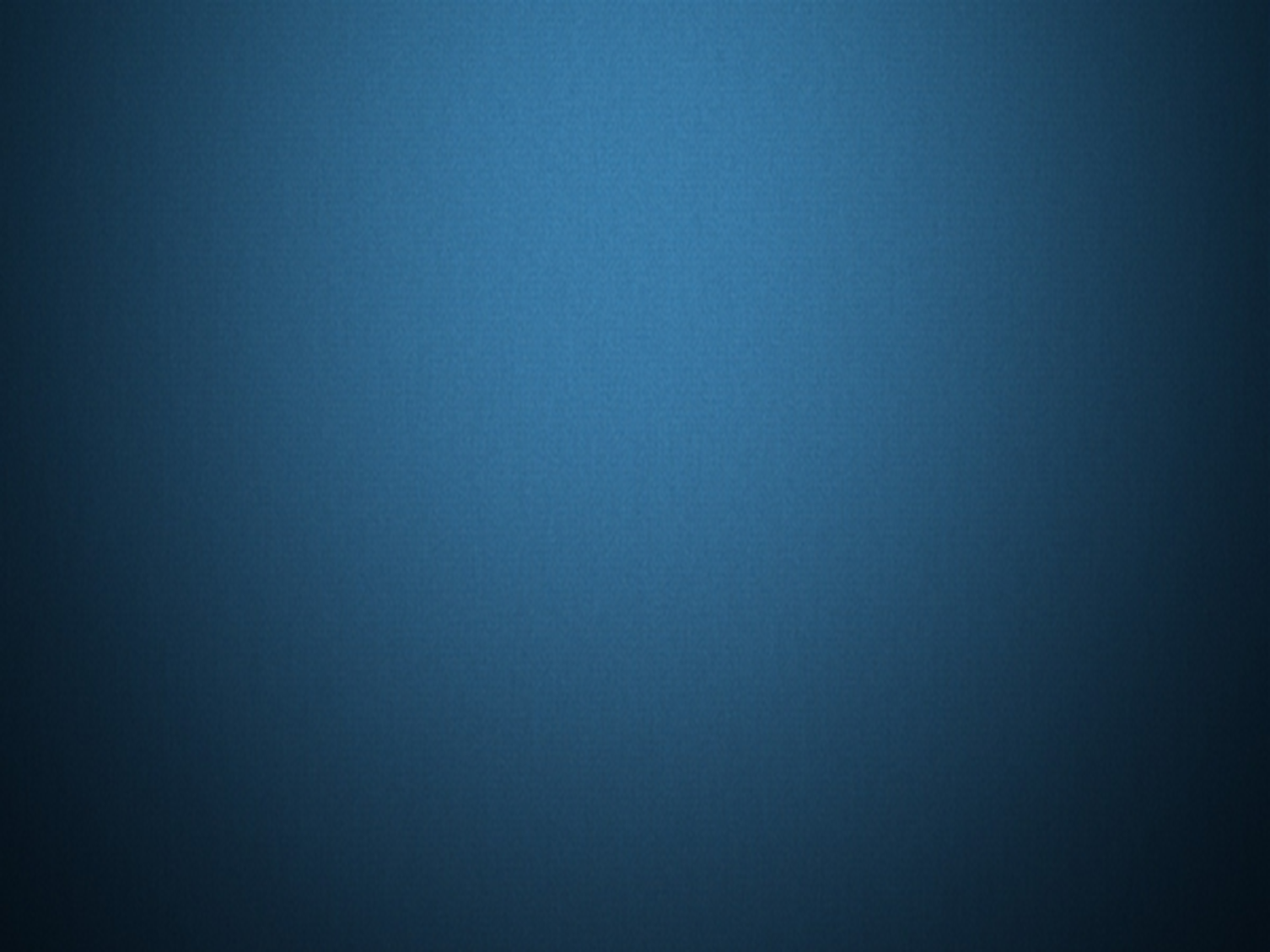 Сліди контакту снаряда з перешкодою.
На перешкодах можуть утворюватись сліди пошкоджень безпосередньо від снарядів (куль, шроту), які називаються основними слідами пострілу, і сліди від явищ, що супроводжують постріл, які називаються додатковими слідами пострілу.
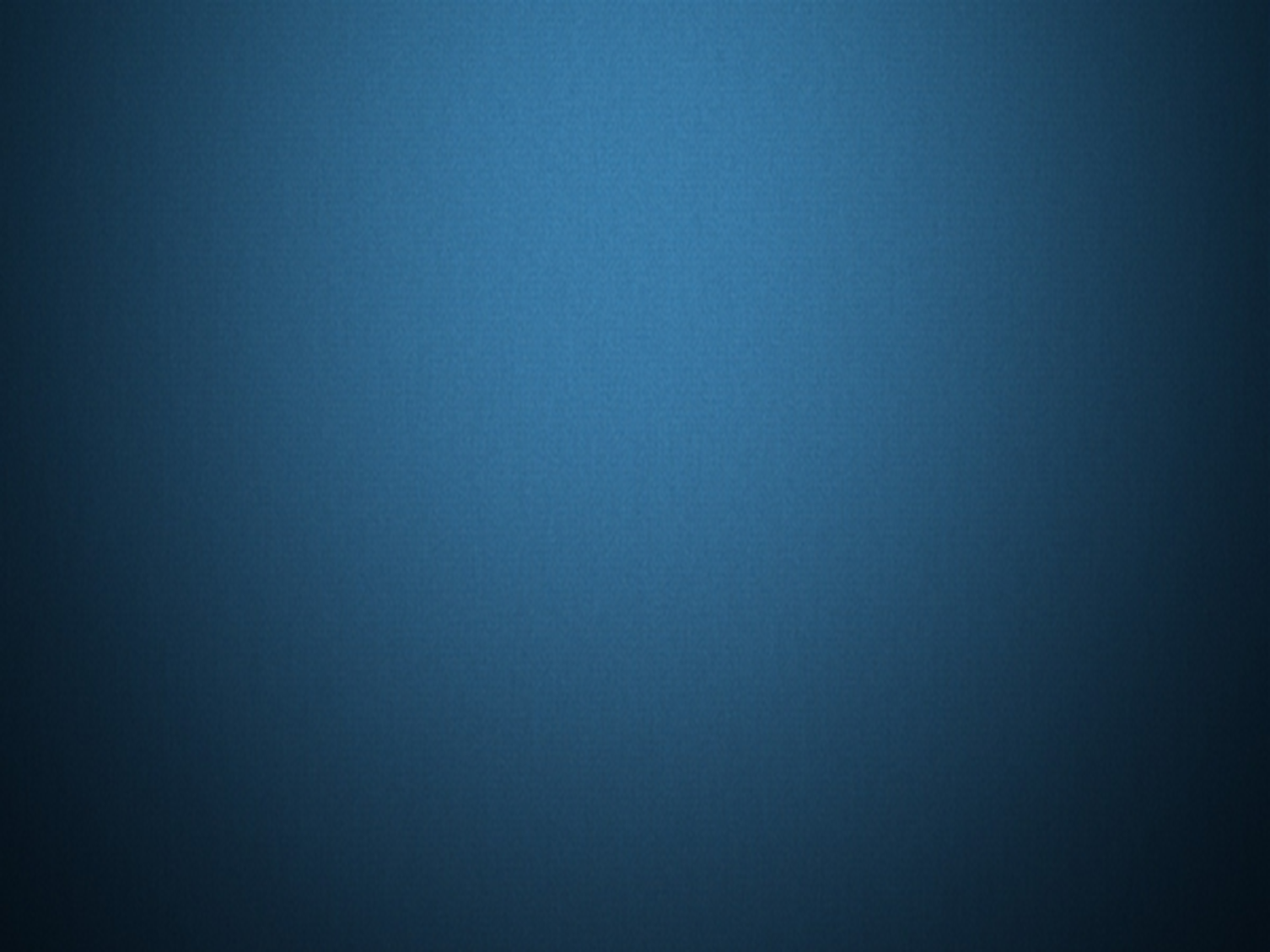 Основні сліди пострілу утворюються снарядом. Зустрічаючись із перешкодою, снаряд, як правило, має значну кінетичну енергію і може утворити об'ємний слід тиску, пробоїну (наскрізний отвір) або ненаскрізний (сліпий) отвір.


  	В області вхідних отворів виявляються основні продукти пострілу. В окремих випадках при контакті зброї з об'єктом топографія продуктів пострілу відтворює форму дулового зрізу зброї ("штанц-марка"). Вихідні отвори звичайно більше по розмірі, краю їх вивернуті назовні. На виході продукти пострілу, як правило, відсутні, лише іноді із внутрішньої сторони об'єкта (з вивороту) виявляються метали, що входять до складу снаряда. Вогнепальні ушкодження можуть бути проникаючими або дотичними, наскрізними або сліпими. У результаті проникнення снарядів в об'ємний предмет утвориться кульовий (раневий) канал.
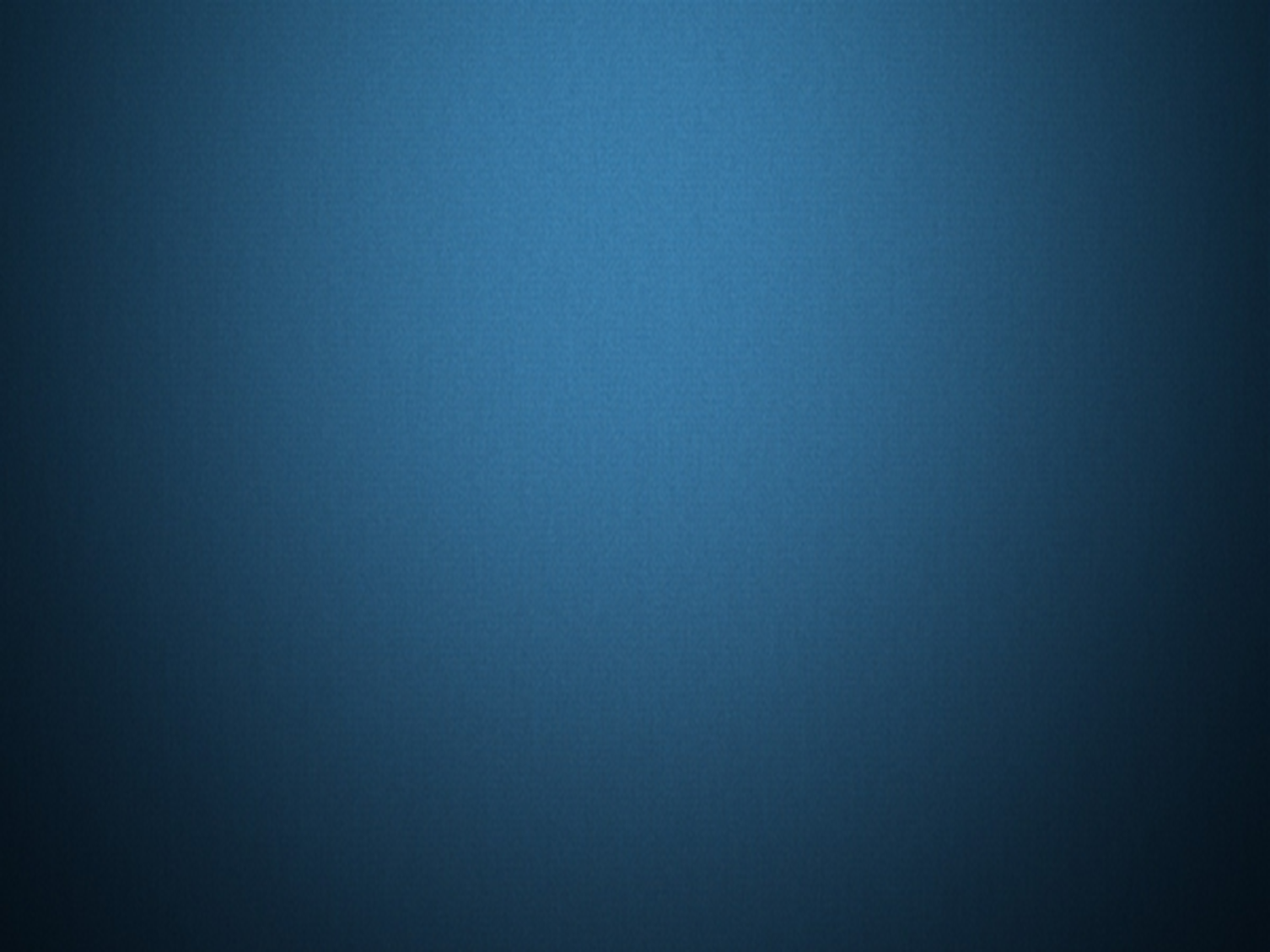 Додаткові сліди пострілу виникають у результаті дії явищ, що супроводжують постріл. Основну роль у їх виникненні відіграють порохові гази, стовп повітря, порохові зерна, продукти розкладу капсульного складу, дульне полум'я, частинки мастила та інших речовин. У результаті дії цих факторів на перешкодах можуть утворитися: 

- часткові пошкодження, 
- опалення та опіки, 
- відкладення порохових зернин, 
- сліди кіптю, мастила, обідки обтирання і металізація, 
- відбитки частин зброї.
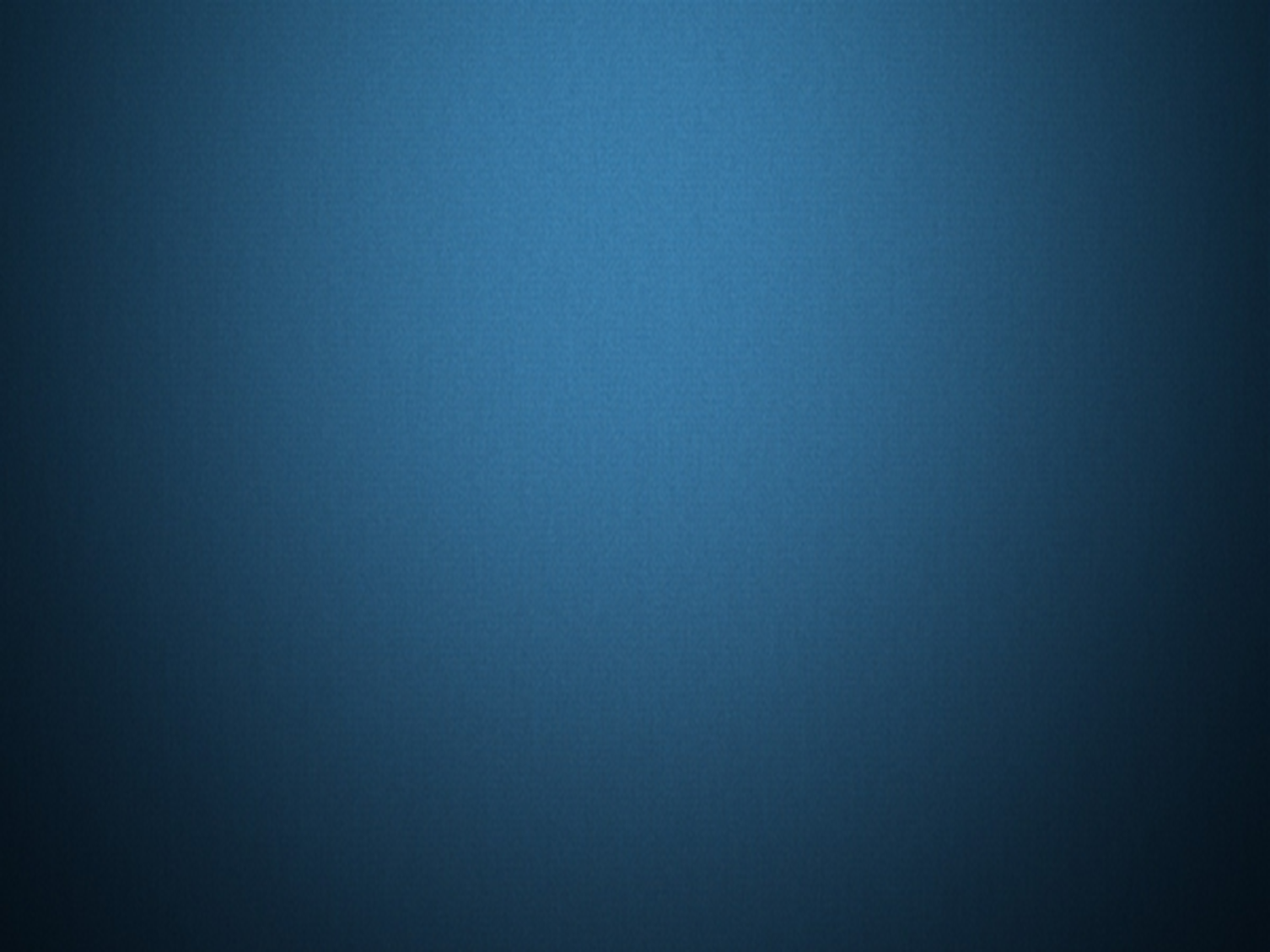 Навколо кульового отвору після пострілу з близької відстані можуть бути виявлені сліди кіптю, зерна пороху, що не згоріли, 
Сліди кіптю є не лише на поверхні "цілі", а й на інших об'єктах, які були в зоні дії порохових газів, а саме: на тілі й одязі особи, яка стріляла, і осіб, які були присутні при цьому.
Відкладення мастила на перешкоді спостерігається після пострілу зі зброї зі змащеним стволом або патронами.
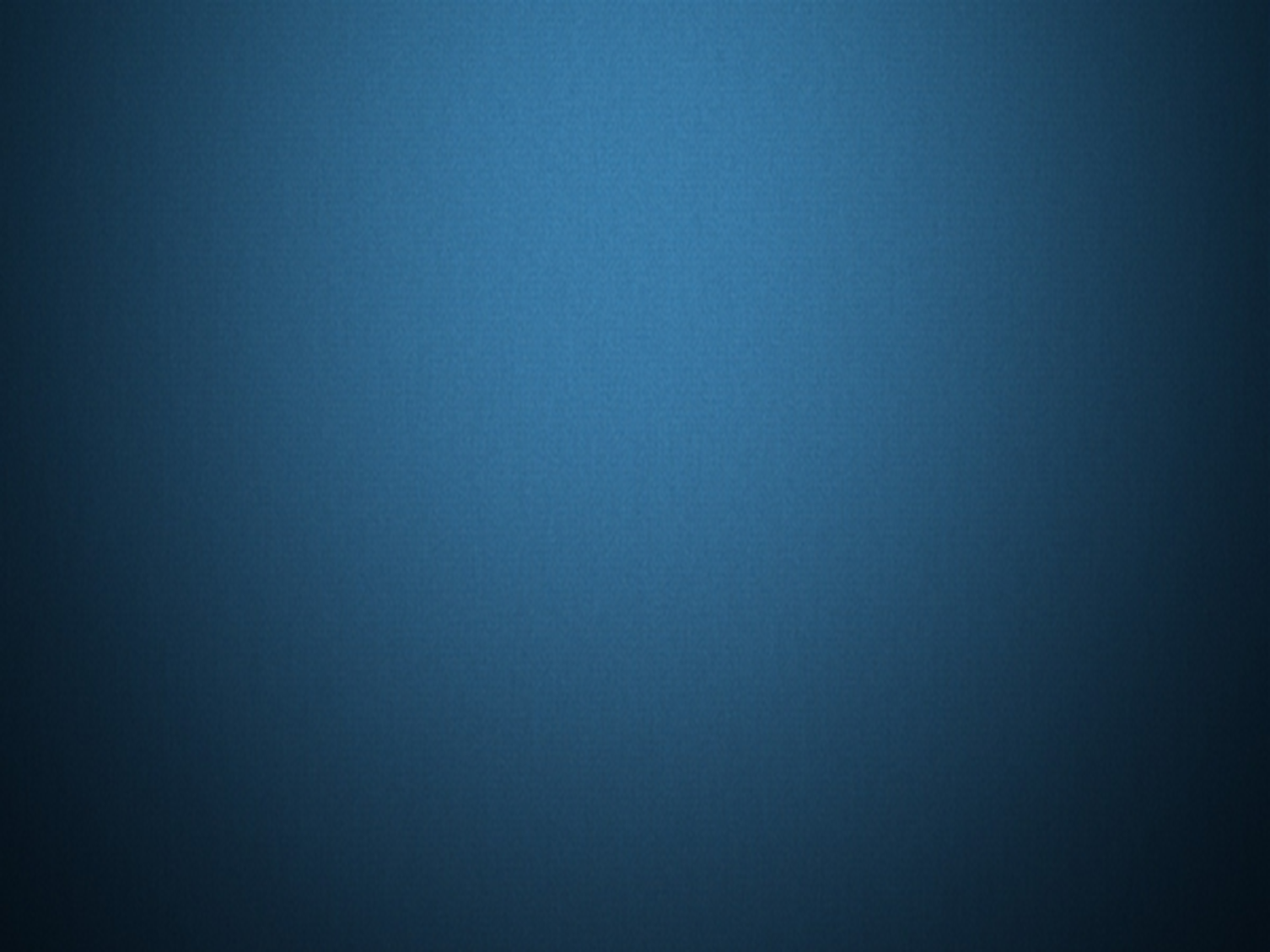 Приблизне знаходження місця того, хто стріляв, можна встановити шляхом візування. Для цього визначають два сліди – пошкодження кулею перешкоди. Потім з’єднують їх тонкою мотузкою, напрямок якої повинен вказувати на місце, звідкіля стріляли.
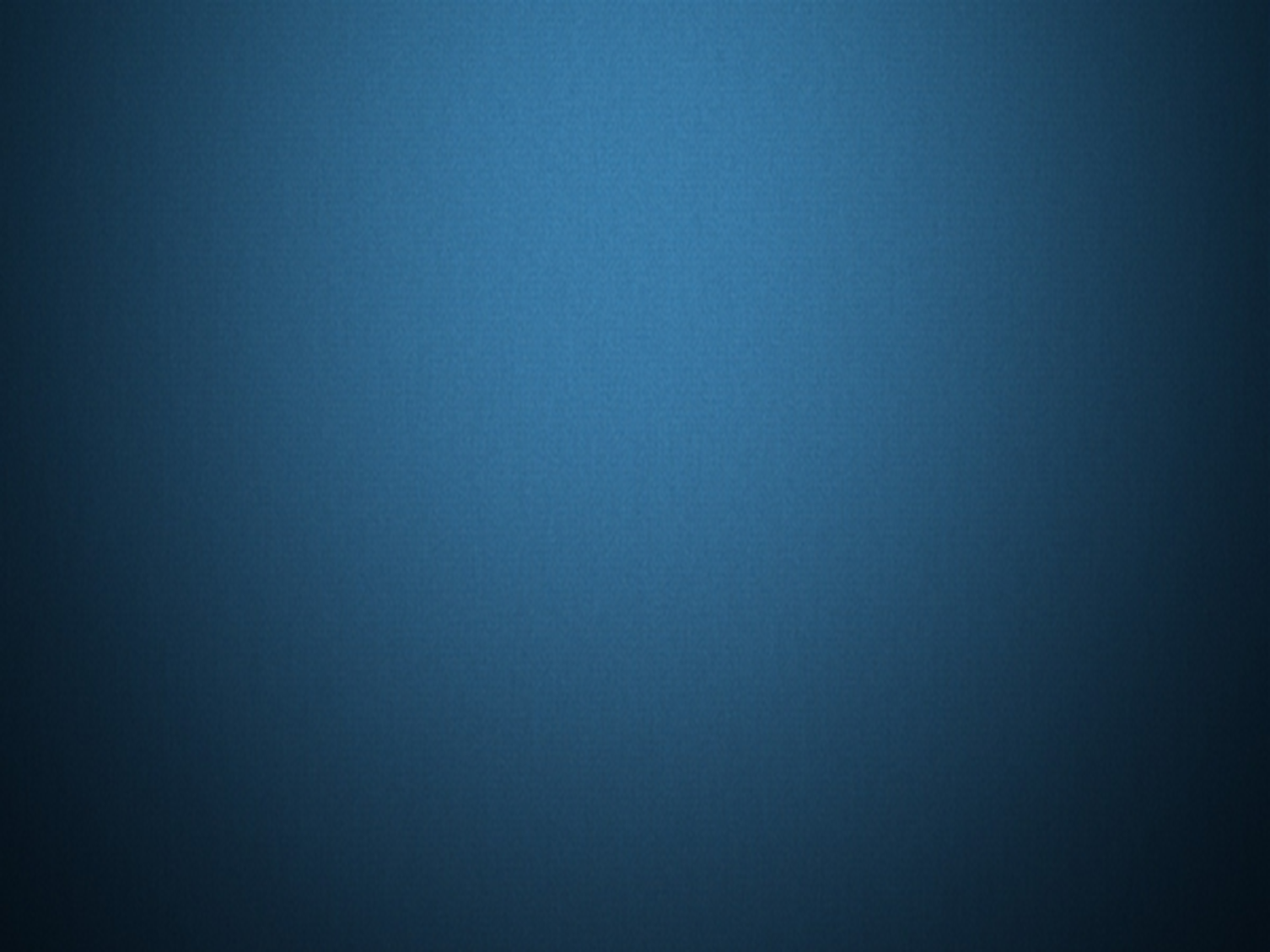 Якщо оптичну вісь фотоапарата розташувати паралельно чи уздовж напрямку мотузки і здійснити зйомку, то на фотознімку можна бачити місце, де знаходився злочинець, який стріляв. Іноді це завдання вирішують експертним шляхом за допомогою графічного методу.
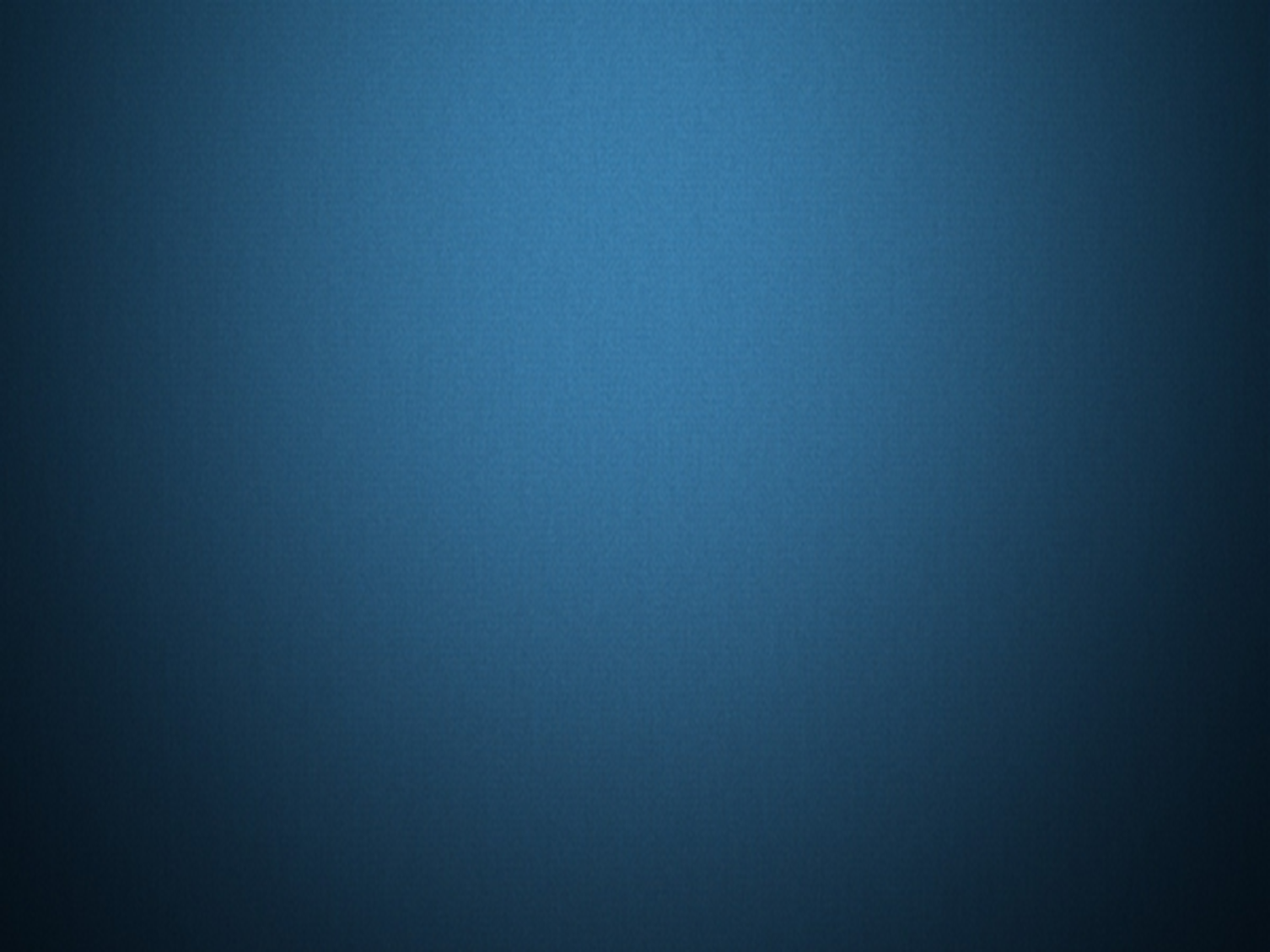 Складніше визначати місце перебування того, хто стріляв, з мисливської дробової або атипової спорядженої дробом, зброї. Для цього встановлюють напрямок стрільби за еліпсом розсіювання. Треба визначити розташування дробових пробоїн і оконтурити їх. Форма розташування пробоїн являтиме собою еліпс. Якщо провести його велику вісь, вона вкаже напрямок, звідкіля стріляли. Можливий і другий прийом. Для цього в дробові отвори вставляють спиці, які вкажуть точку їх перетину. Ця точка і позначить місце, де знаходився той, хто стріляв. Це завдання вирішується графічно за участю фахівця як у ході огляду місця події, так і після нього – шляхом призначення судово-балістичної експертизи.
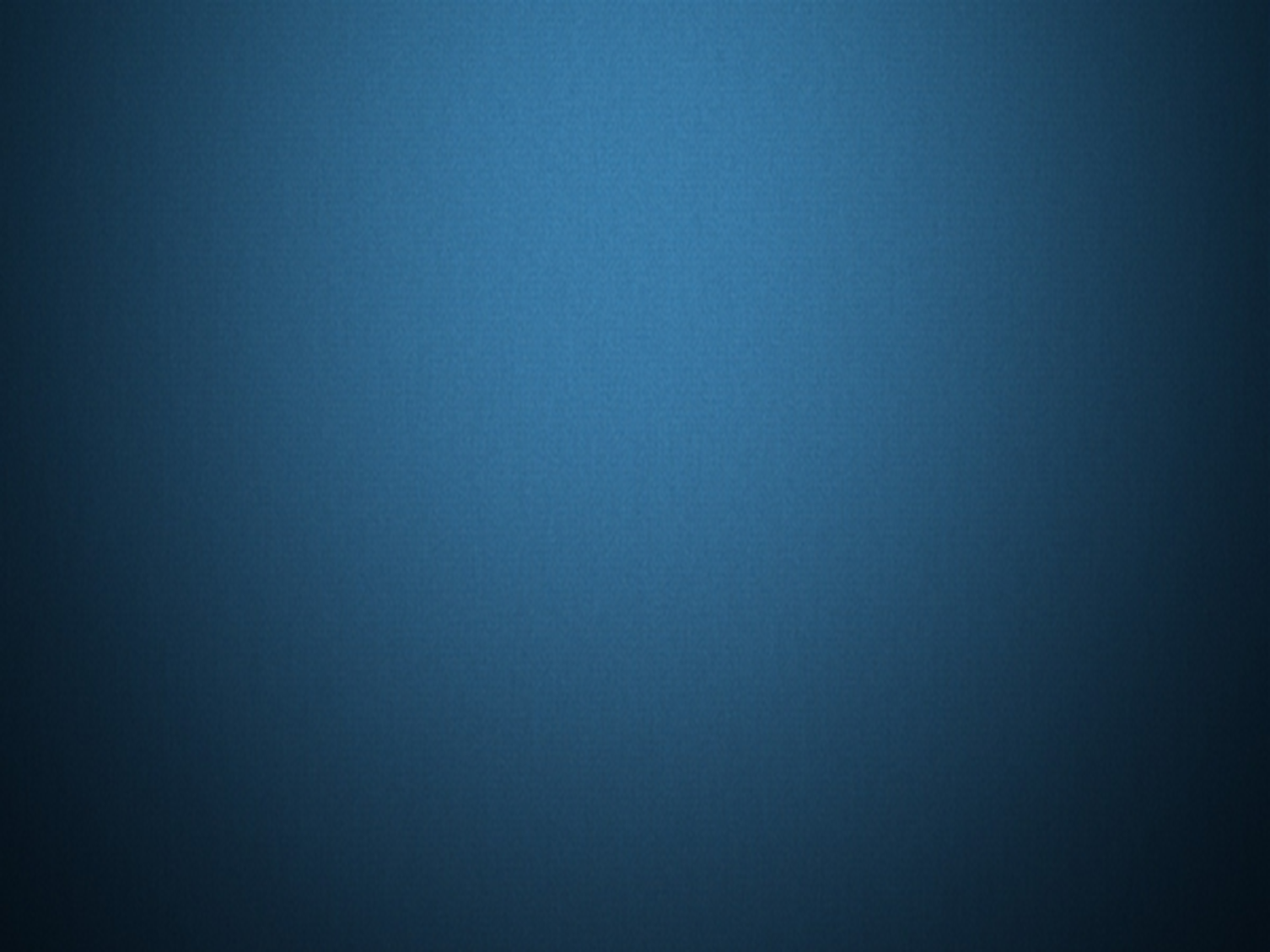 У методиці судово-балістичної експертизи використовуються ті ж стадії дослідження: роздільна, порівняльна, оціночна і формулювання висновків.


Тут застосовуються ті ж самі прийоми порівняння: зіставлення, накладення, сполучення, така ж використовується техніка (МБС, МСК-1, ПОН). Розходження полягає в рівнях дослідження – макроскопічному і мікроскопічному, причому об’єкти досліджуються і порівнюються як безпосередньо, так і опосередковано. У першому випадку виготовляють об’ємну копію, наприклад, бойка, і порівнюють її безпосередньо з бойком зброї, або поміщають їх у поле порівняльного мікроскопа. Сліди з місця події порівнюють зі слідами, одержаними експериментально зі зброї, що ототожнюється.
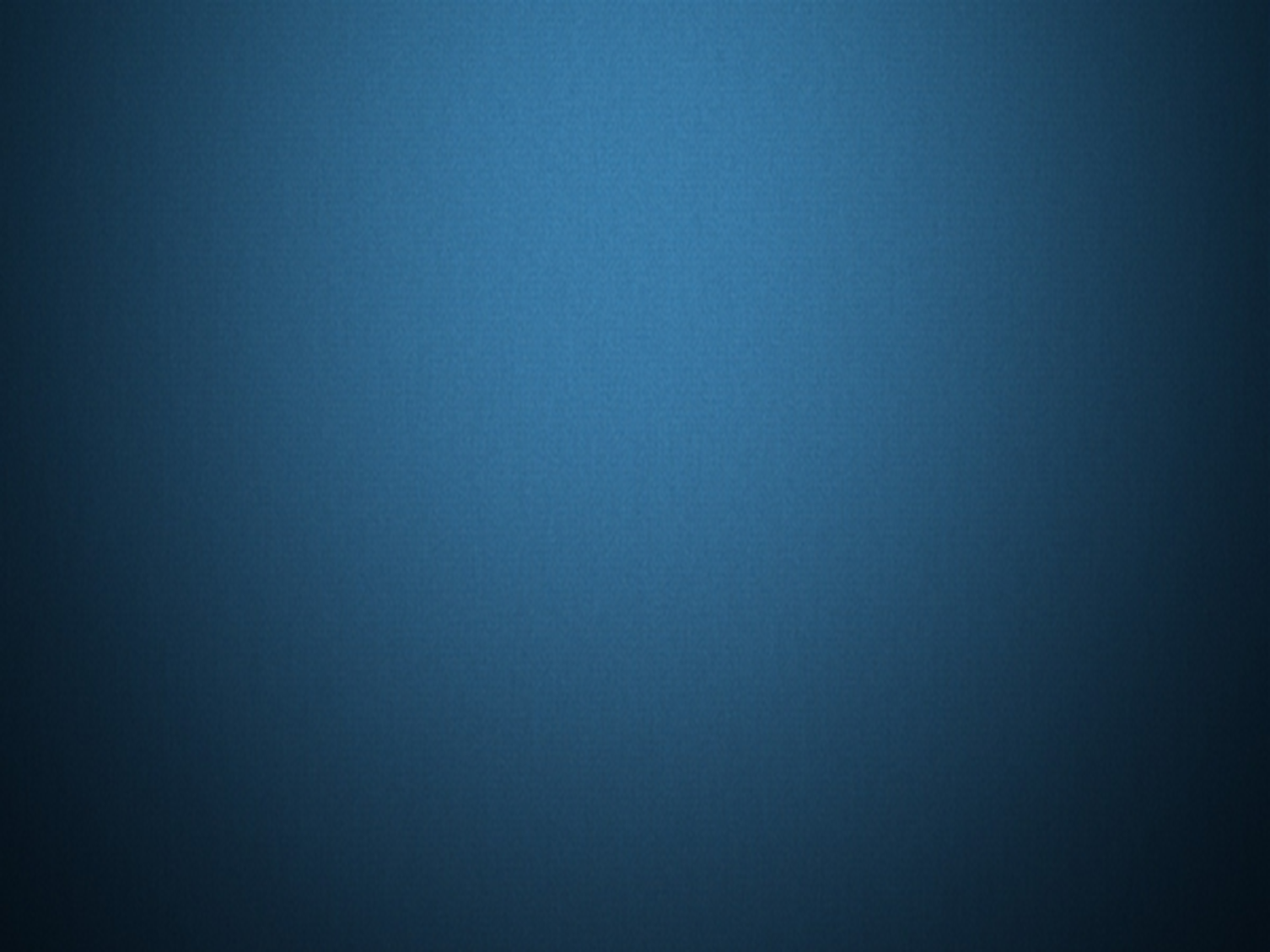 3.Сліди холодної зброї і використання їх для одержання інформації про подію злочину і злочинця
Холодну зброю класифікують за різними ознаками. 
Так, за місцем виготовлення її поділяють на іноземну і вітчизняну, а за способом – на заводську, кустарну і саморобну. Заводську зброю виготовляють за державними стандартами або технічними умовами для визначених цілей. За цільовою ознакою холодну зброю поділяють на бойову, мисливську і спортивну. Крім того, існує так звана національна холодна зброя, виконана заводським способом.
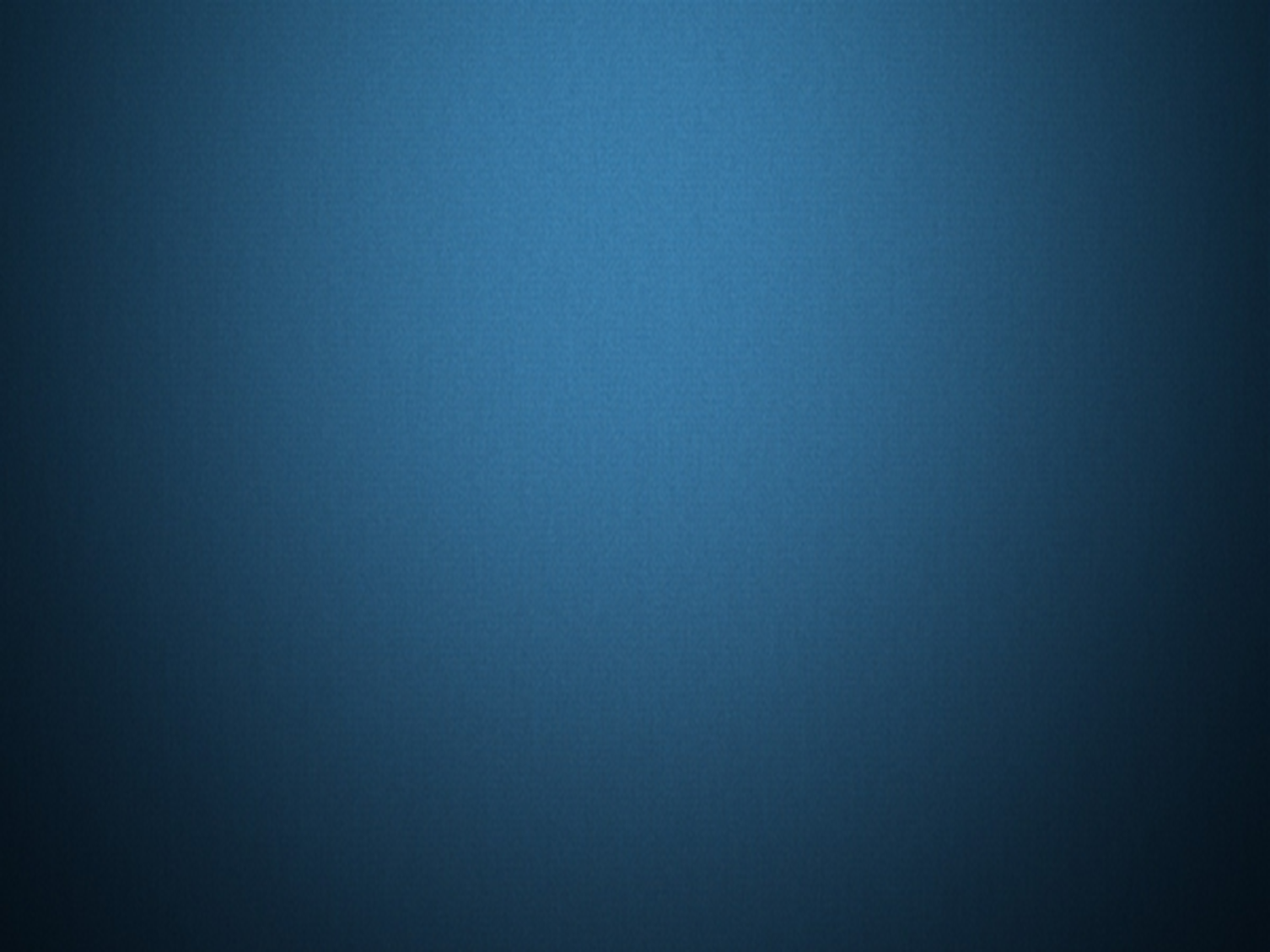 Саморобна зброя відрізняється примітивністю виготовлення, іноді це які-небудь предмети, наприклад, напилок, шабер, викрутка, перероблені шляхом спеціального заточення, спрощення форми – зменшення довжини, вдосконалення руків’я тощо.

За конструкцією холодну зброю поділяють на клинкову (ножі, кинджали, кортики, багнети, шаблі тощо), ударно-роздріблюючу (кастет, булава, кийок, биток, пернач, шестопер, палиця, обушок) і комбіновану, яка в одному пристрої поєднує елементи клинкової, ударно-роздроблюючої зброї, а іноді й вогнепальної.
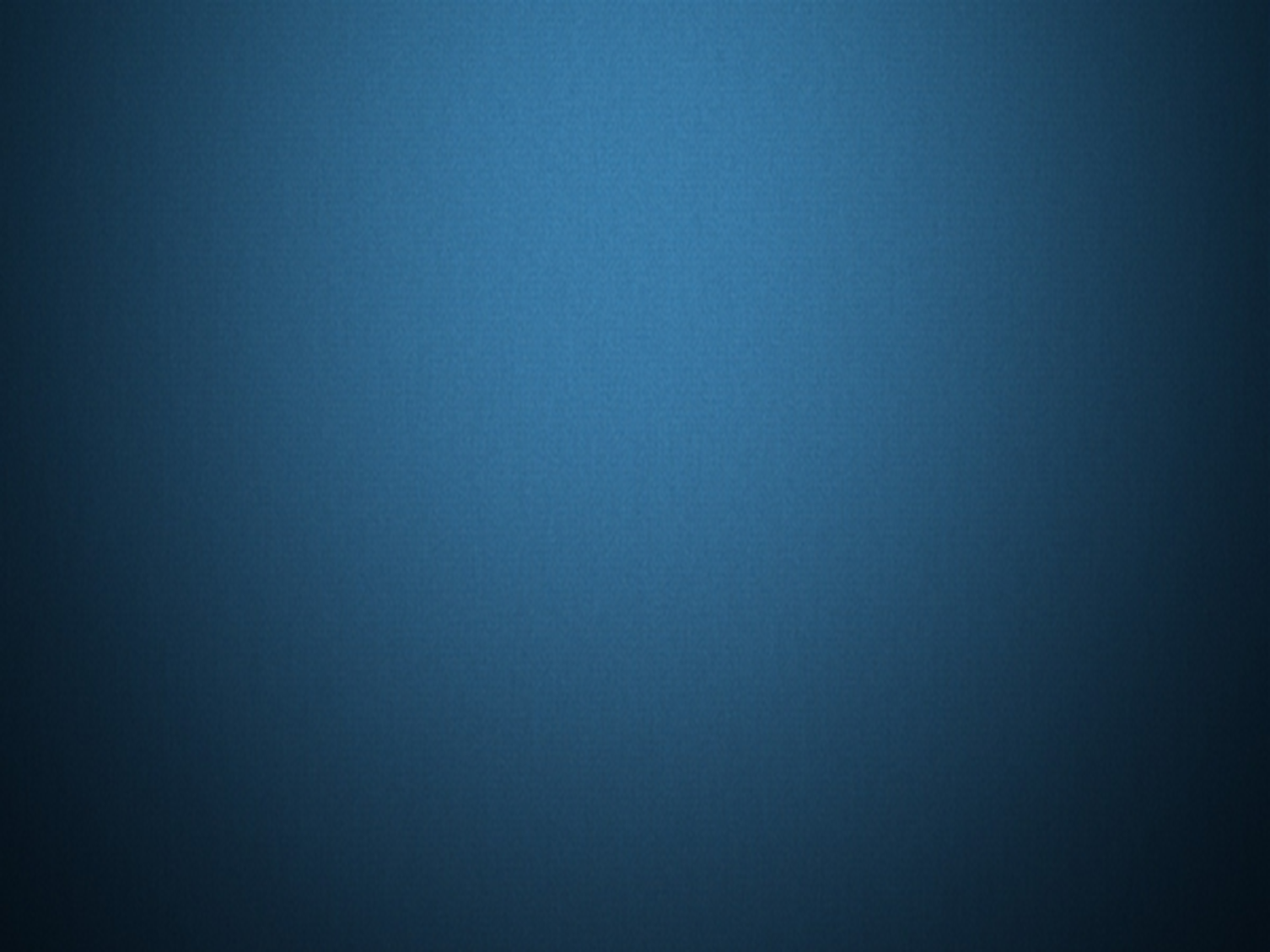 Рис. 15. Деякі види холодної зброї: 1 — фінські ножі; 2— кортик; 3 — кортети; 4—кинджал; 5, 6—штики; 7—мисливські ножі; 8, 9, 10, 11 — національна холодна зброя
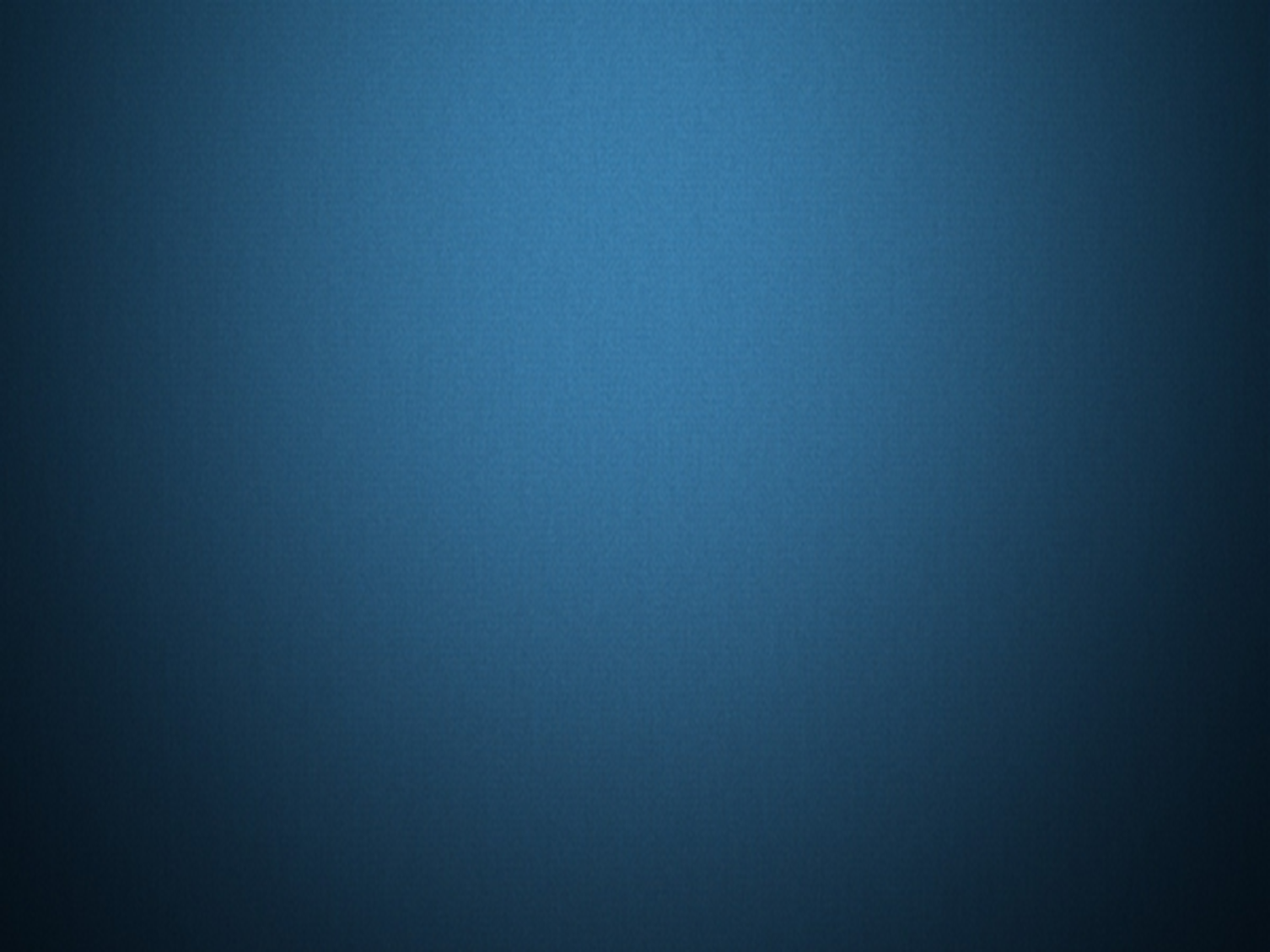 Сліди холодної зброї на дереві, металі, пластмасах, гумі, шкірі та інших матеріалах можуть бути слідами тиску, ковзання, розрубування, проколювання, а іноді і розпилу.
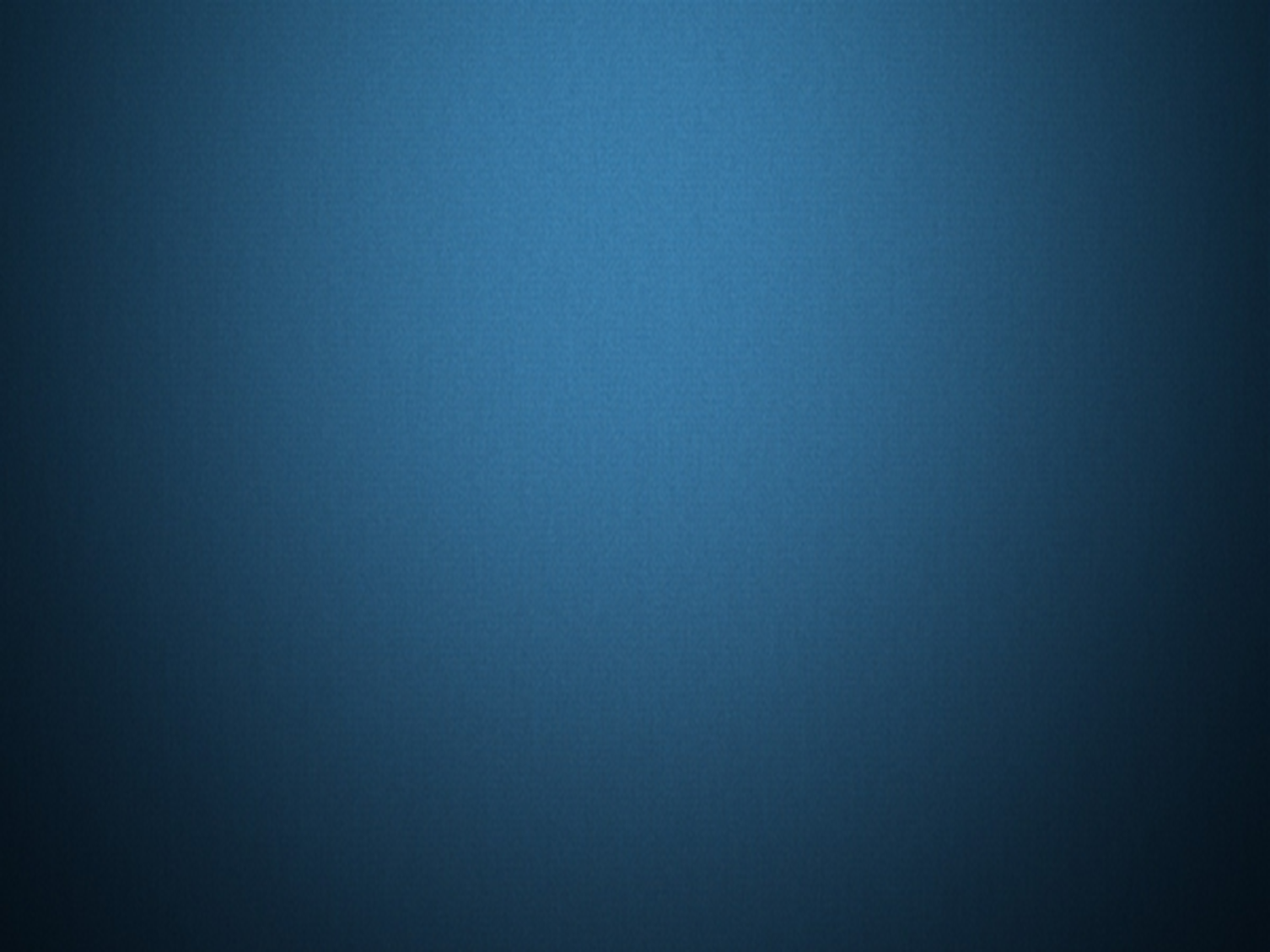 Рис. 16. Фінські ножі — холодна зброя та їх будова: а — клинок; б— рукоятка: 1 — вістря;2 — скіс; 3 — обух; 4—лезо; 5—кільце; 6 — рукоятка; 7— наконечник
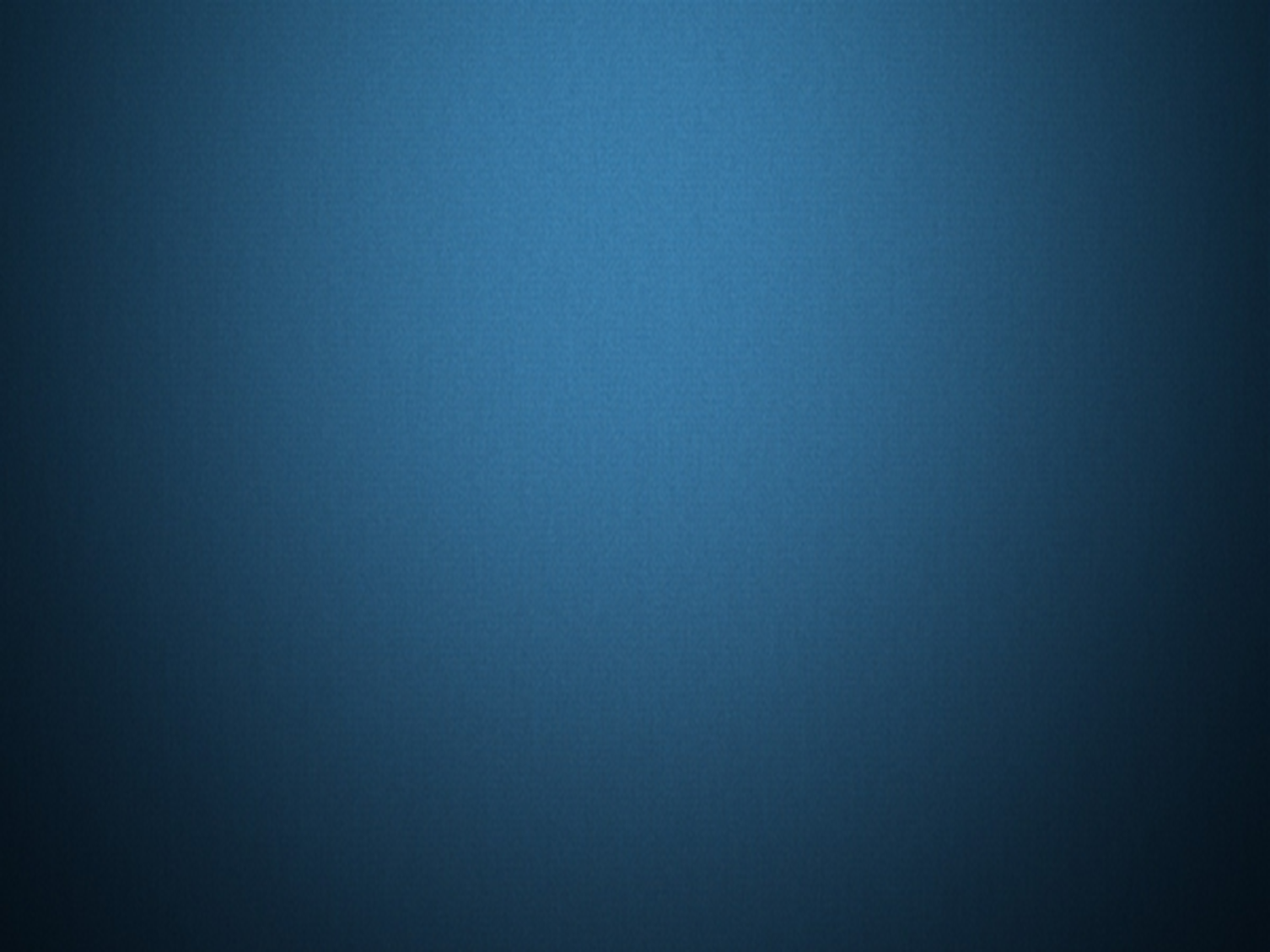 Висновки
У першому питанні, ми сформулювали поняття вогнепальної зброї, визначили підстави класифікації та здійснили їх класифікацію, надали критерії вогнепальної зброї, показали криміналістичне значення цих слідів при розслідуванні кримінальних правопорушень.
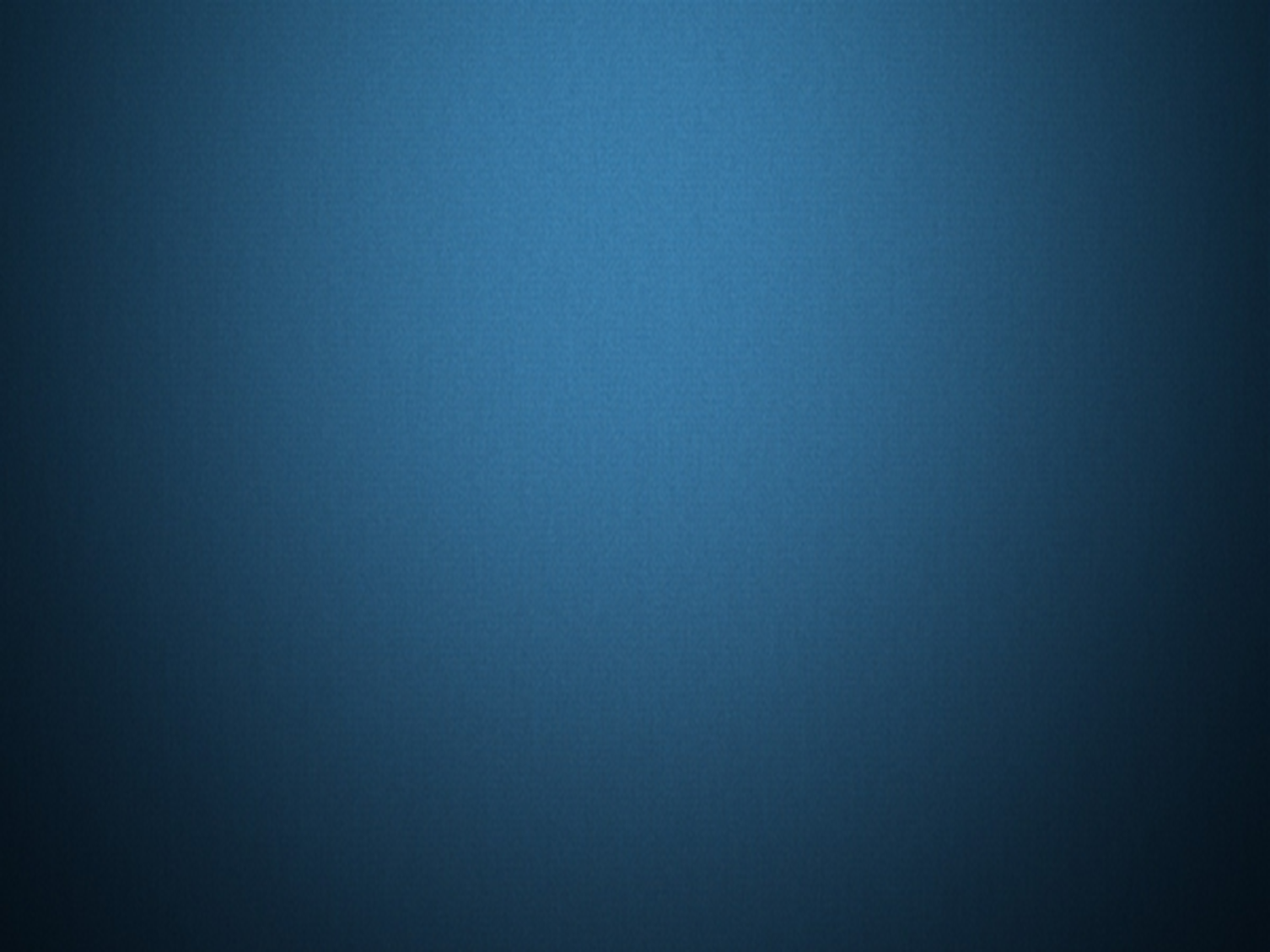 У другому питанні окреслили важливість слідів вогнепальної зброї та механізм їх утворення. Навчили виявляти та «читати» сліди, щоб одержати інформацію, яка дозволяє встановити: вид зброї; напрямок пострілу; місце перебування того, хто стріляв; відстань до цілі, хто з ним був поруч; чи міг відбутися мимовільний постріл і за яких обставин; нарешті, за слідами на кулях і гільзах ідентифікувати зброю.
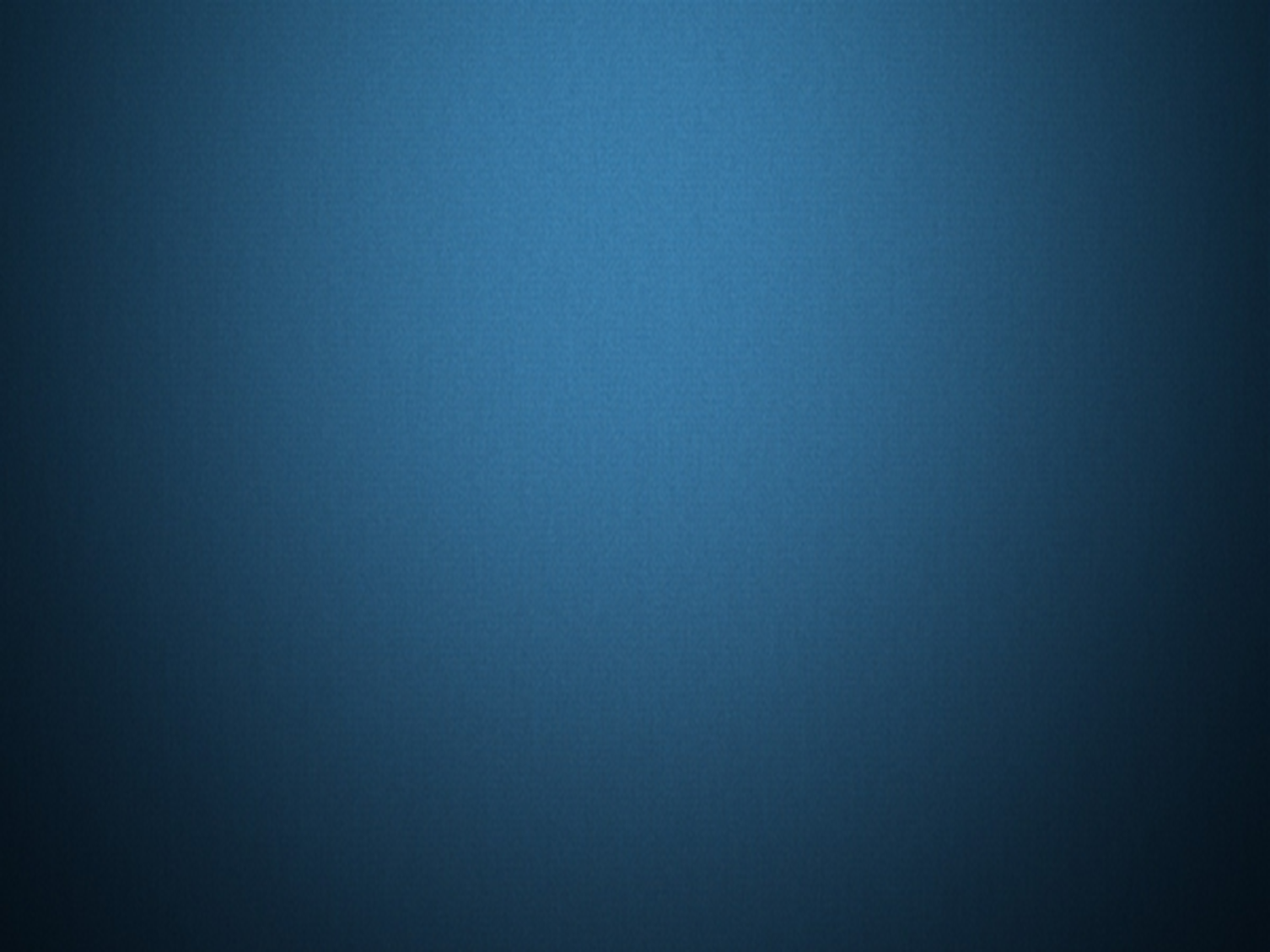 У третьому питанні лекції ми розглянули поняття холодної зброї, її слідів, помилки які припускають слідчі і спеціалісти при виявленні слідів холодної зброї, сформулювали загальні правила виявлення таких слідів.